When Time Matters
OnTime Group Calendar
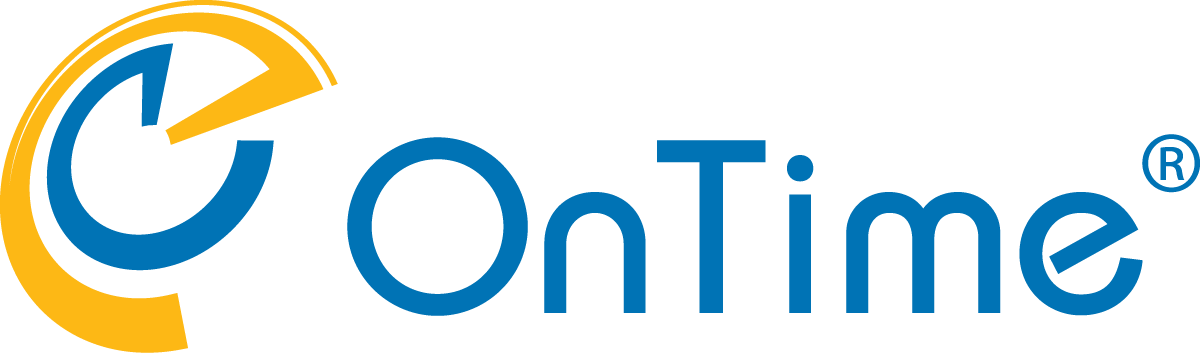 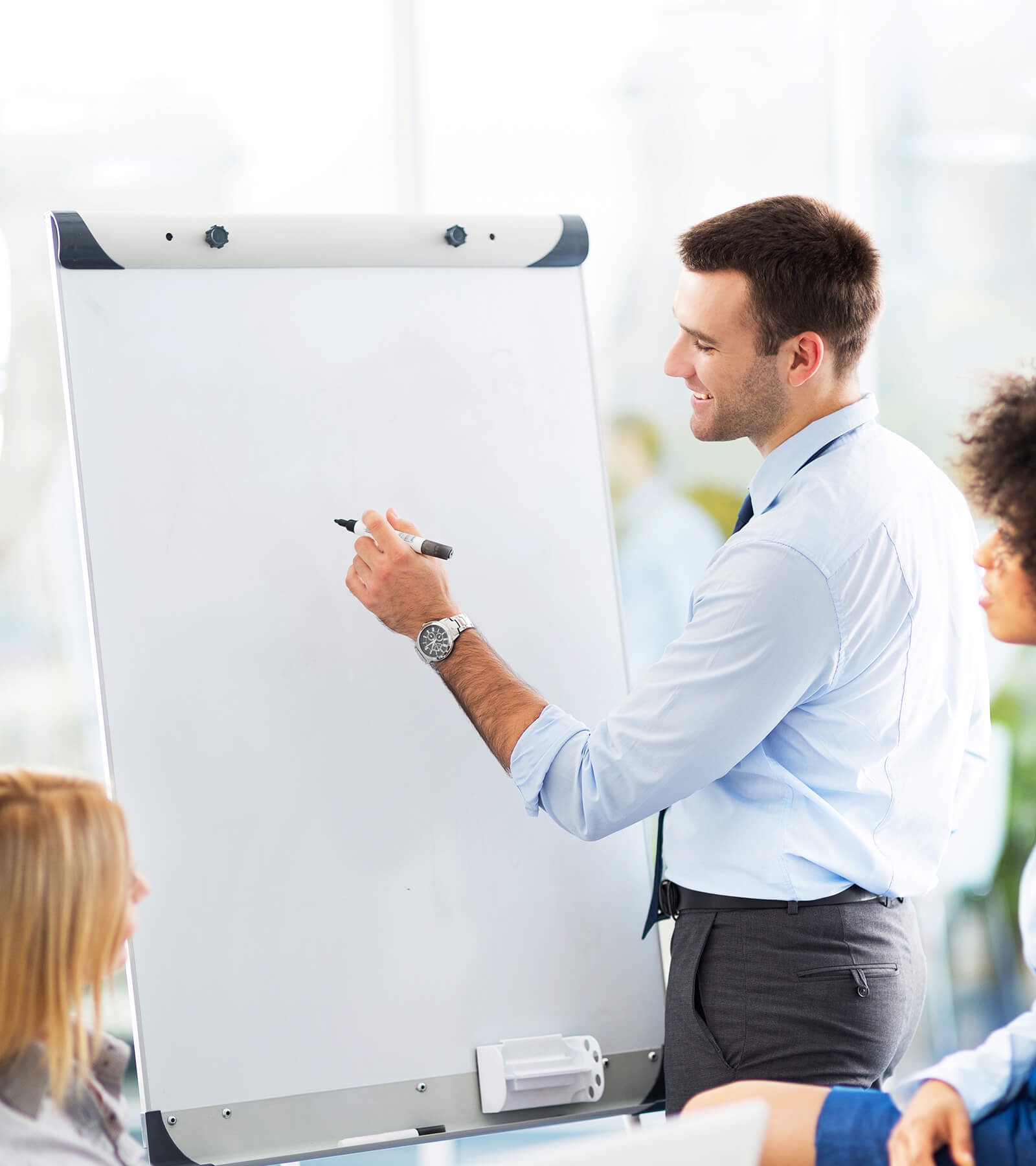 Agenda
About Us
Why OnTime?
Architecture & Security
Interfaces & Add-ons
Live Demo
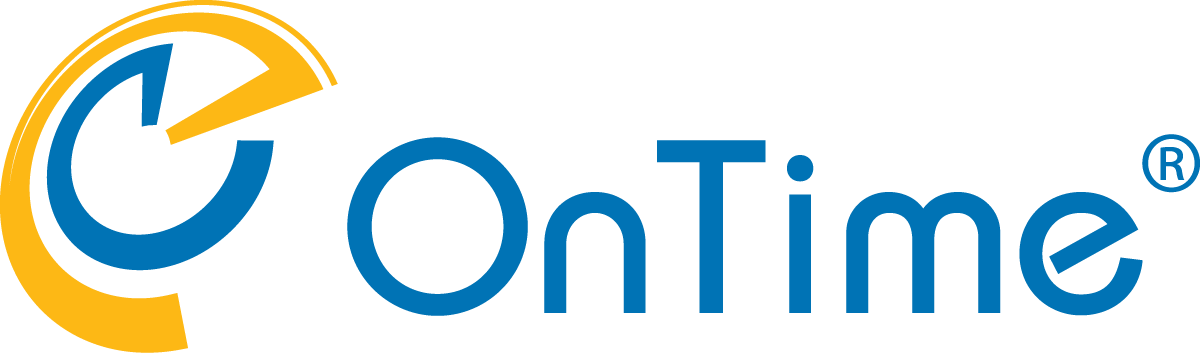 OnTime® currently has more than 600,000 users worldwide
Located in Denmark, Germany, Japan, and Ukraine
IntraVision has partnerships with both HCL and Microsoft
OnTime® is sold and supported both directly by IntraVision and business partners around the globe.
Co-designing our solutions with our key stakeholders - our customers and partners in order to continuously improve OnTime
Who are We?
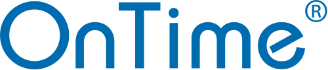 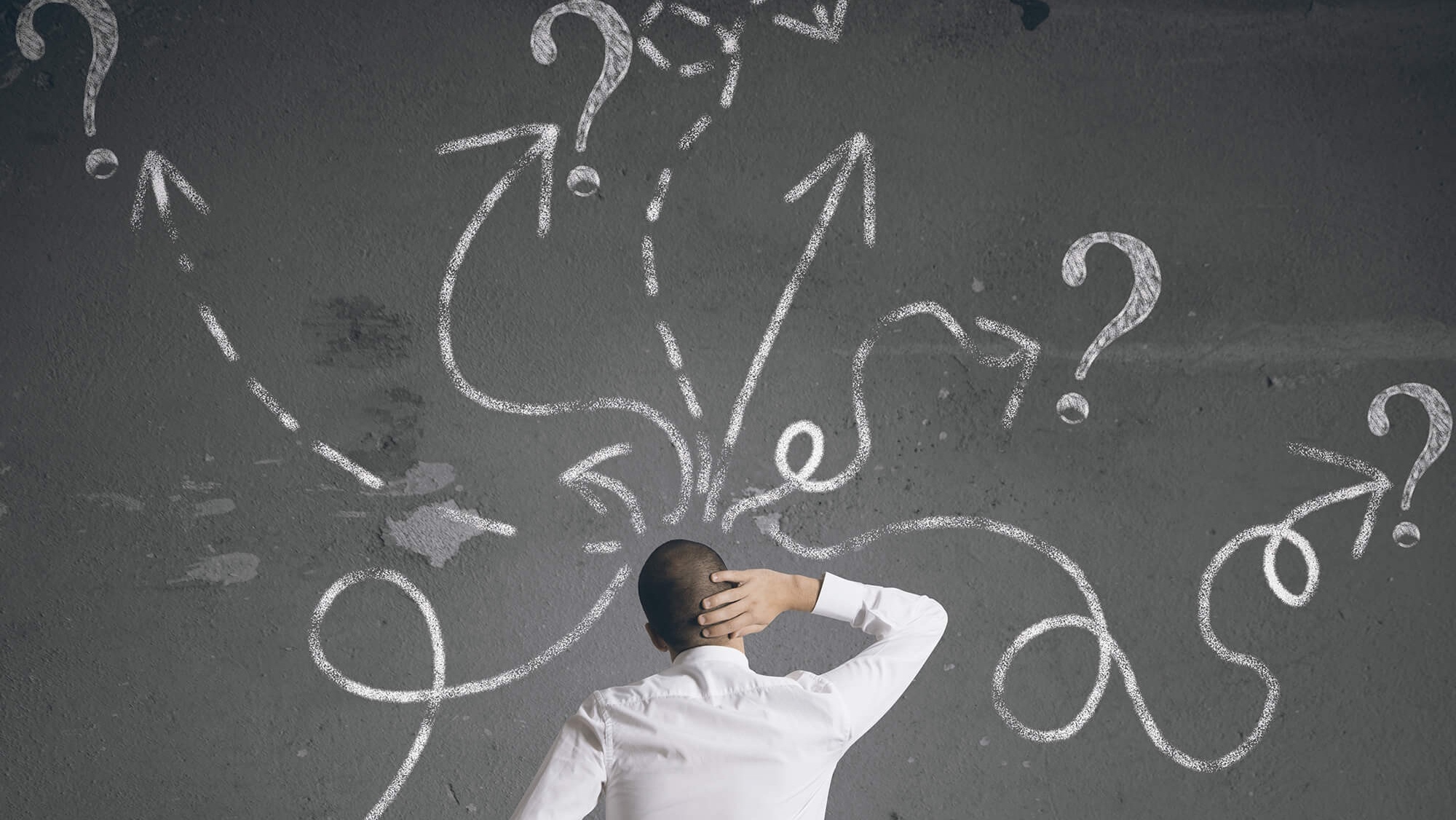 Why OnTime?
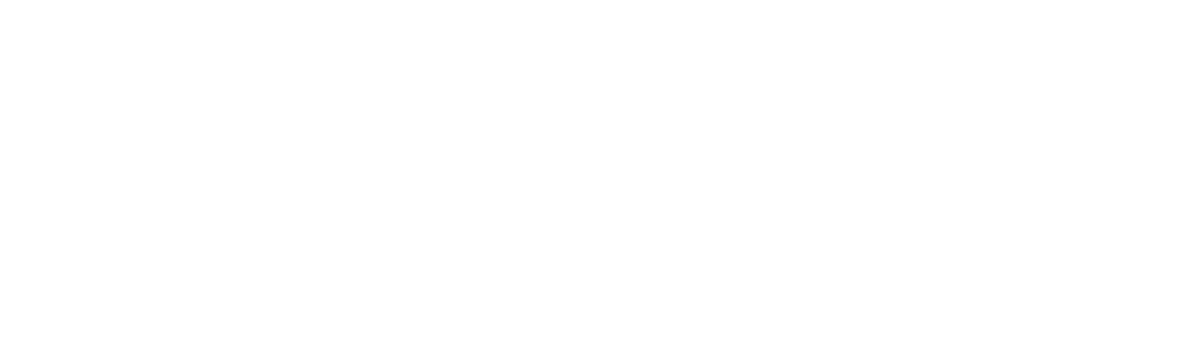 A Calendar that Drives Outcomes
OnTime Group Calendar transforms individual agendas into a synchronised force, aligning thousands of calendars into one harmonious vision.
Featuring online meetings, legend filters, polling, calendar sharing, and vacation planning tools, simplifying the coordination of both internal and external meetings. 
Collaboration and diversity are key drivers in achieving successful business outcomes, and that’s precisely what OnTime facilitates.
What is OnTime?
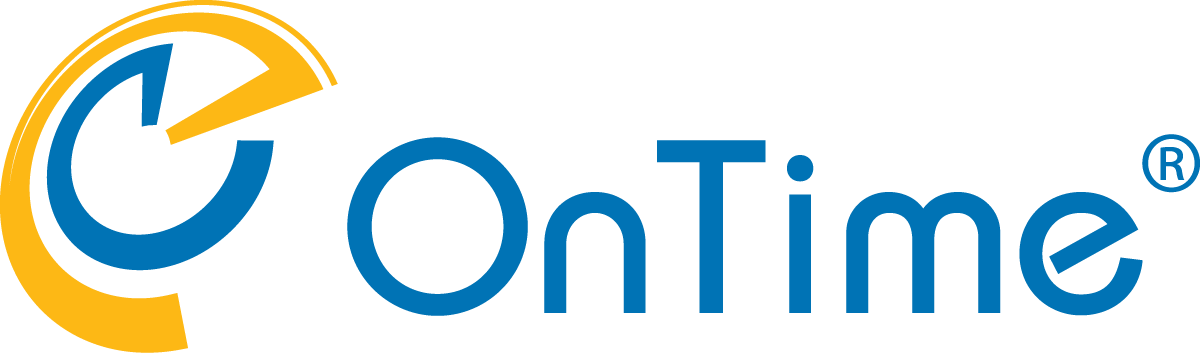 Notes & Verse “Best Friend”
”We" focused contra "Me" focused
Think BIG not Small - thousands of calendars in one
Online meeting providers:Zoom, MS Teams, Webex & Sametime 
Handle your “out of office” plans with ease
Powerful tool to work On Behalf Of other people (eg. personal assistants)
Range of other add-ons – Mobility, Polling, Catering Management, HCL Connections, Room Display, Integrations (API)
OnTime “Keywords”
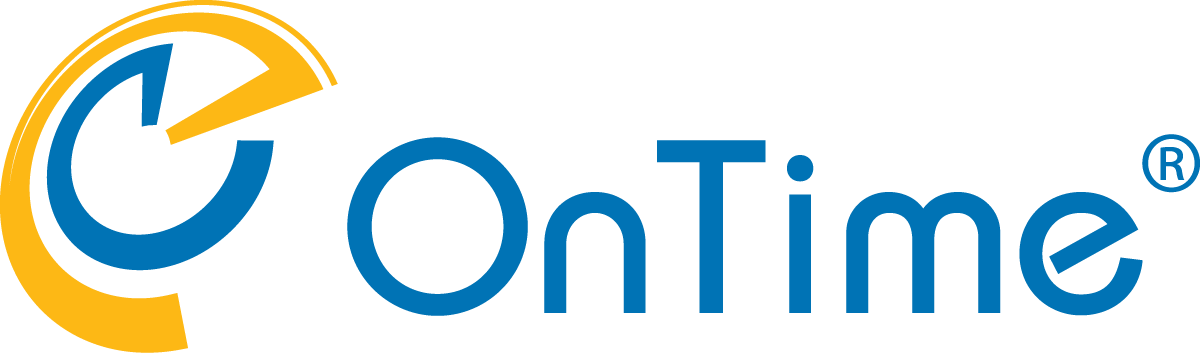 Interfaces &
Add-ons
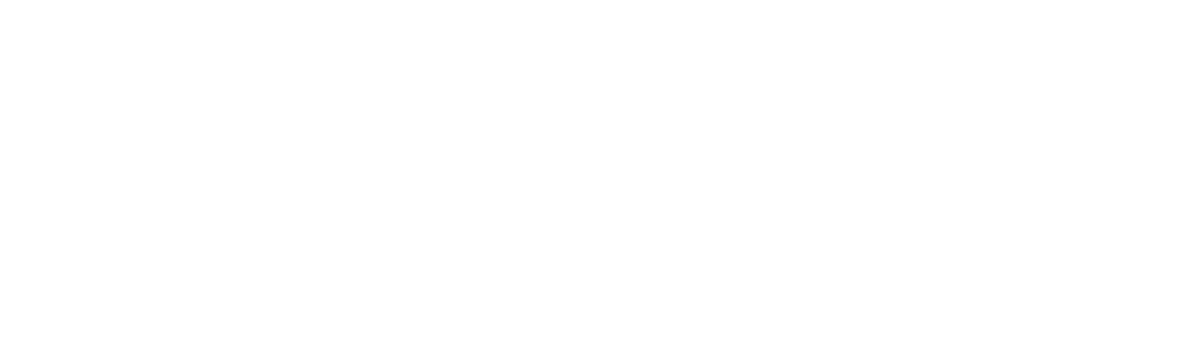 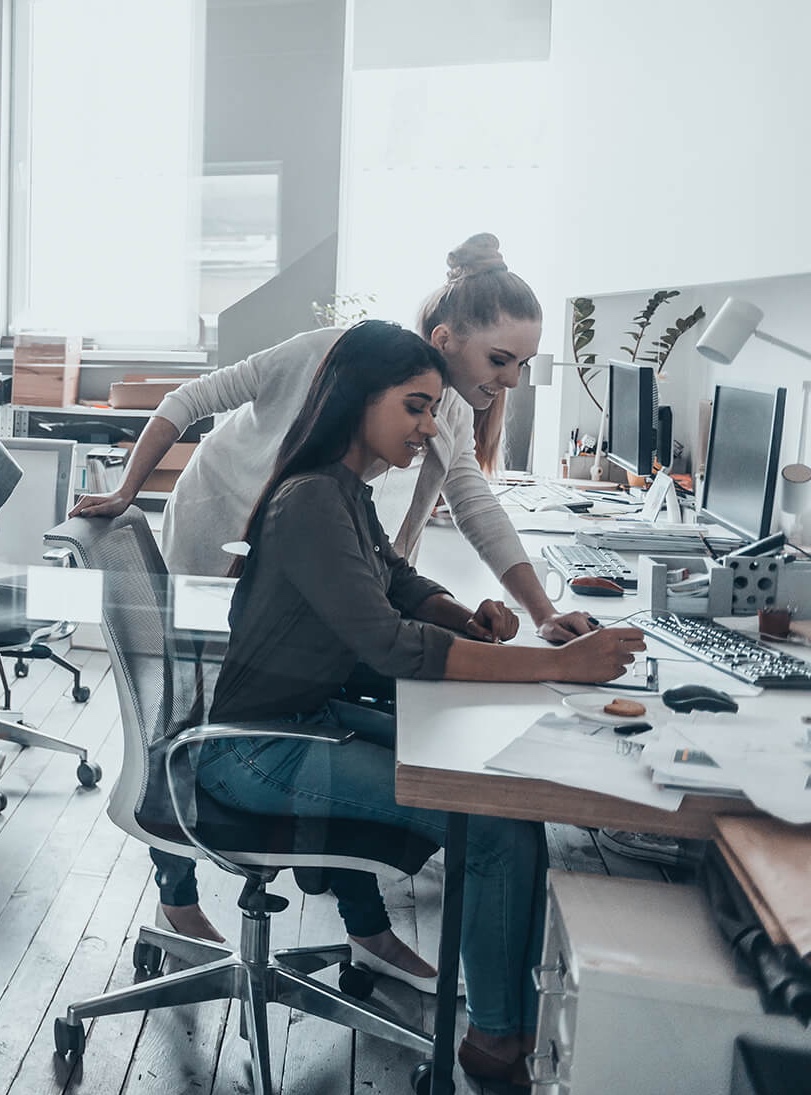 Group
Desktop Client
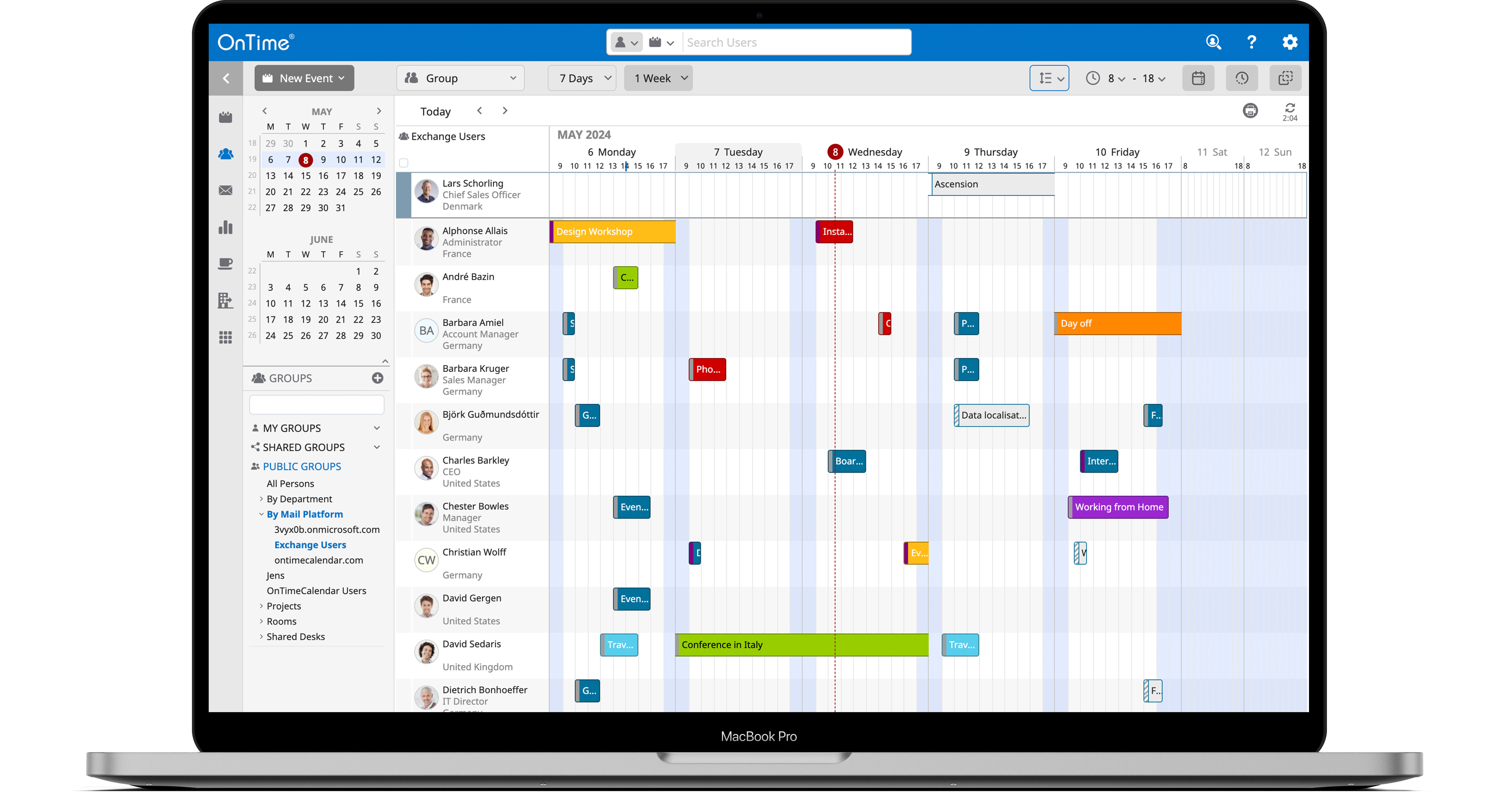 Overview your entire organisations calendars, from one place 
View, Create, modify, search and filter calendar entries
The central group viewer delivers a high speed, row-based display of multiple users' calendars
Drag and drop actions 
Customisable via the sidebar, top navigation and action bar
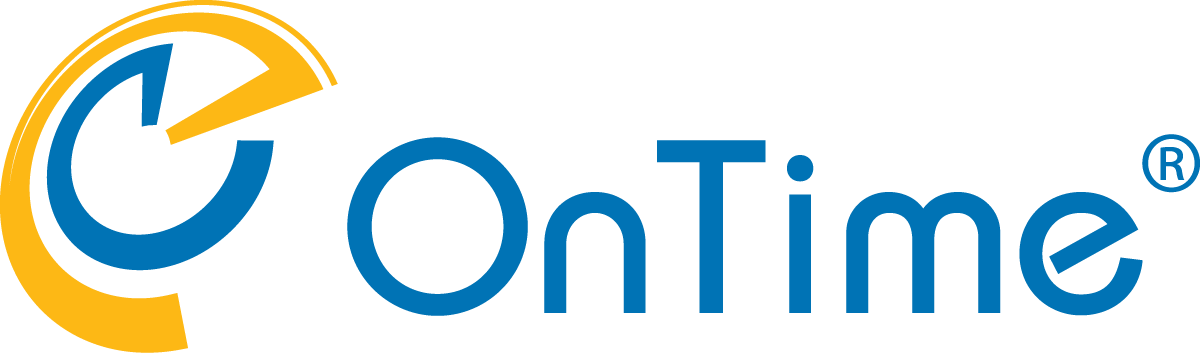 [Speaker Notes: Streamline Team Scheduling 
The OnTime Interface is designed to provide a comprehensive suite of calendar management tools, offering functionalities such as viewing, creating, modifying, searching, and filtering calendar entries. 
Central to this interface is the Group Viewer. The Group Viewer delivers a scalable, high- speed, row-based display of multiple users’ calendars, allowing for the selection and manipulation of calendar data through intuitive drag-and-drop actions. This central feature of OnTime is customizable via the Sidebar, Top Navigation, and Action Bar, providing a versatile platform for diverse calendar management needs.]
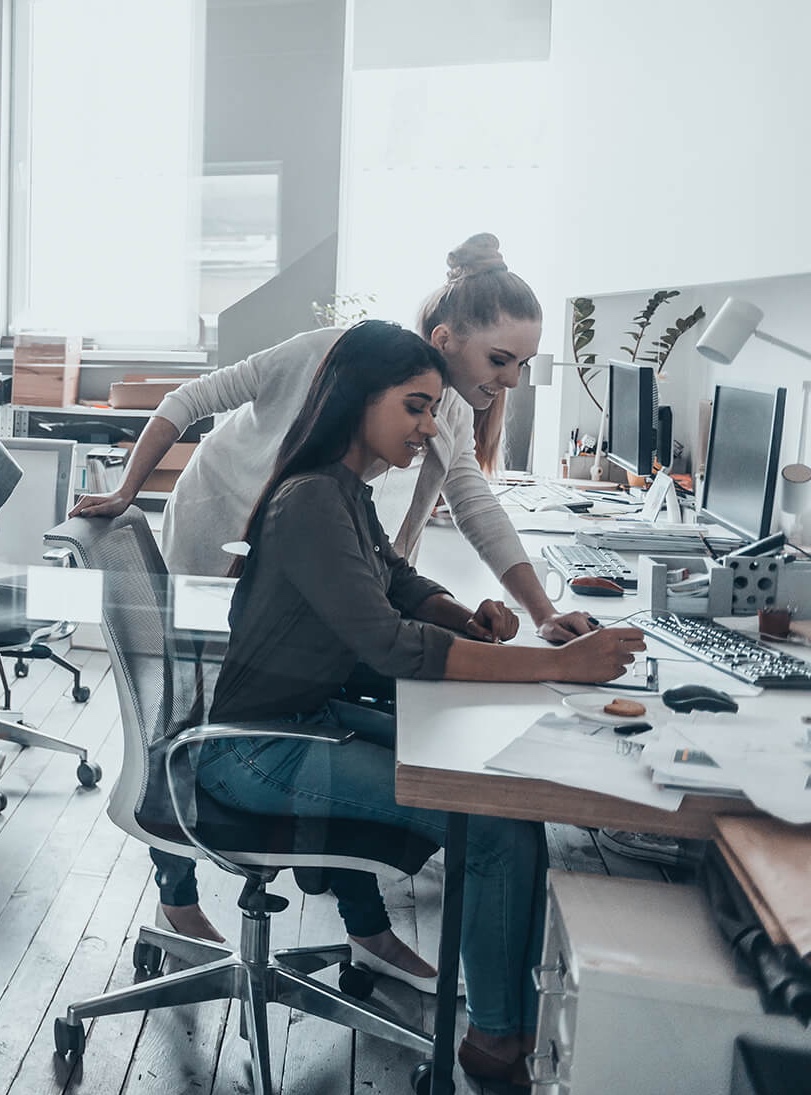 Individual
Desktop Client
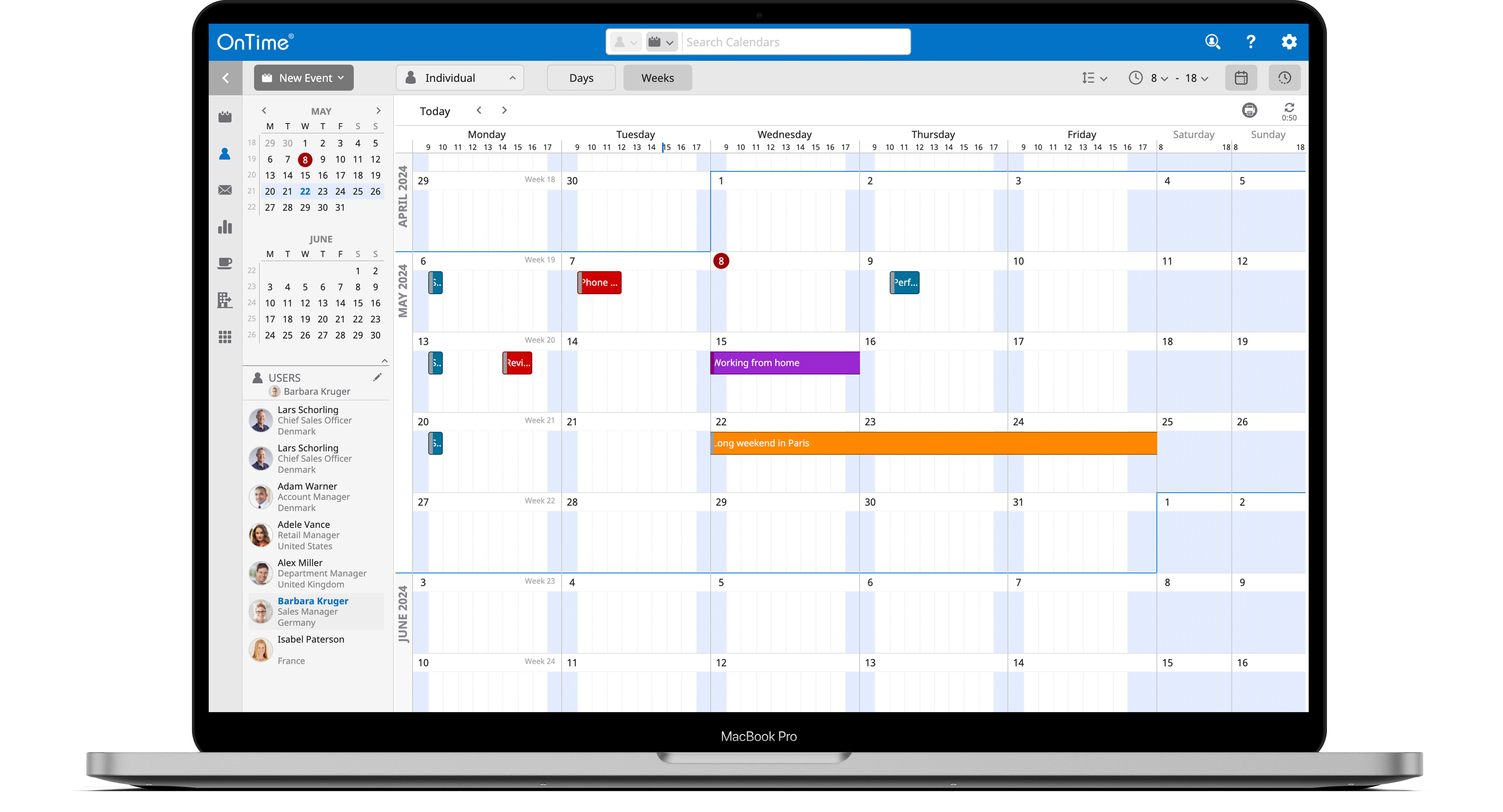 Deep dive into a selected person’s calendar
View a period of a day or even several months.
Switch between calendars from the Users panel in1-click
Respond to another user’s calendar invites.
Allow to create polls and send these out on behalf of other users
Add Catering to close the circle for the personal assistant to fully support his/her manager’s agenda.
The perfect solution for the personal assistant trying to find time to meet for people with busy agendas.
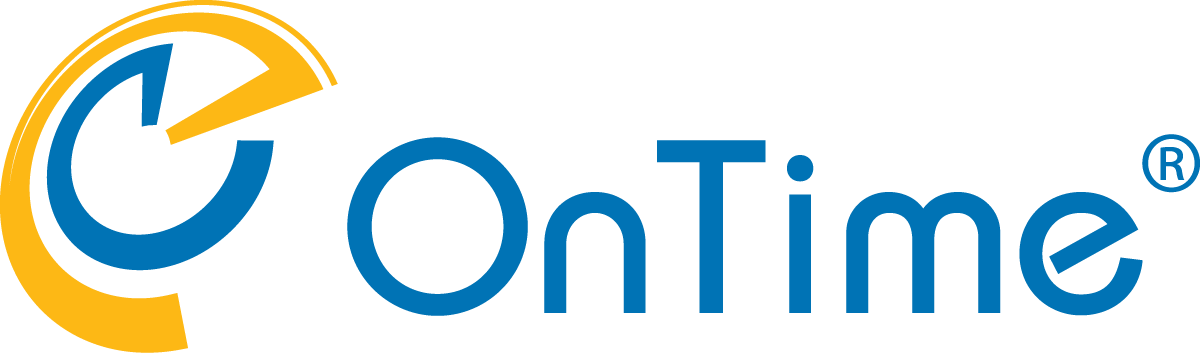 [Speaker Notes: Manage Individual Calendars 
The OnTime Interface provides dual functionality for calendar management. The Group perspective aggregates multiple users’ calendars, allowing for a broad overview. Conversely, the Individual perspective offers detailed management of a user’s own calendar. 
With appropriate permissions, a user can also access and administer the calendars of colleagues. This includes sending invitations, replying to meeting requests, and creating polls in the name of another user and even sharing the availability of that user through the Share My Time feature. This functionality is particularly beneficial for administrative staff tasked with coordinating schedules for individuals with demanding agendas.]
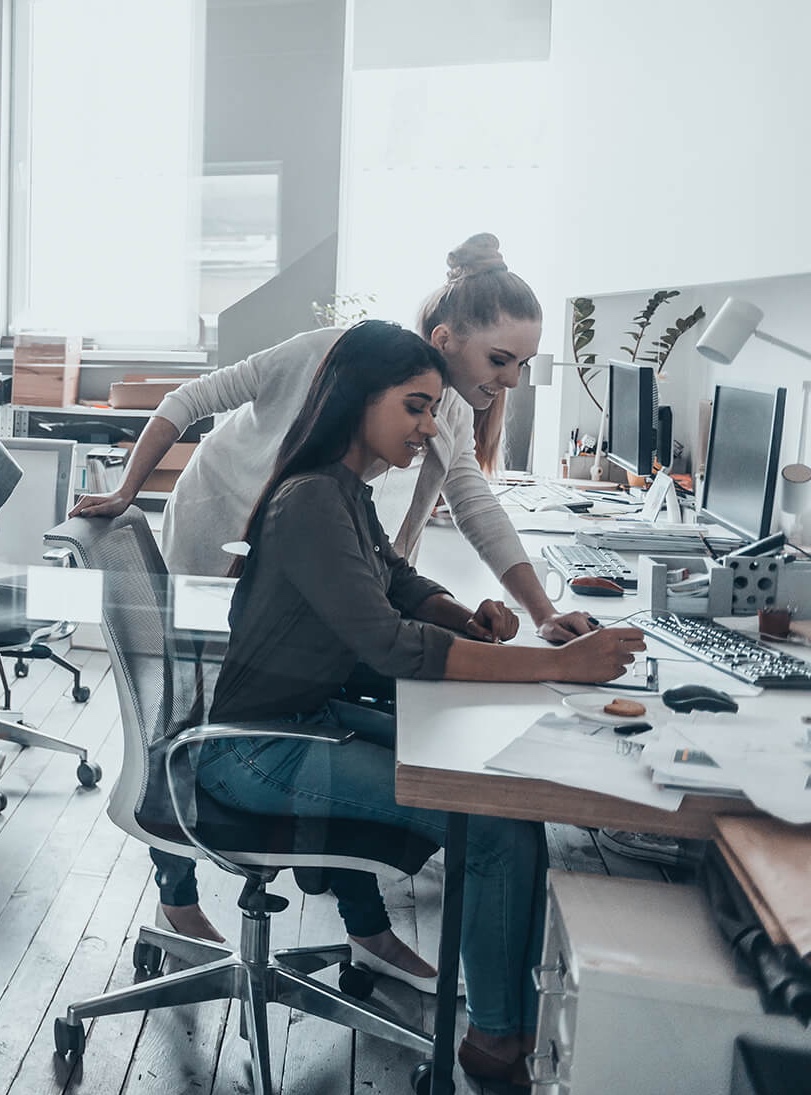 Weekly Planner
Desktop Client
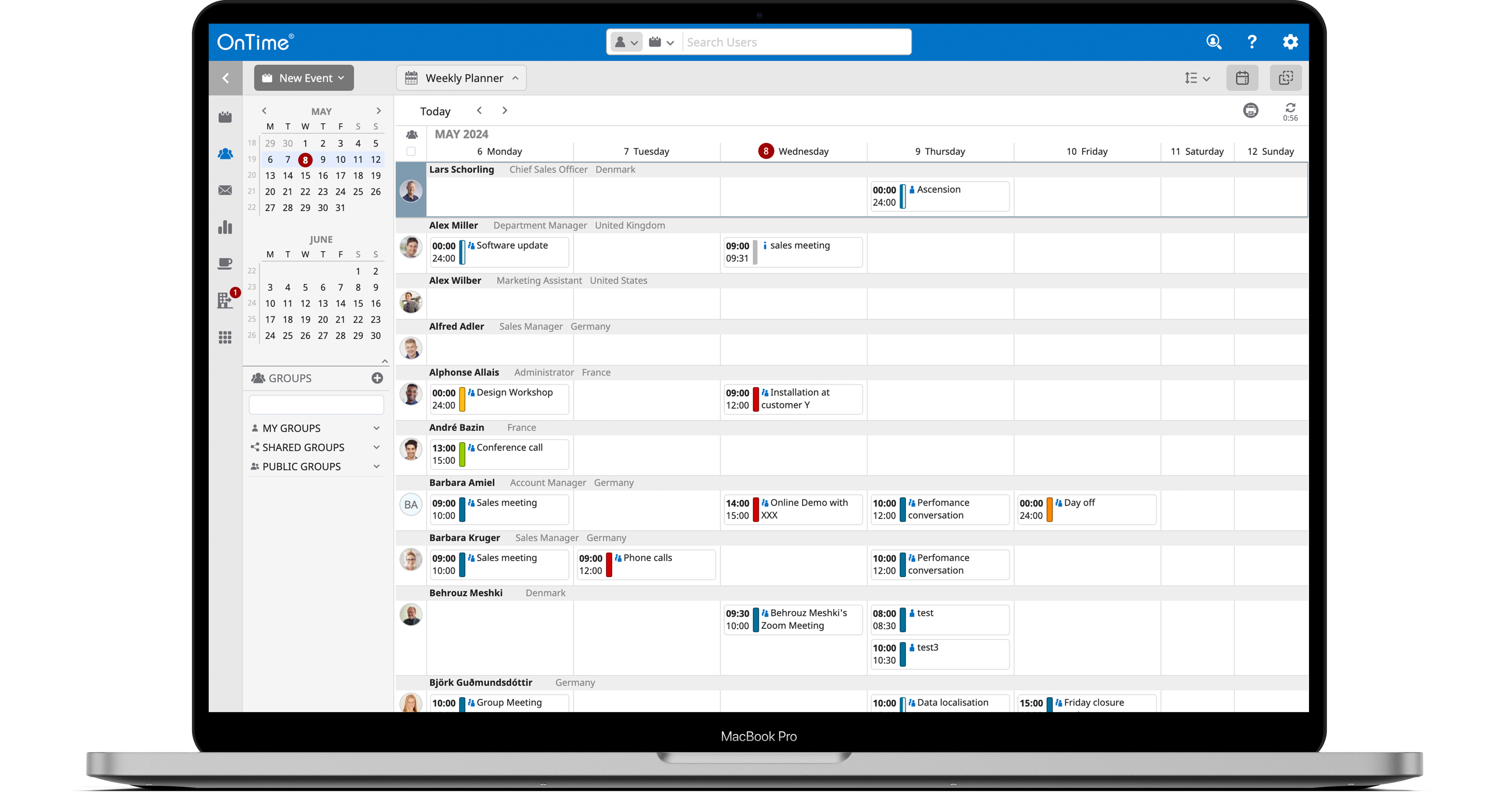 Allows you to see your colleagues most important agenda detail from a new perspective
Drag and drop entries to new times or people
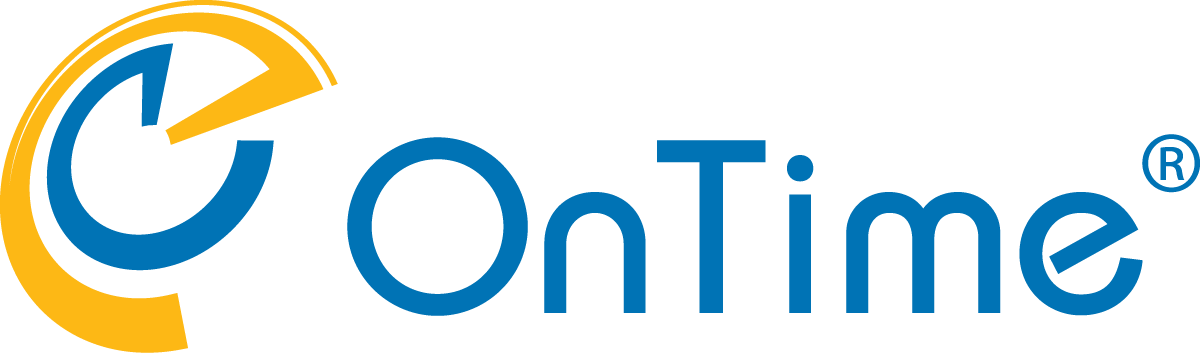 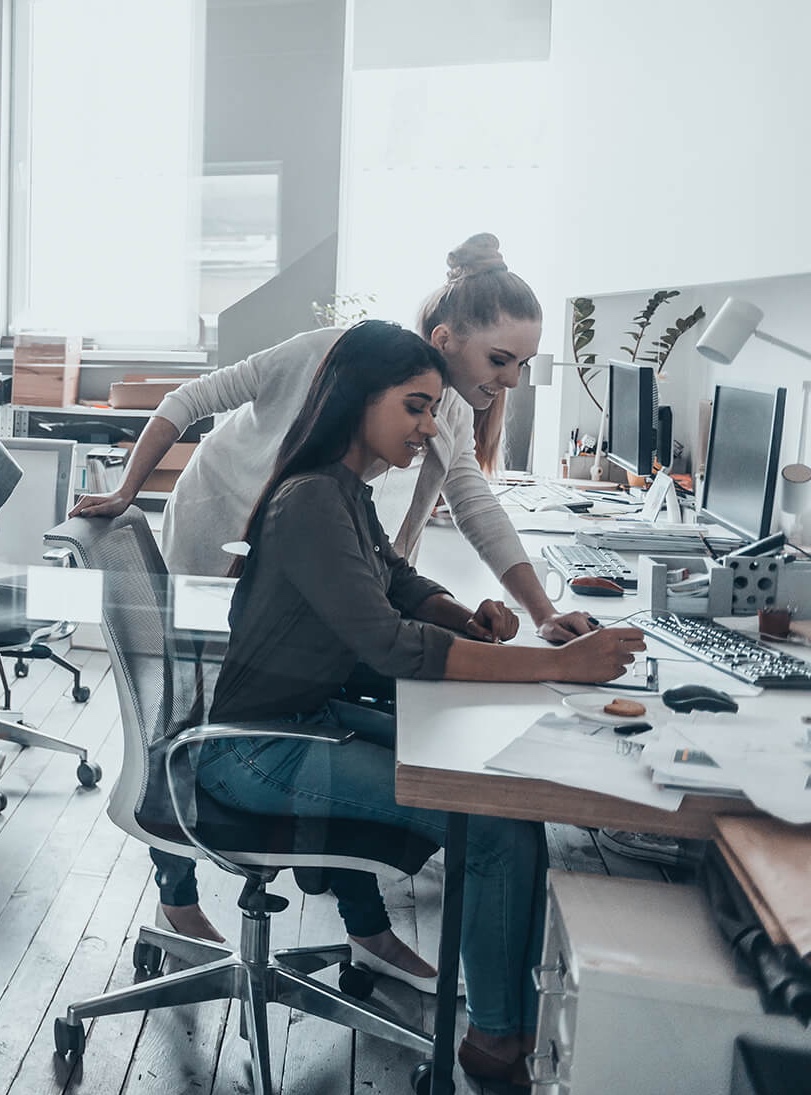 Time Off
Desktop Client
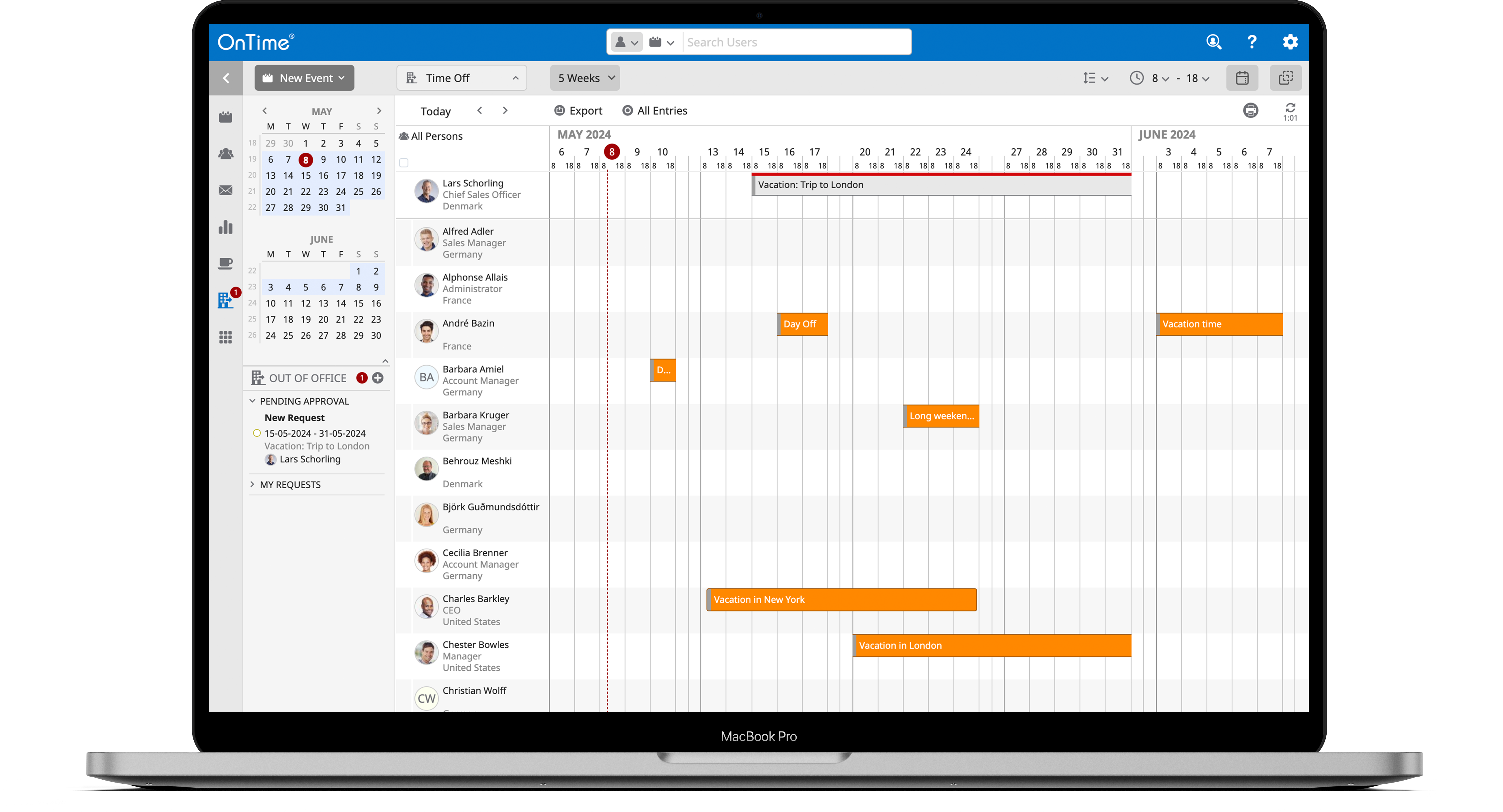 Request/Approve/Book Your Vacation Plansand Other OoO Requests

With people working in Hybrid modes, it can become confusing to figure out who is where and whether they are available.

In short, the OnTime Out of Office feature is a workflow module with an integrated approval process that helps organisations keep track of the whereabouts of co-workers.

Whether working from home, attending a conference, or away on vacation OnTime help guide you.
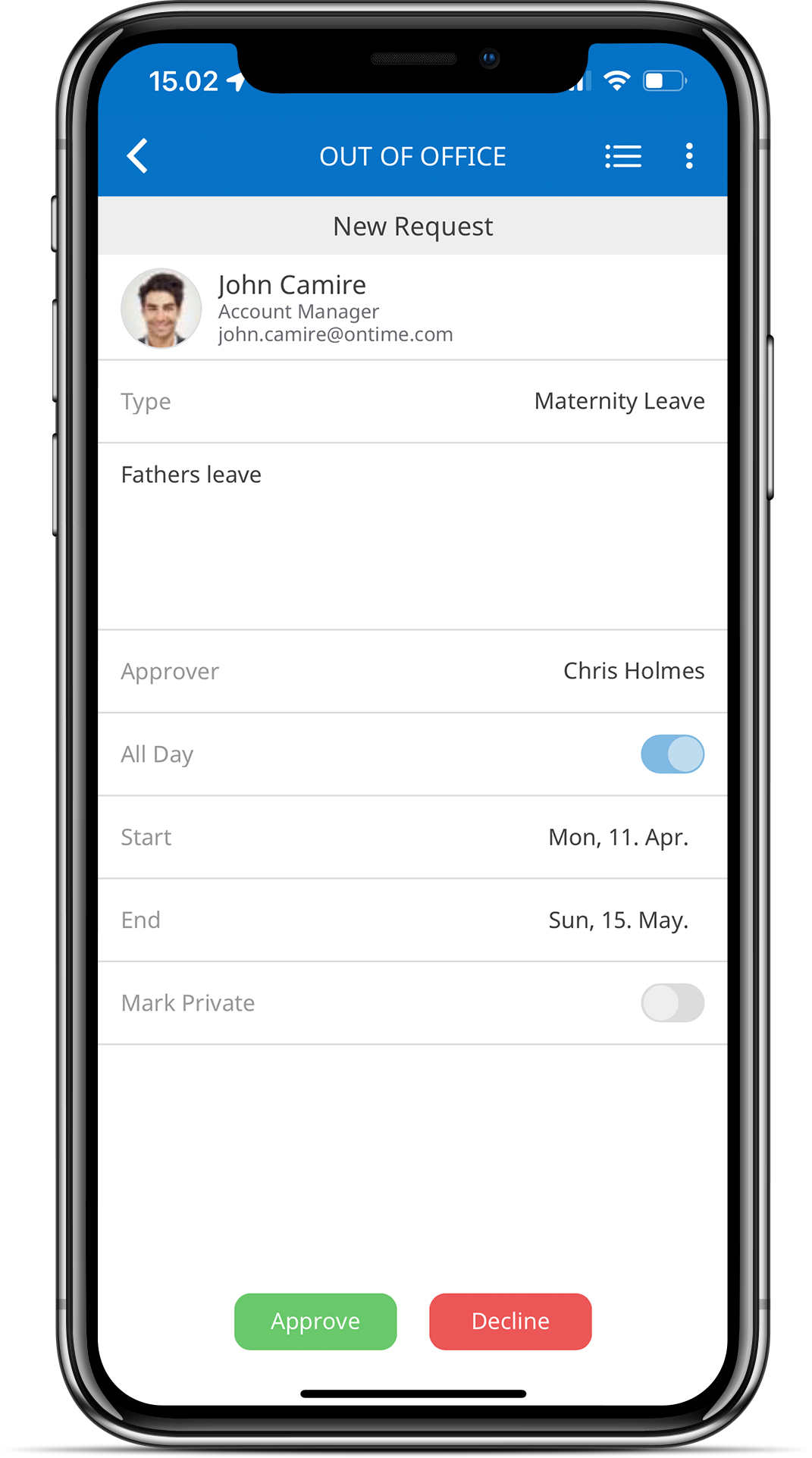 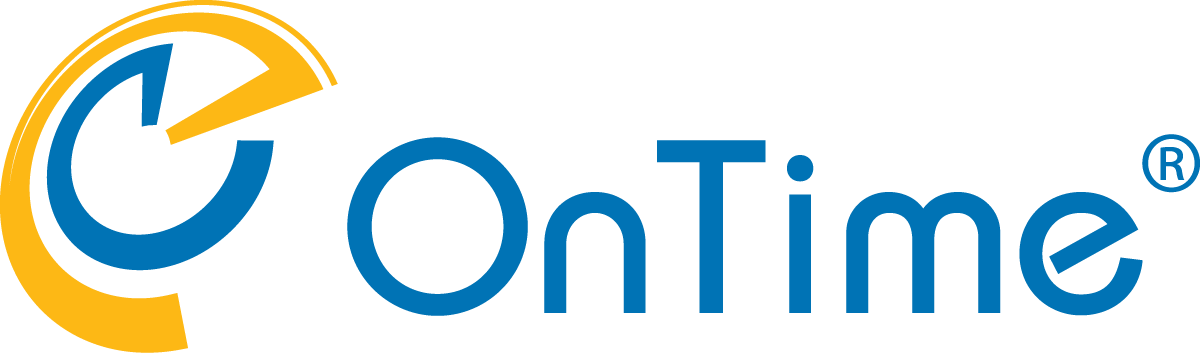 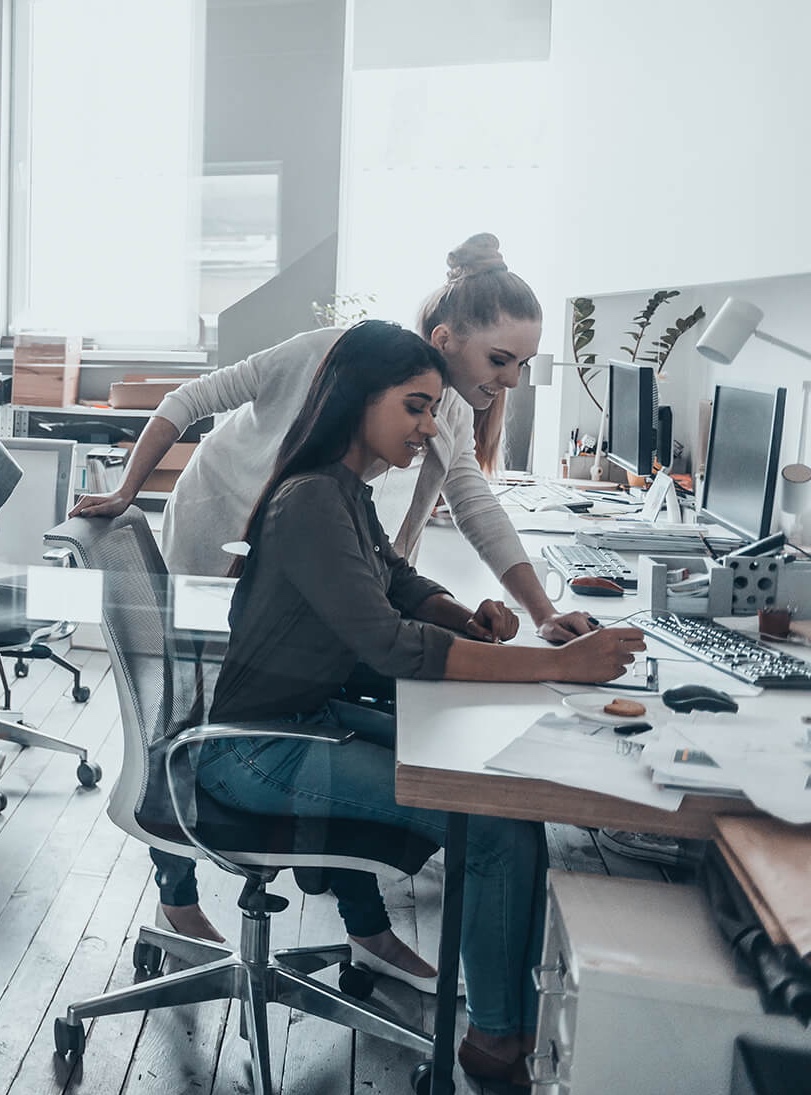 Desktop Client
Embedded into Verse
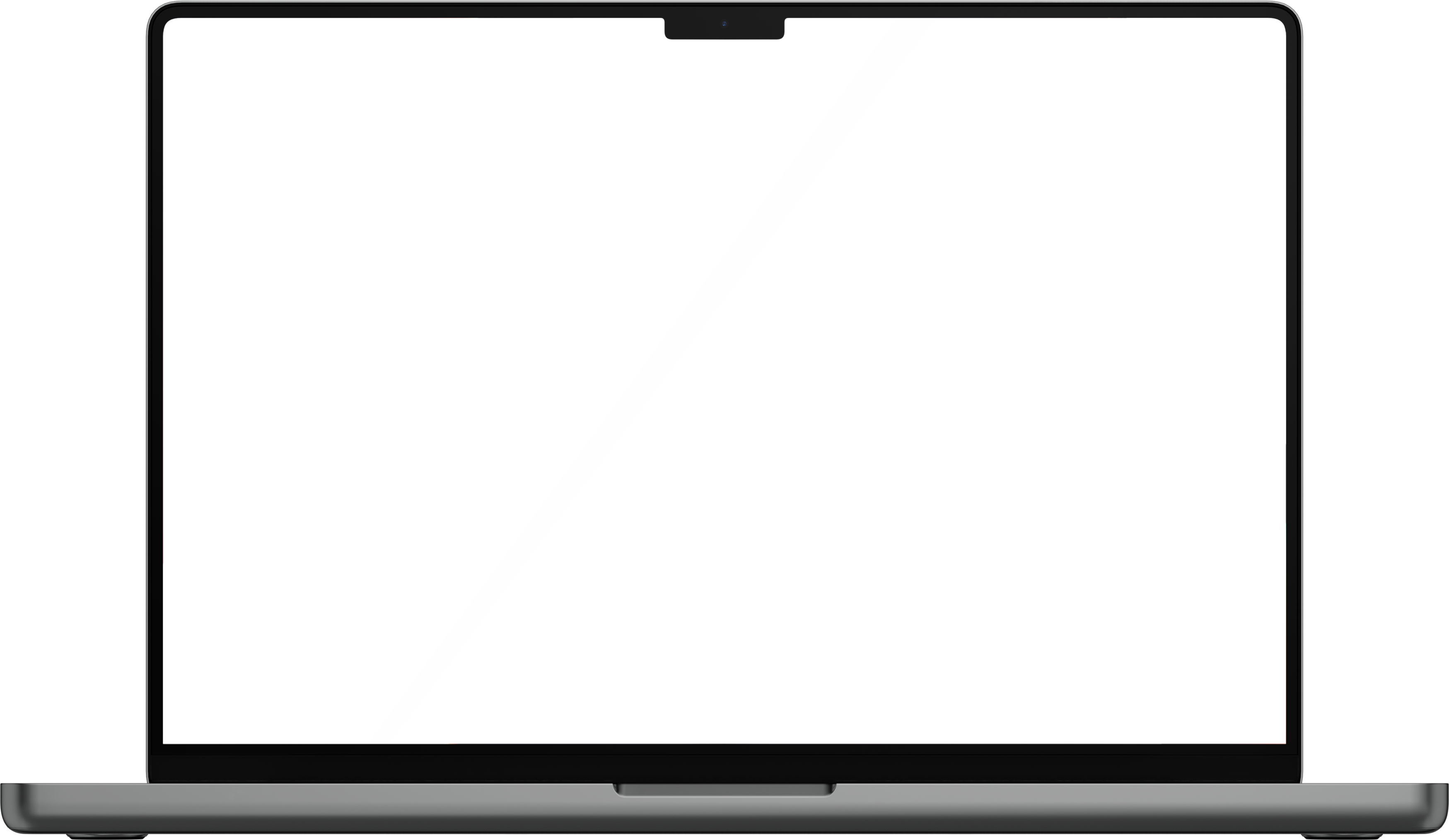 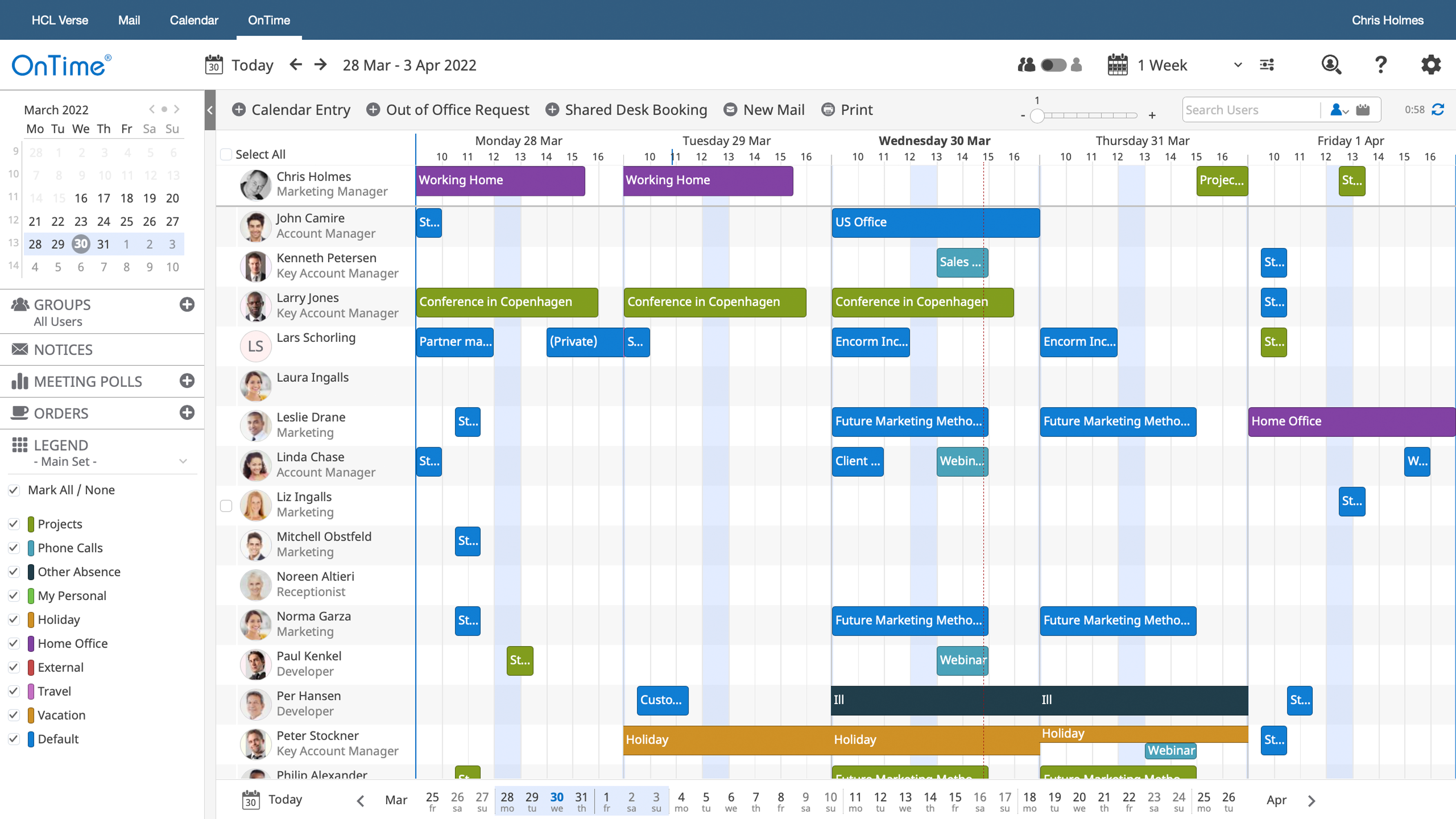 HCL Verse objectives are to help you prioritize information, people and tasks, anticipating what you need, and when you need it. 

Therefore, we have made OnTime available from the Verse interface as well.
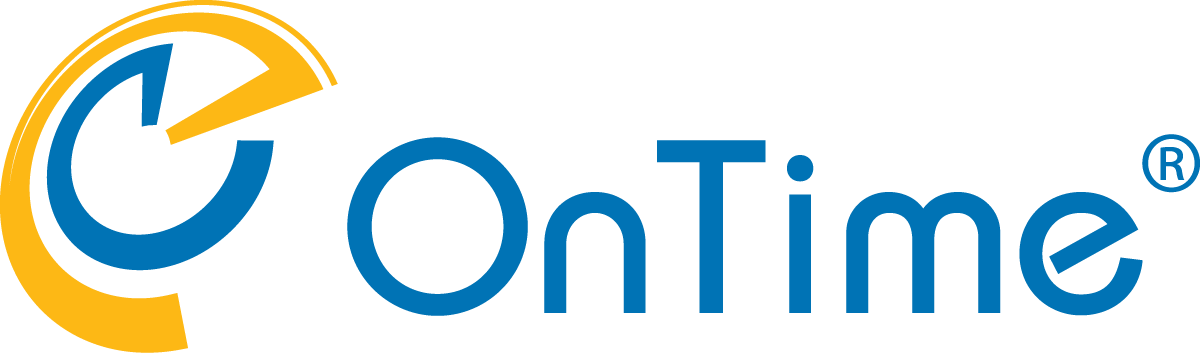 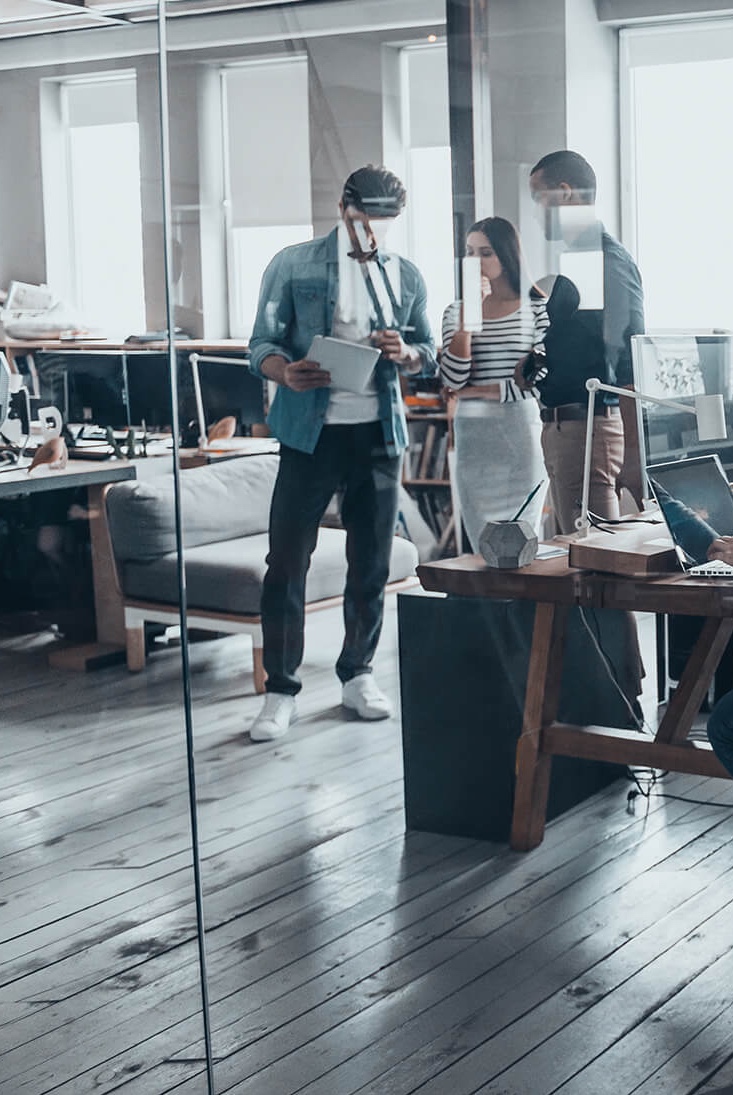 Desktop Client
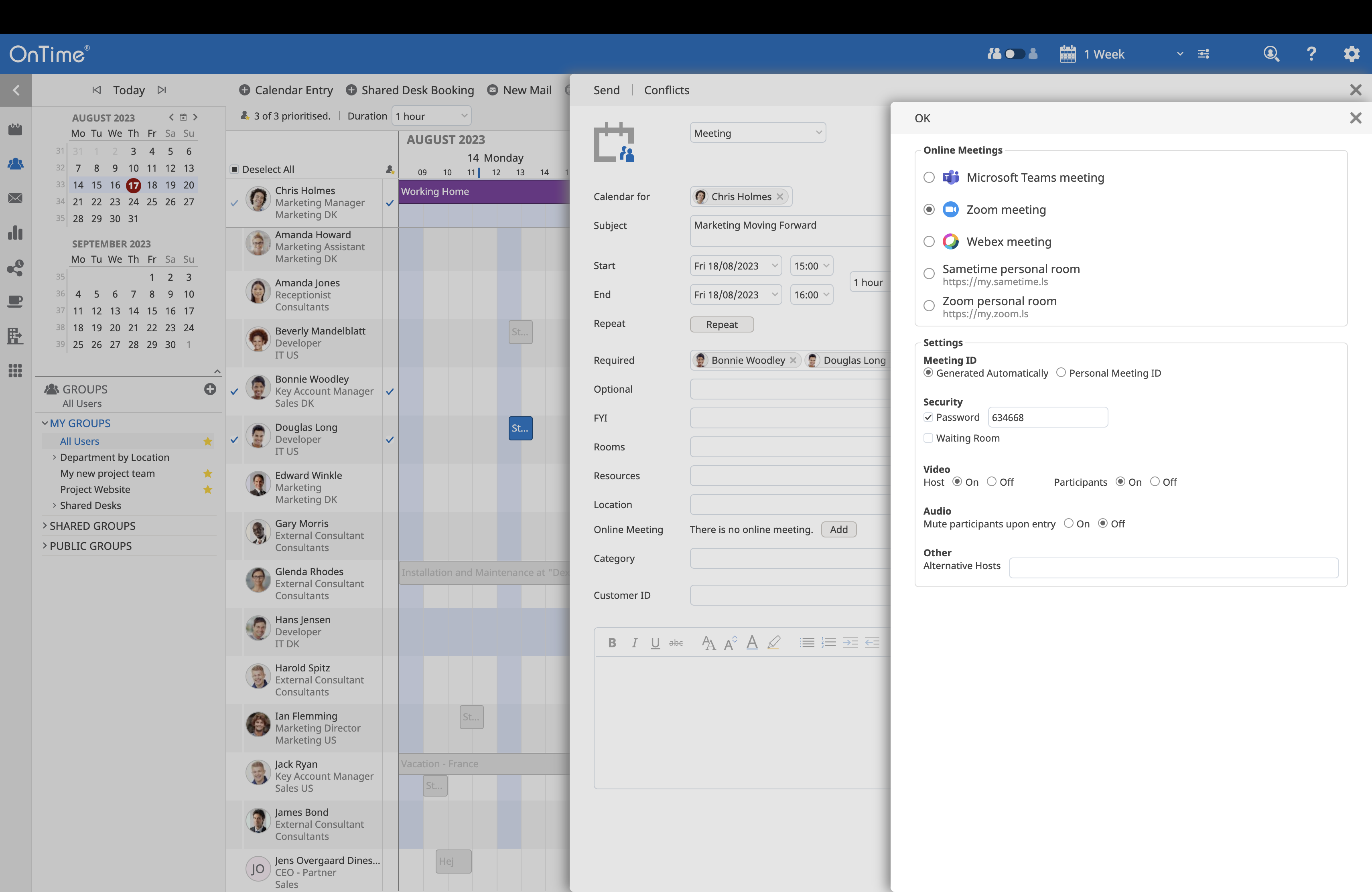 Support Your
Online Meetings
Let OnTime help you in creating, maintaining, starting, and joining your favourite online meeting software.
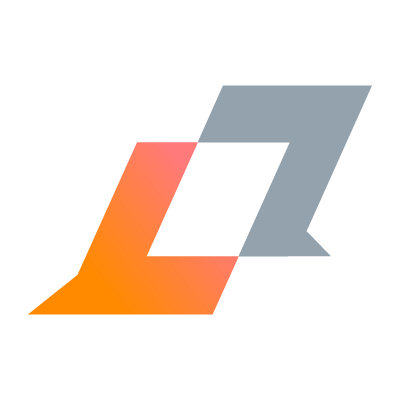 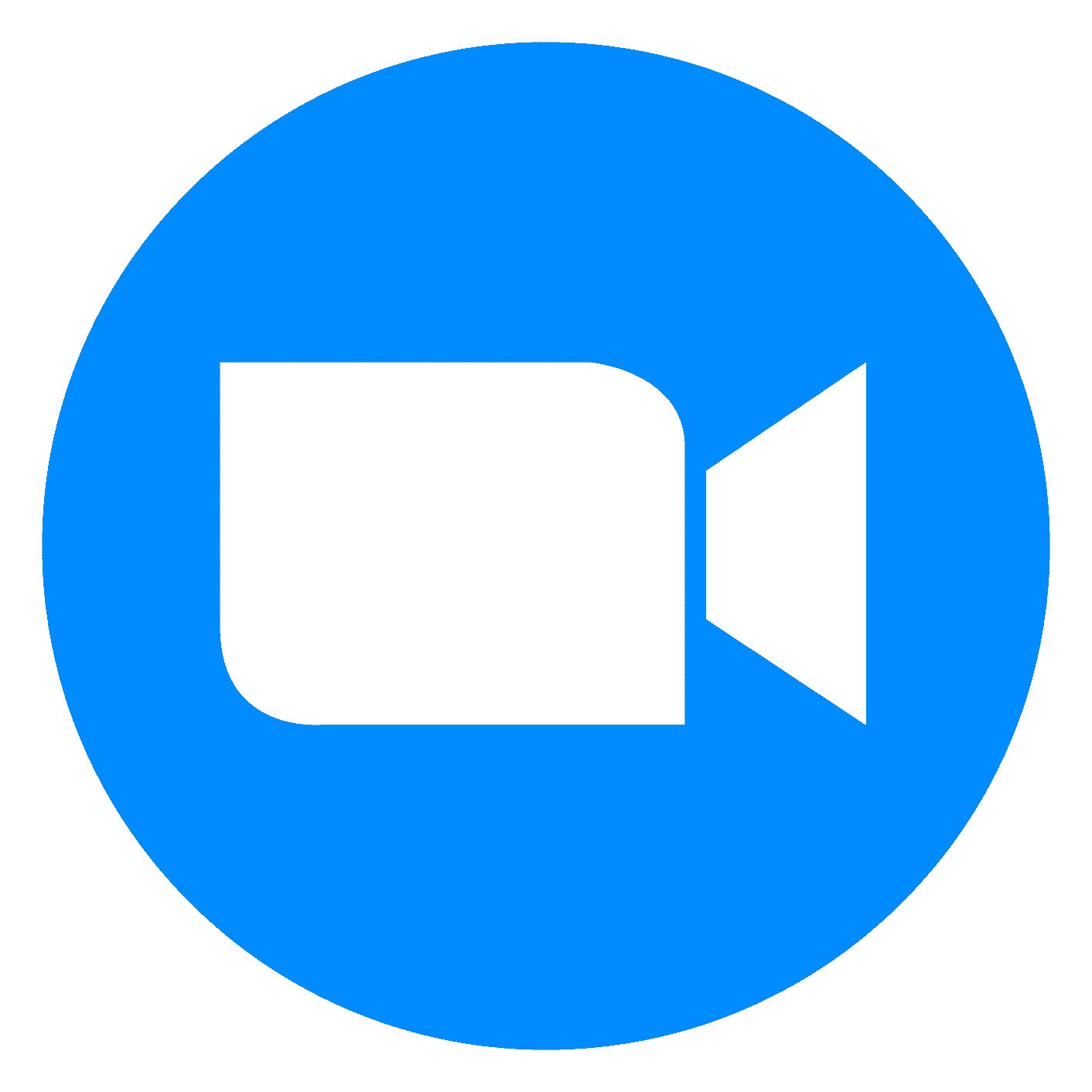 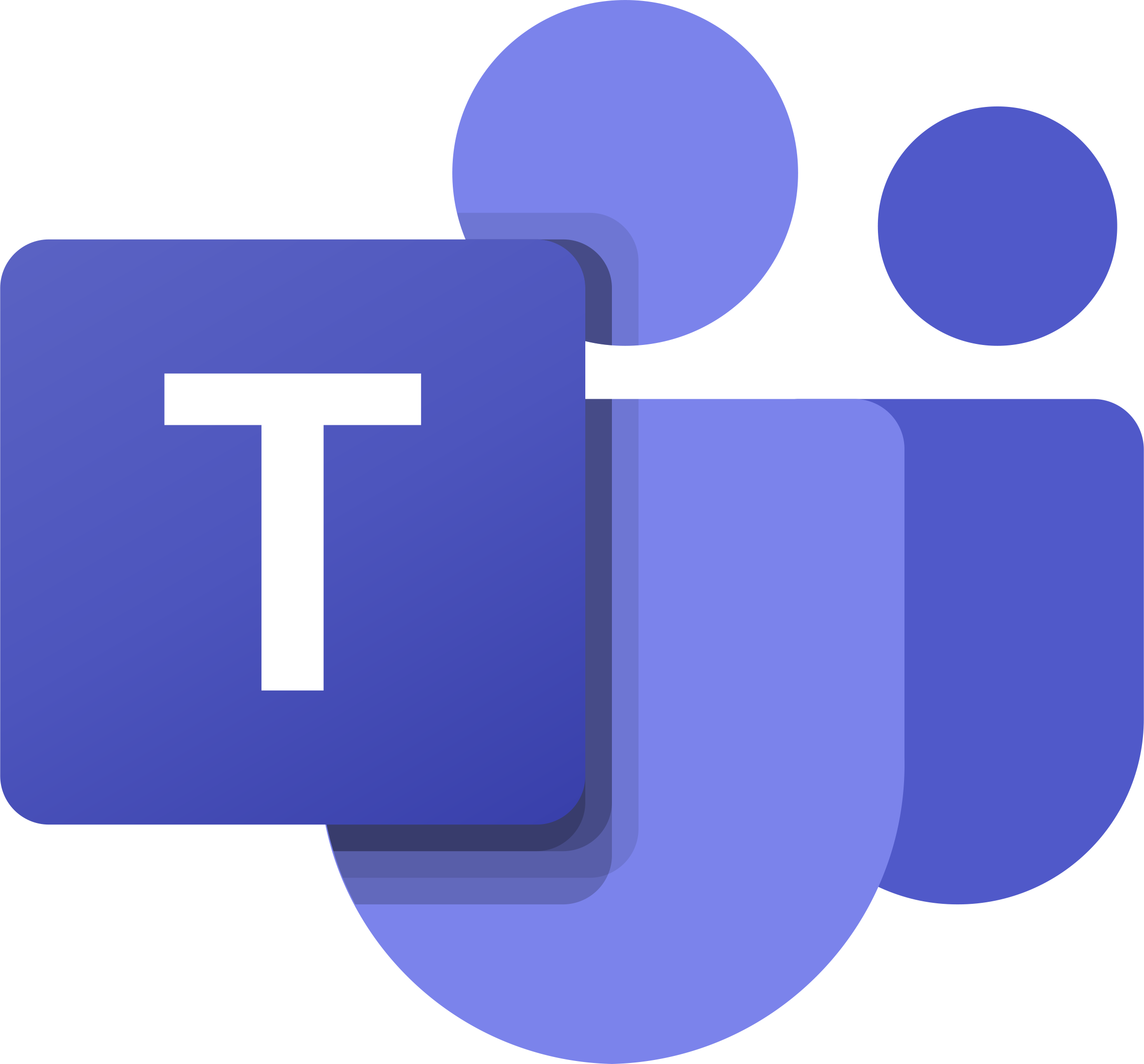 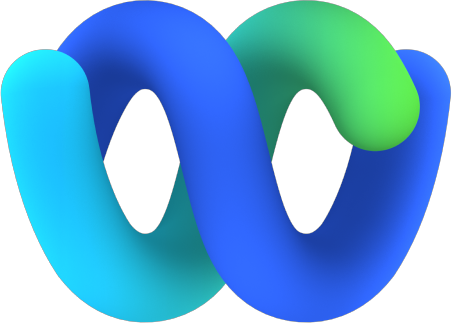 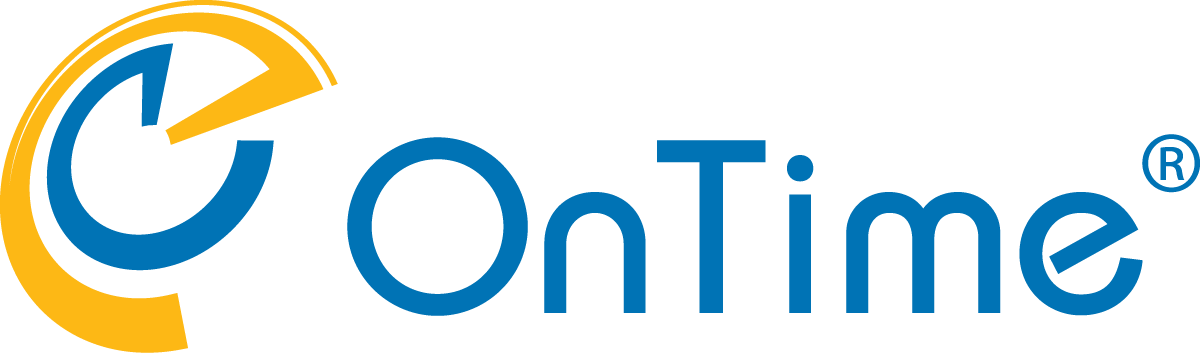 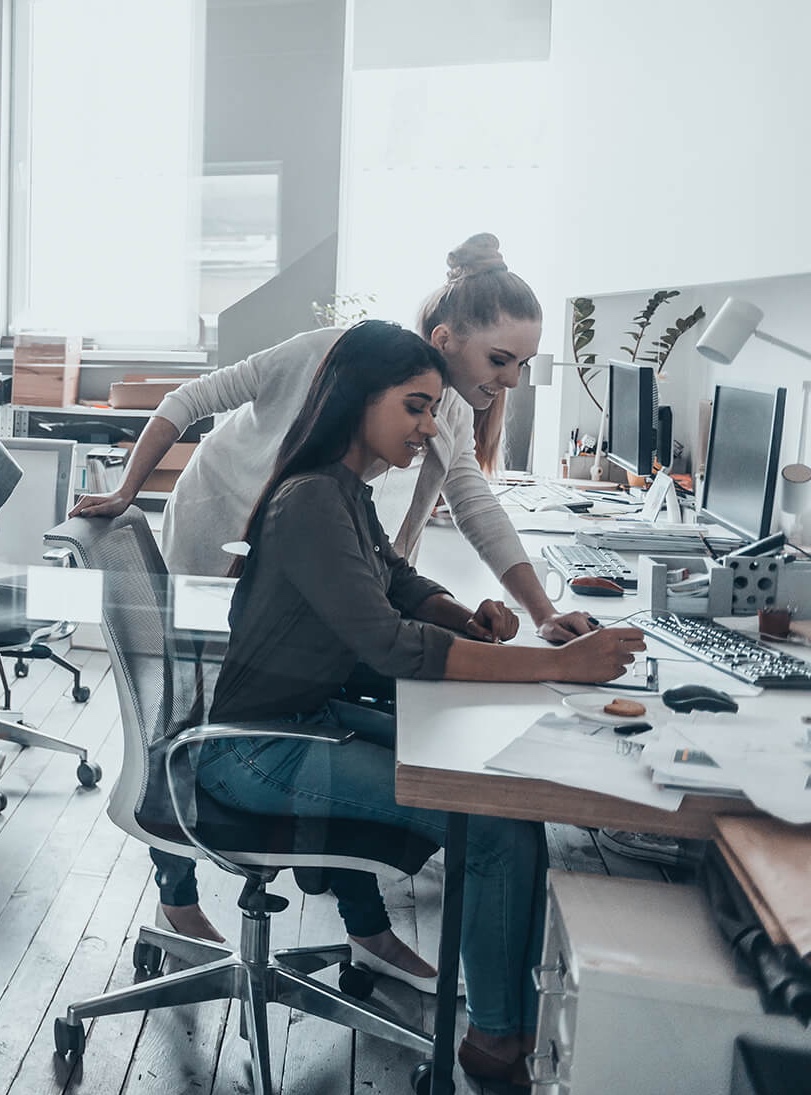 Domino & Exchange
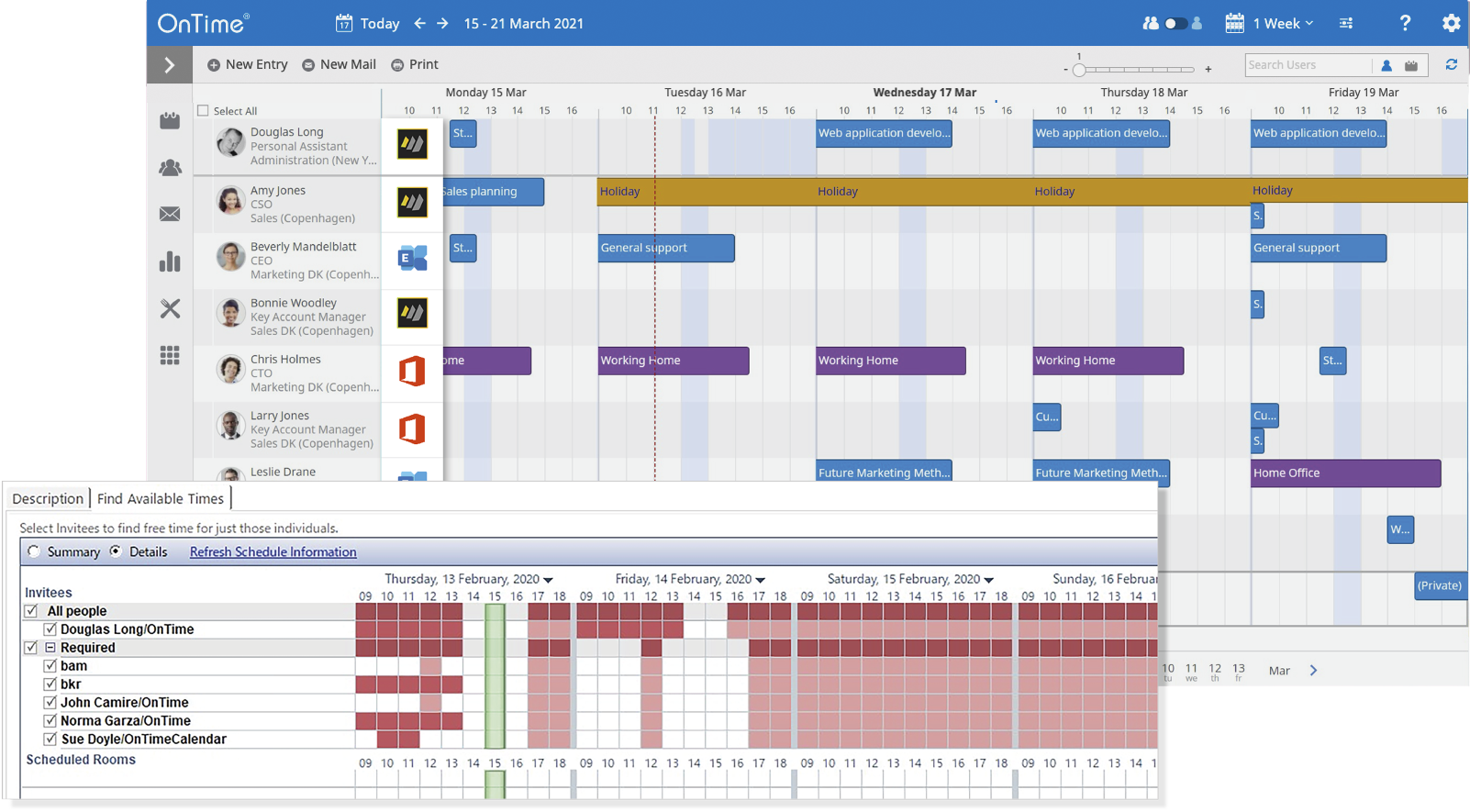 Mixing Domino
and Exchange Users
Free Time search
Show availability and schedule meetings in the OnTime Desktop
Invite rooms
Work “On Behalf Of” – The perfect tool for PA’s and service  centre personnel
Supporting:
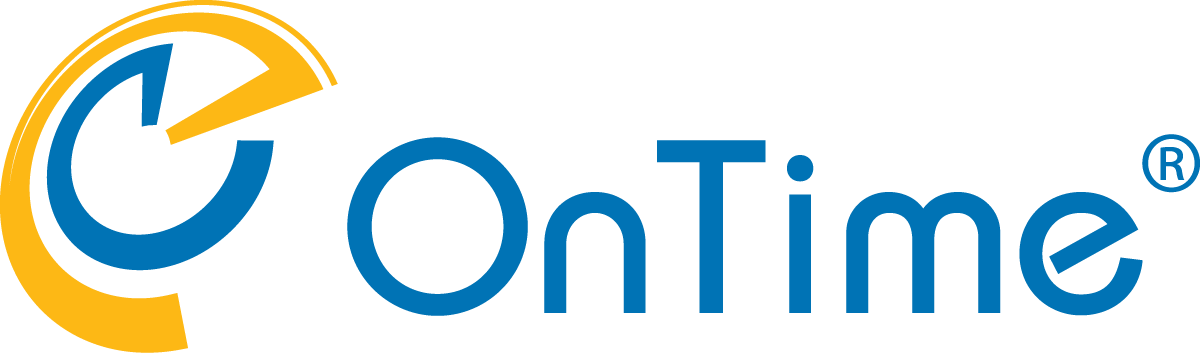 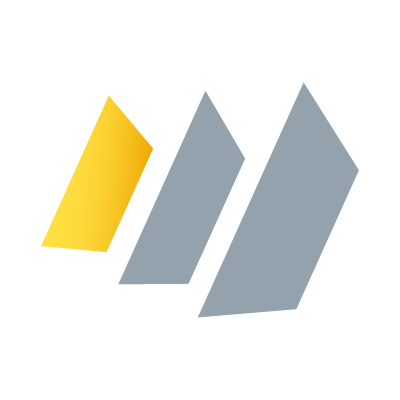 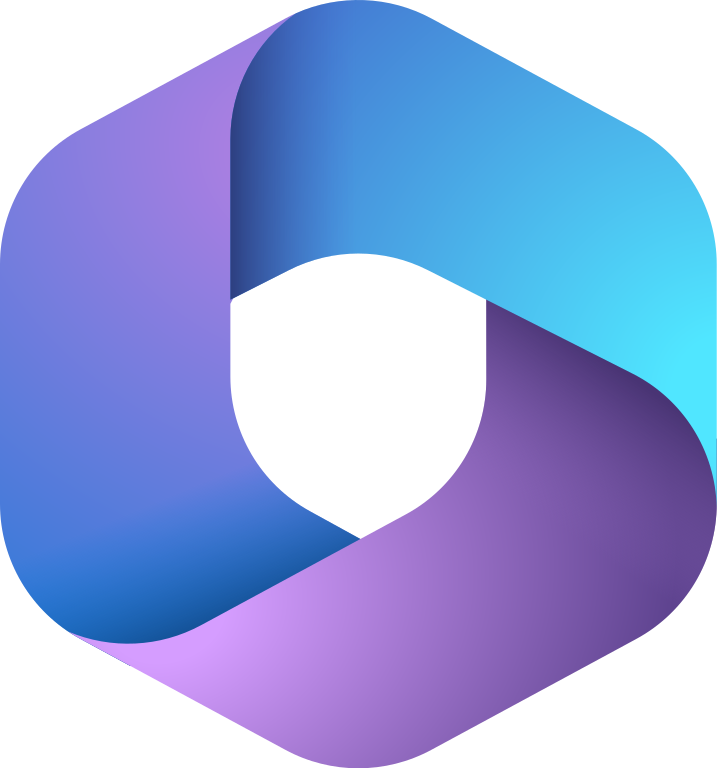 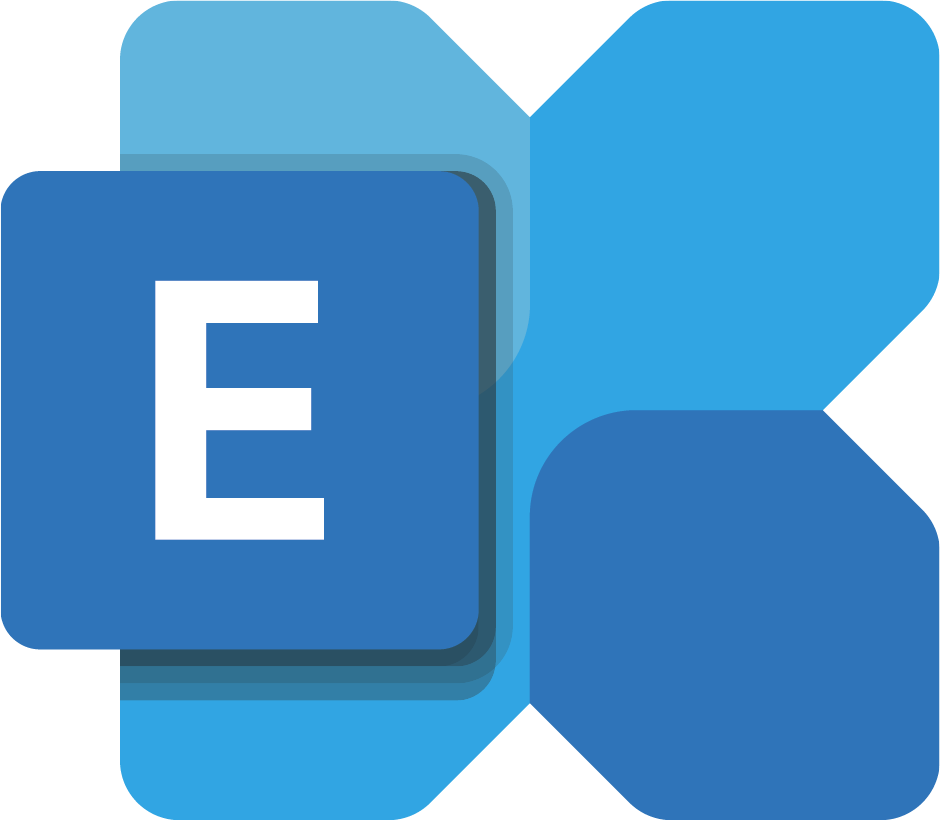 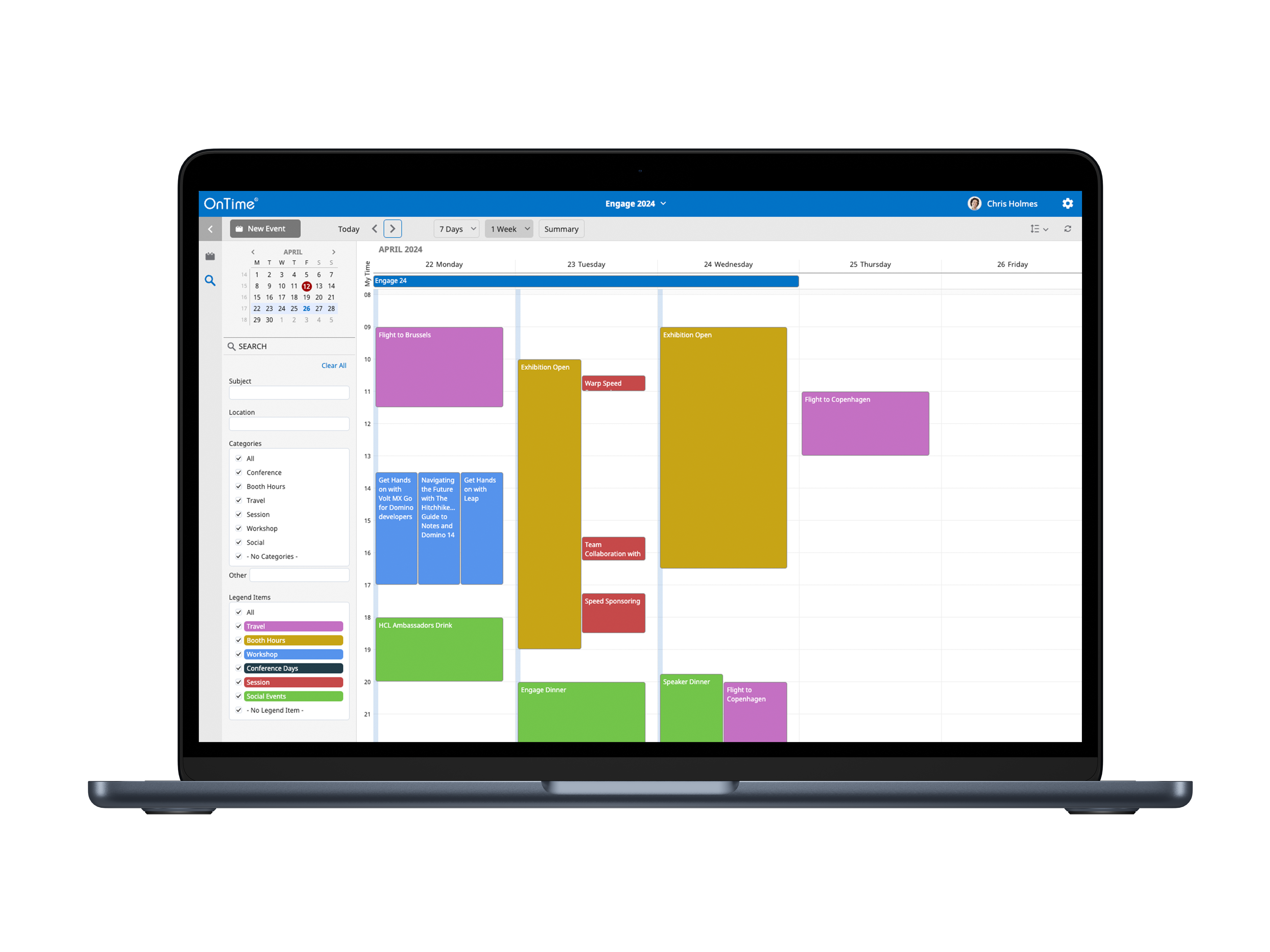 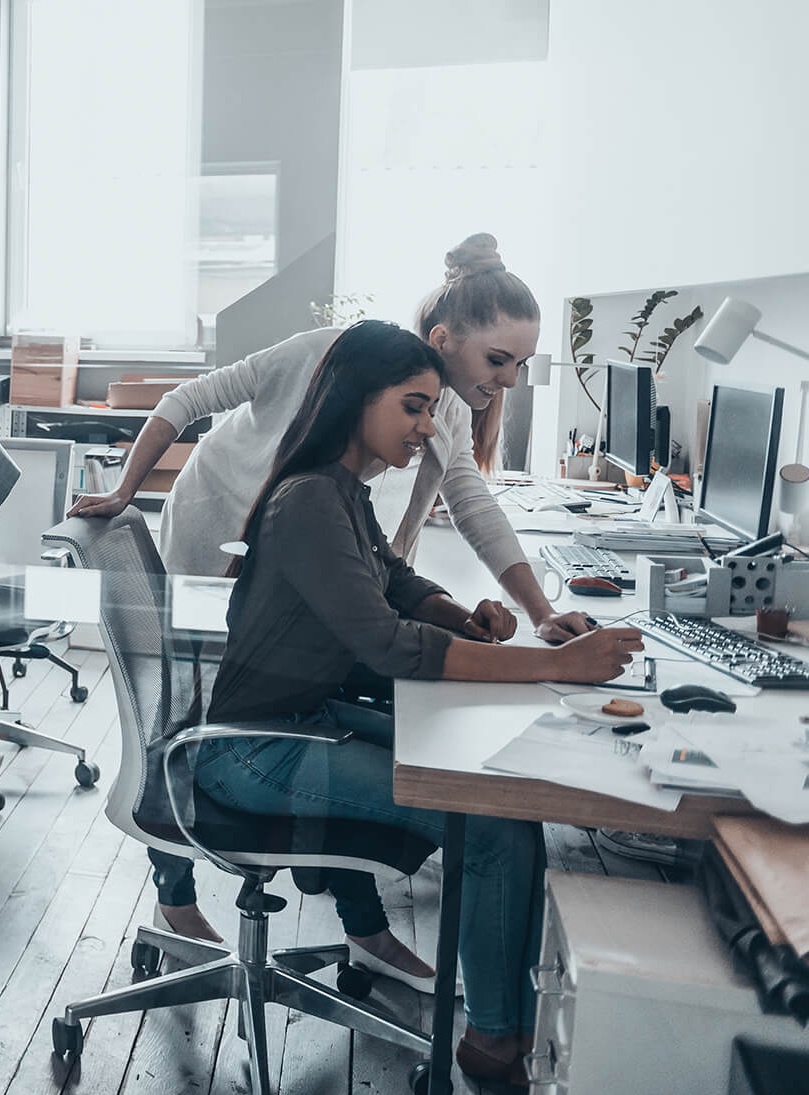 Event Hub
Event Planning Made Easy

Create Events before assigning members for it

Broadcast: 
Synchronised with users calendars as broadcast. 
Invitees:
Ad hoc members for an event. Invited as regular participants.
Self Sign-up:
Members can sign up for an events
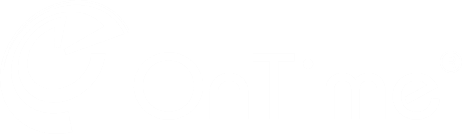 Branding
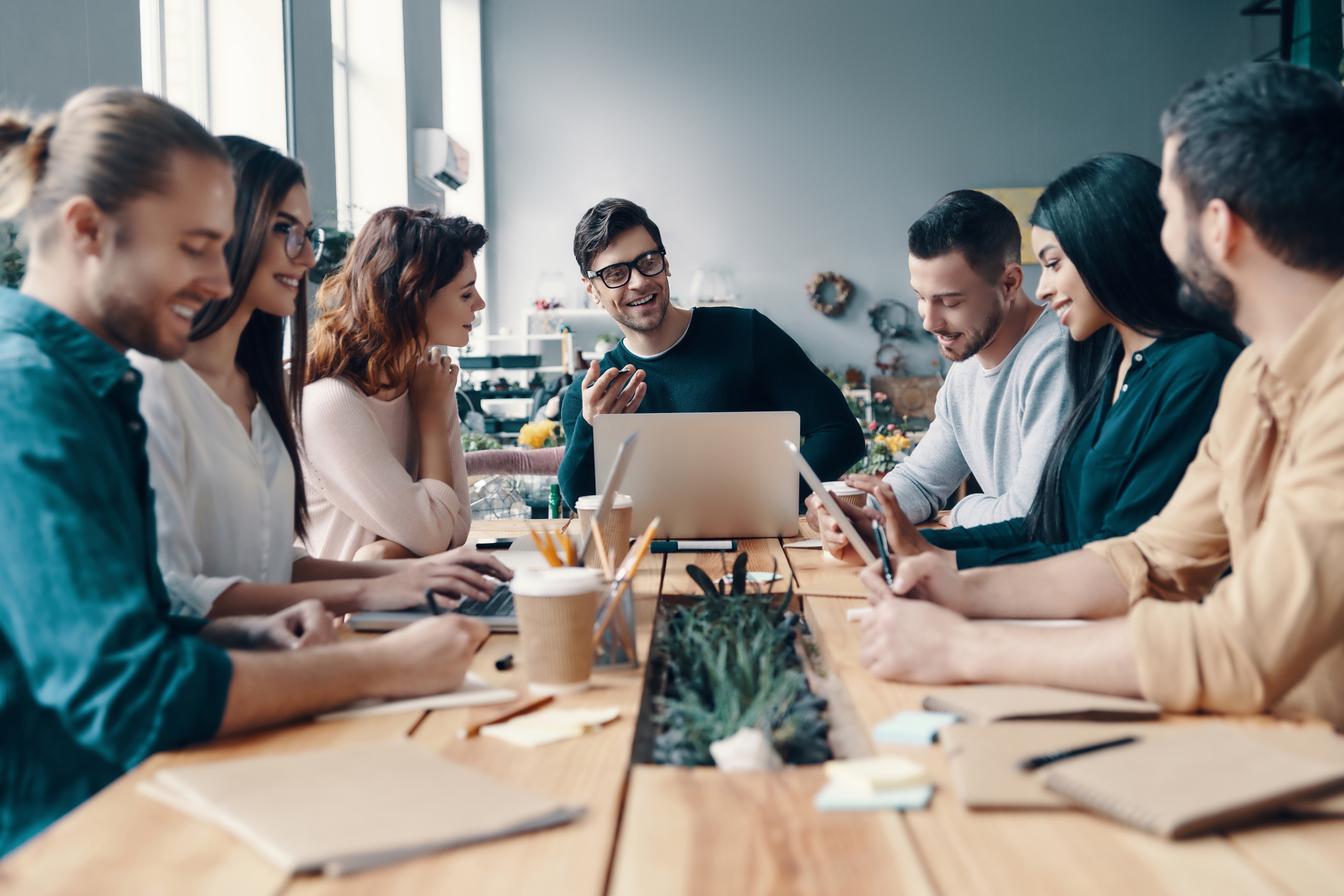 Branding
Branding
Customise your OnTime
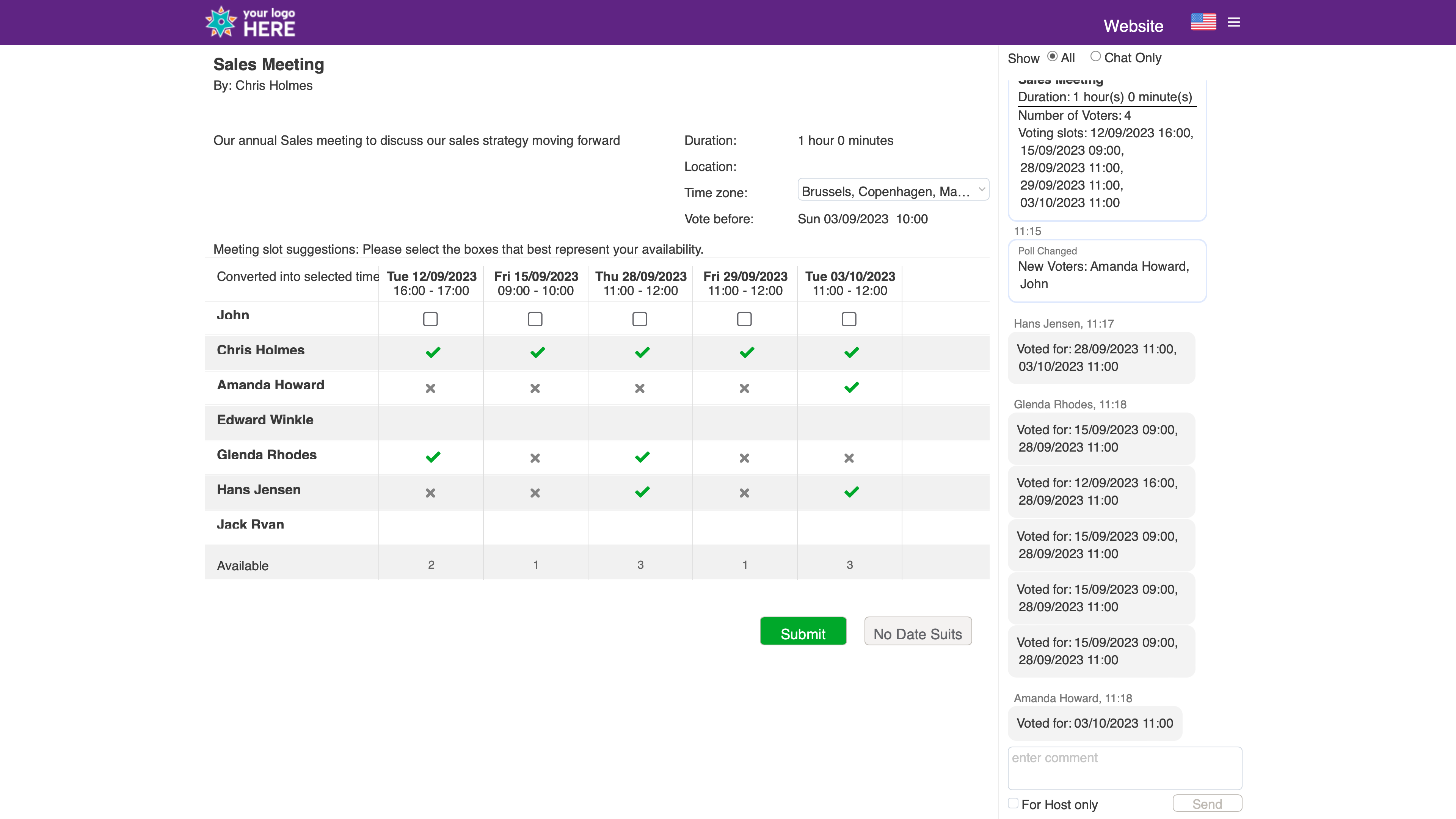 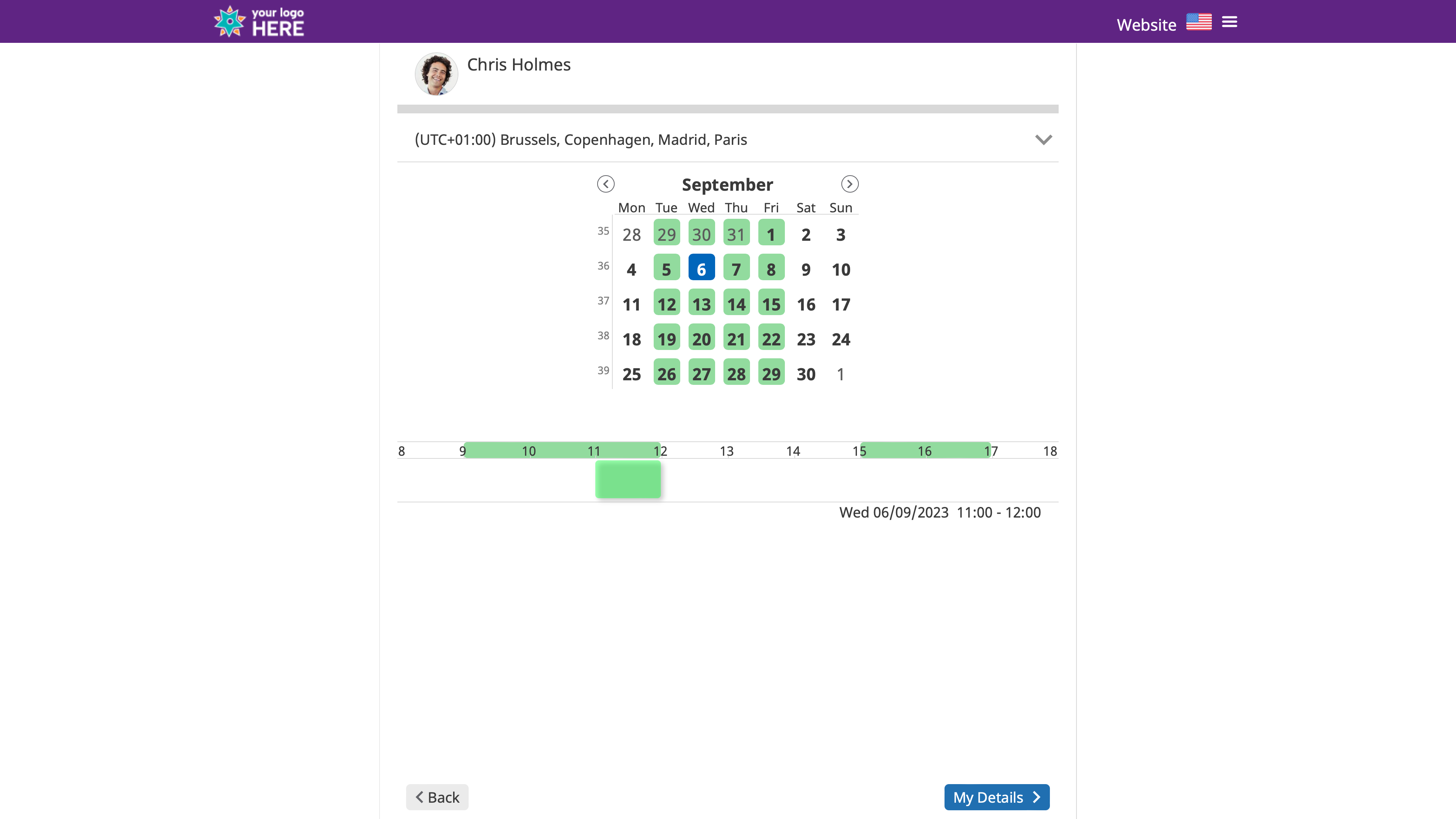 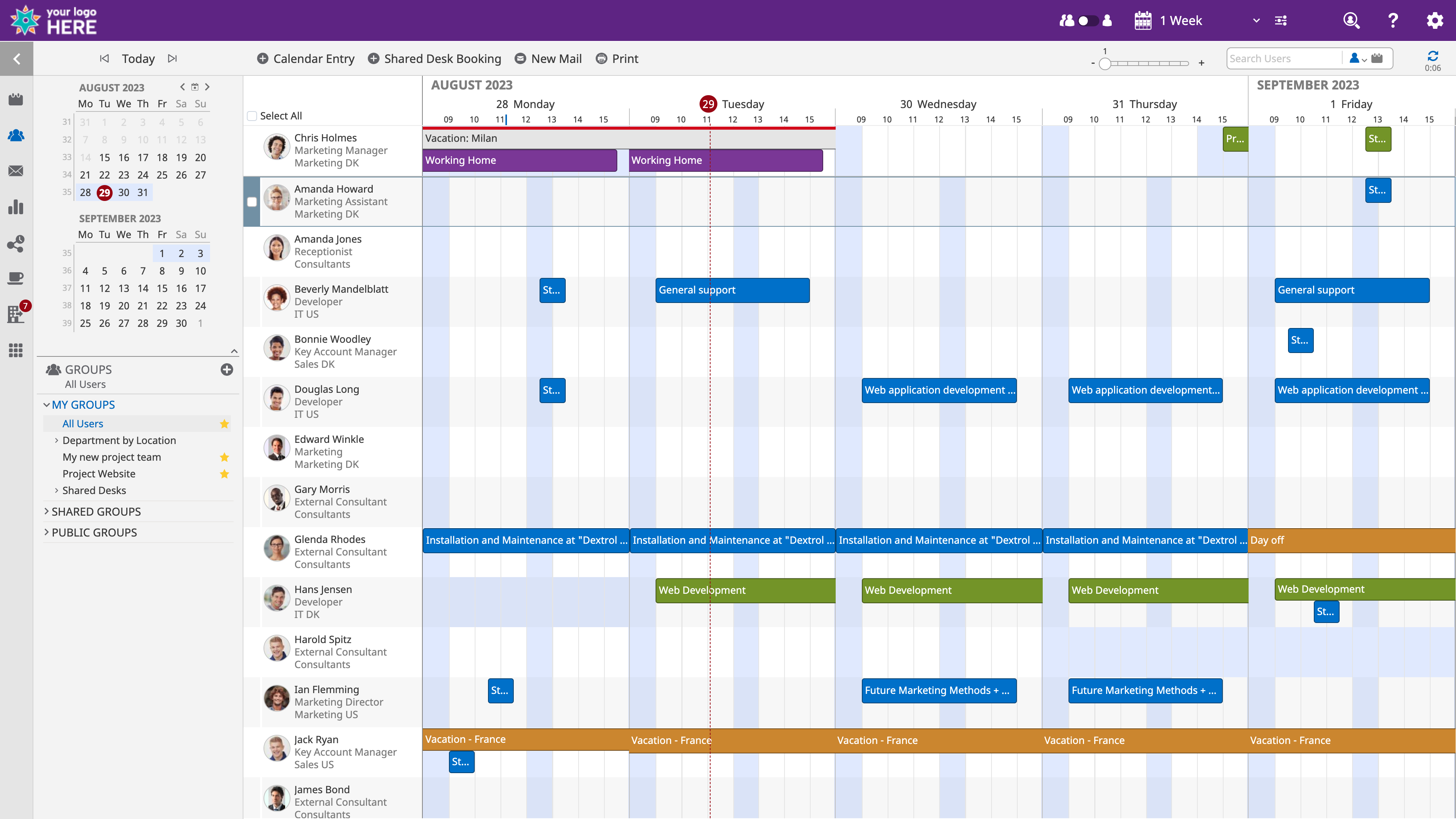 Room Display
See if the room is free or busy including meeting details.
Quick book an available room
Share My Time
Desktop Client
Pollarity
What is OnTime Freemium?
The freemium version is a completely free version of the OnTime Group Calendar for HCL Domino CCB licensed organisations, however with limited features compared to the premium product and add-ons
OnTime Freemium
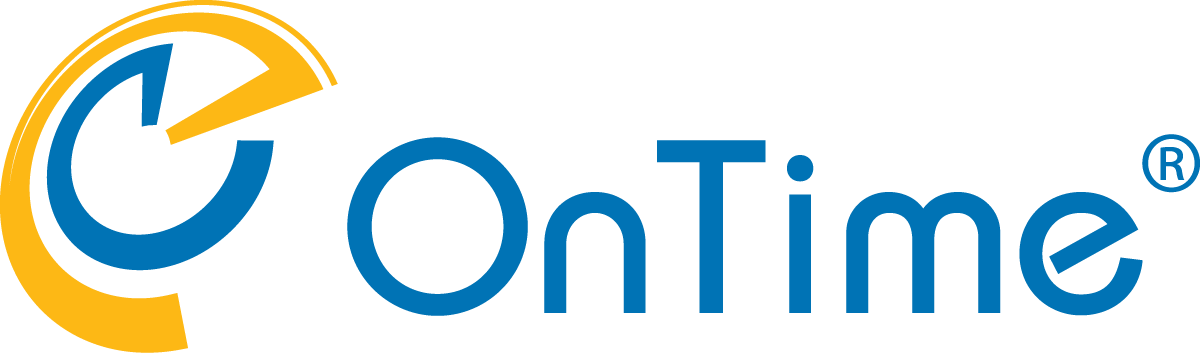 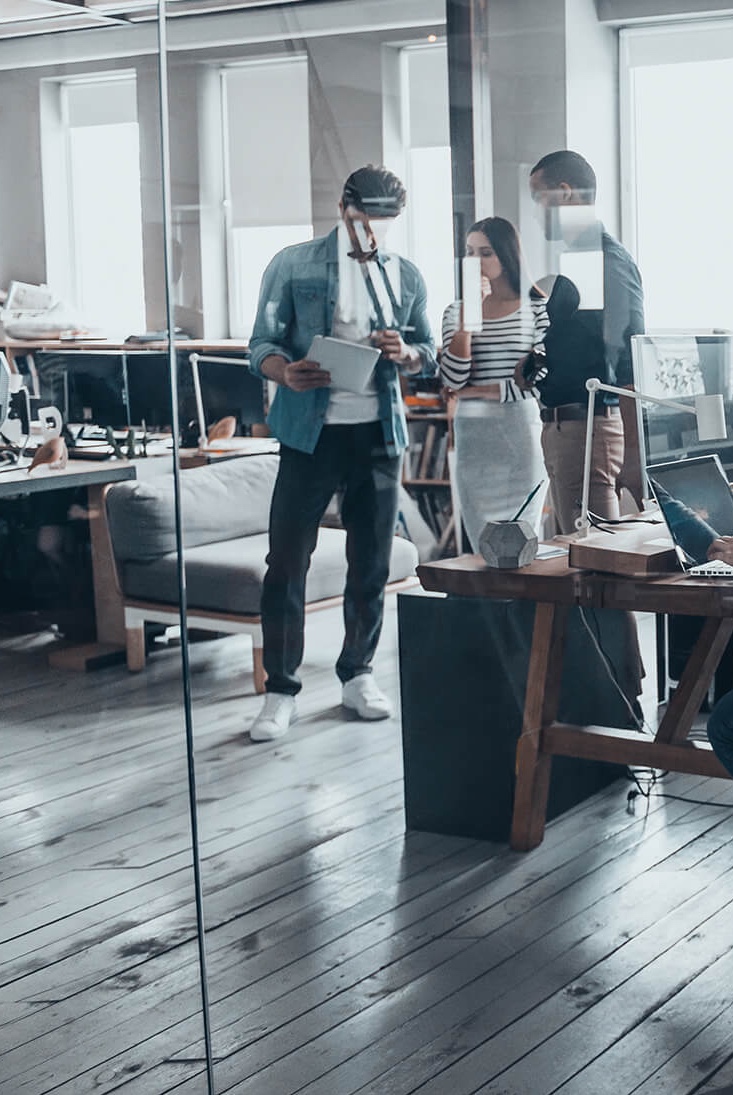 OnTime Freemium
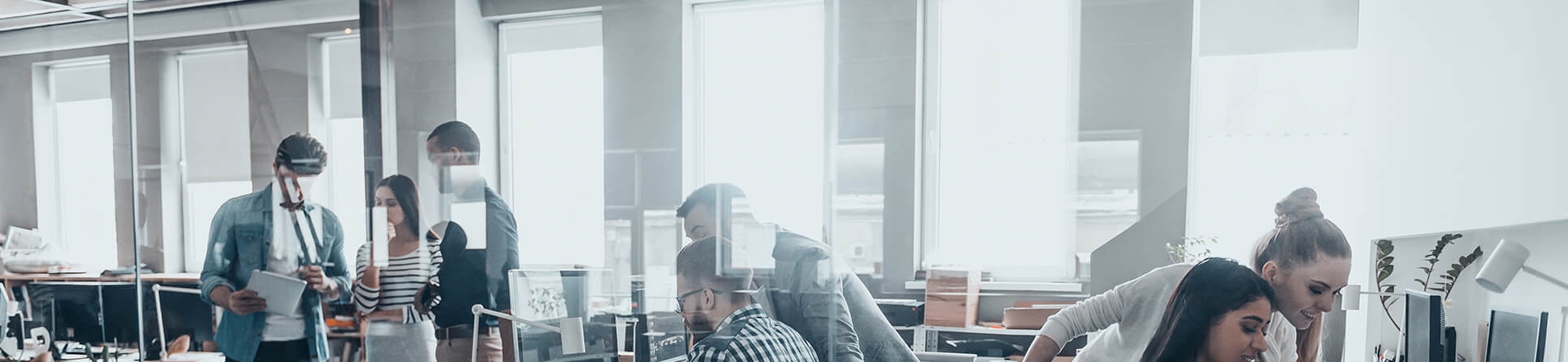 Add-ons
Catering Manager
Find Time (Pollarity)
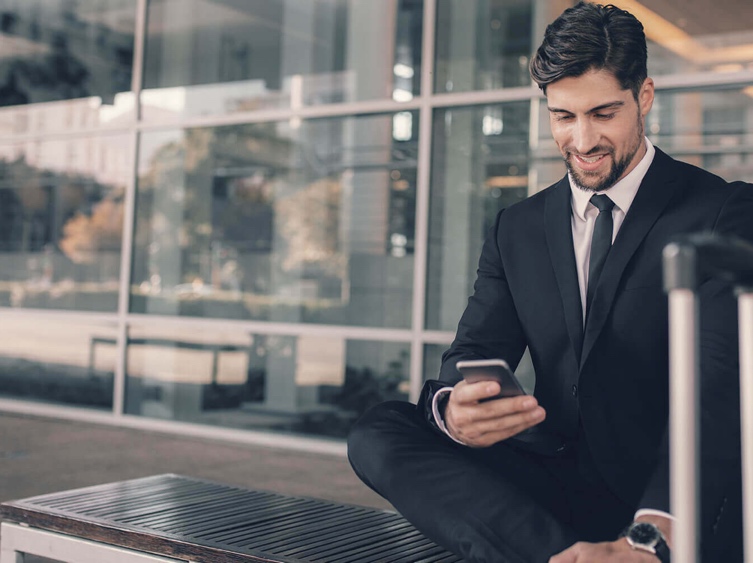 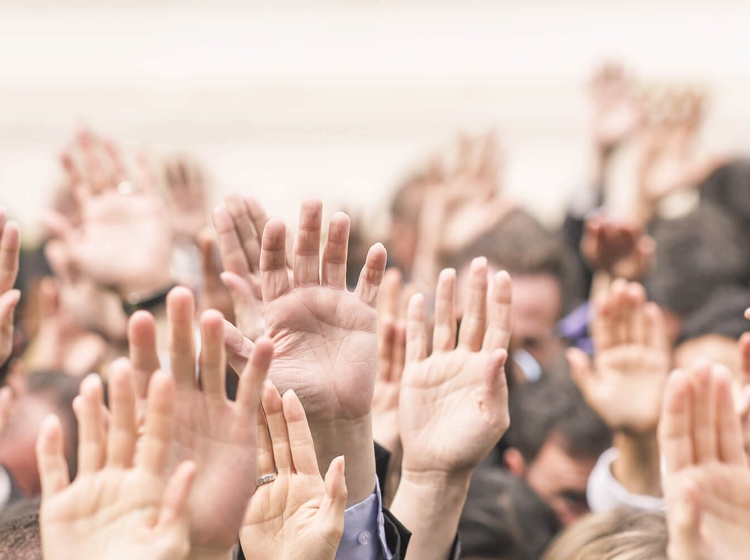 Mobile
Room Display
Significantly reduces the time used to decide upon a common time slot for a meeting by polling the intended participants or sharing your calendar.
the organisation's one-stop shop for managing catering within the organisation, in a simple and timesaving way for everyone involved.
A simple user interface which provides the user with a clear overview of tasks and availability of their teams and even the entire enterprise
Optimise your utilisation of your rooms. Visualise and book in no time..
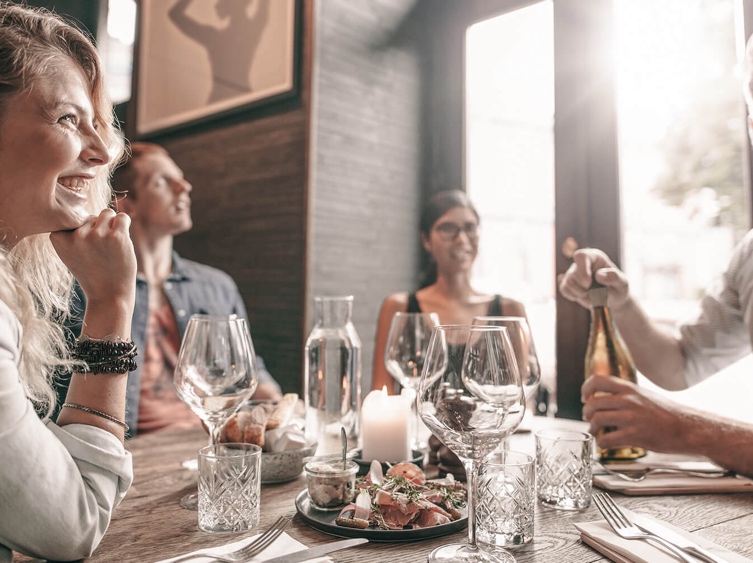 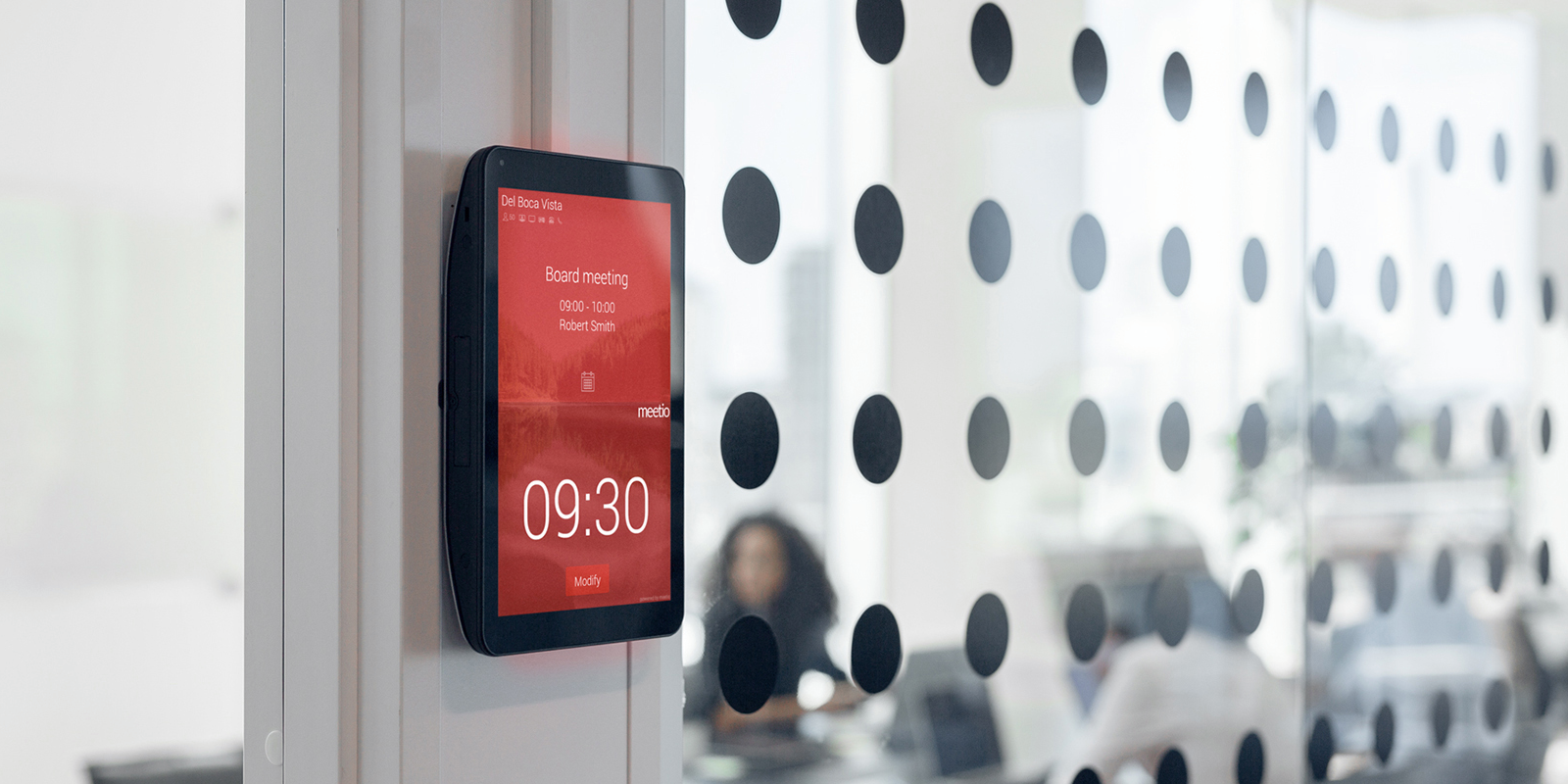 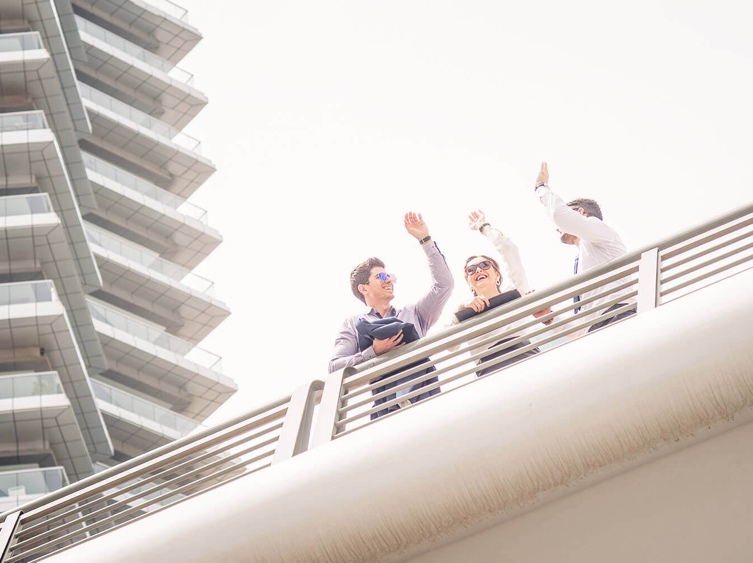 Business API
HCL Connections
Knowing What We as an Organisation Can Do and When to Do It
Integrating your Calendar Data with your Business Solutions
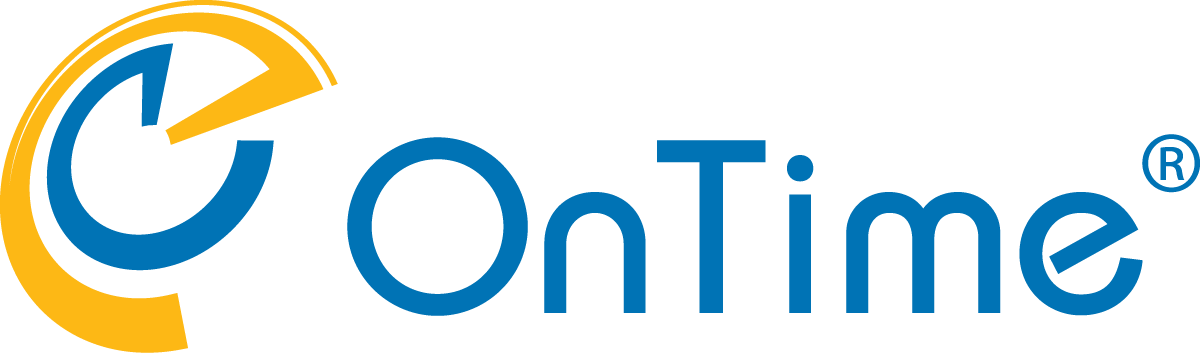 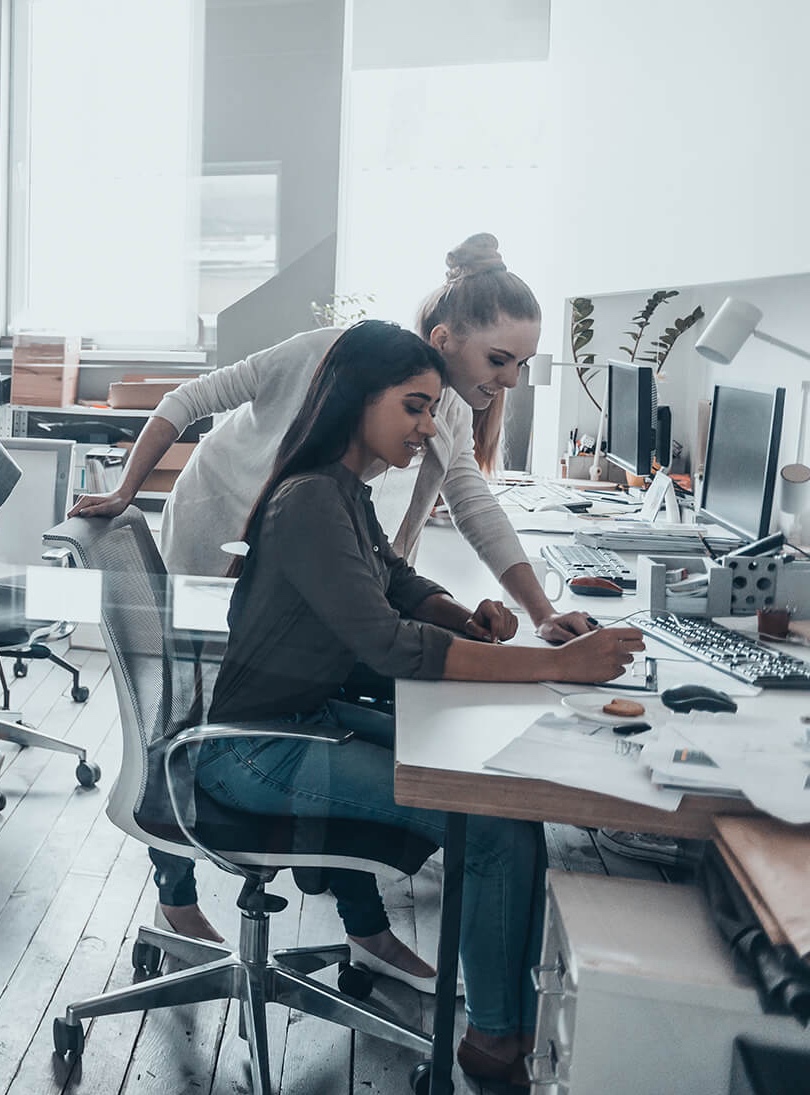 OnTime Mobile
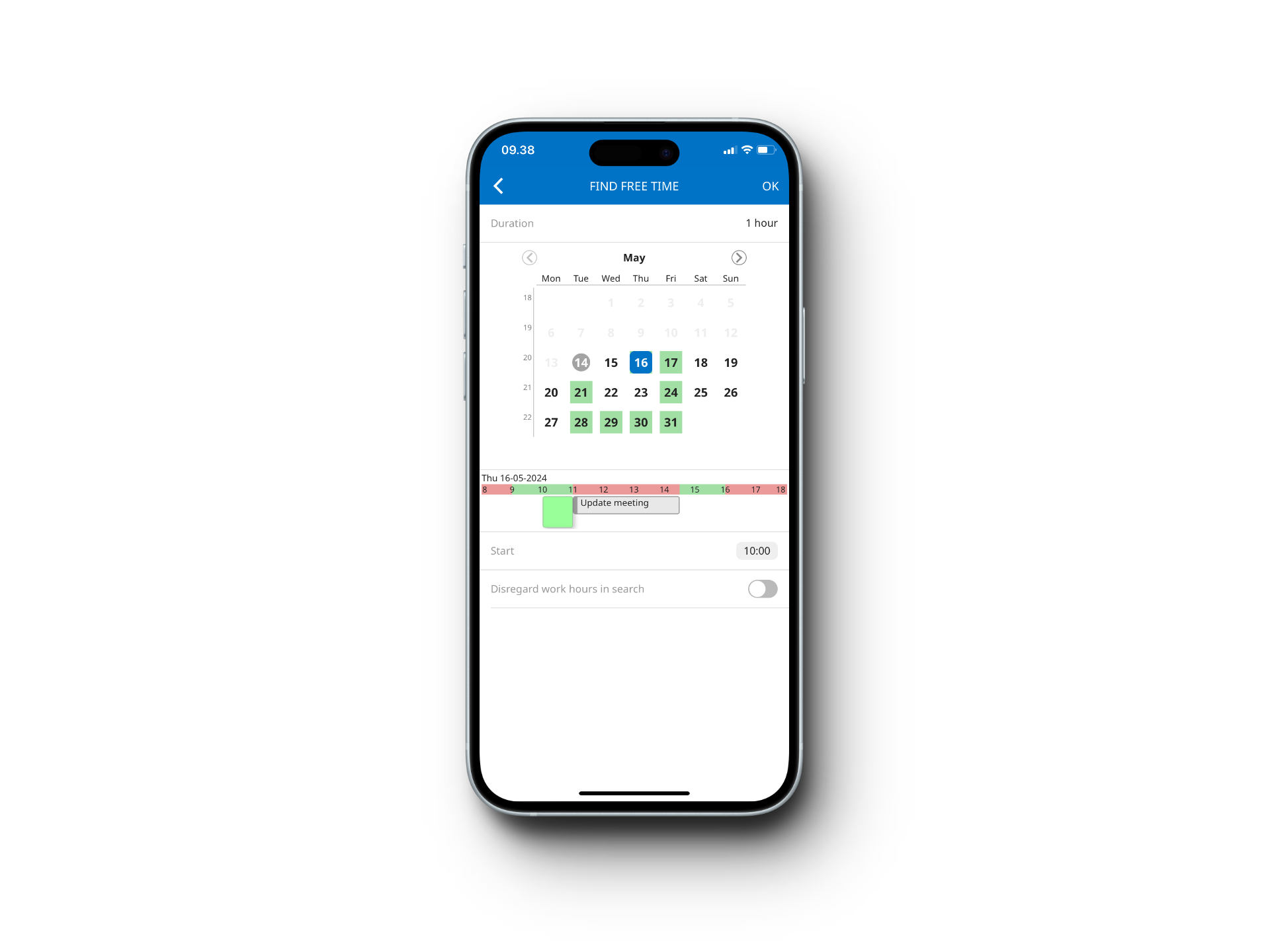 Corporate Calendar goes Mobile
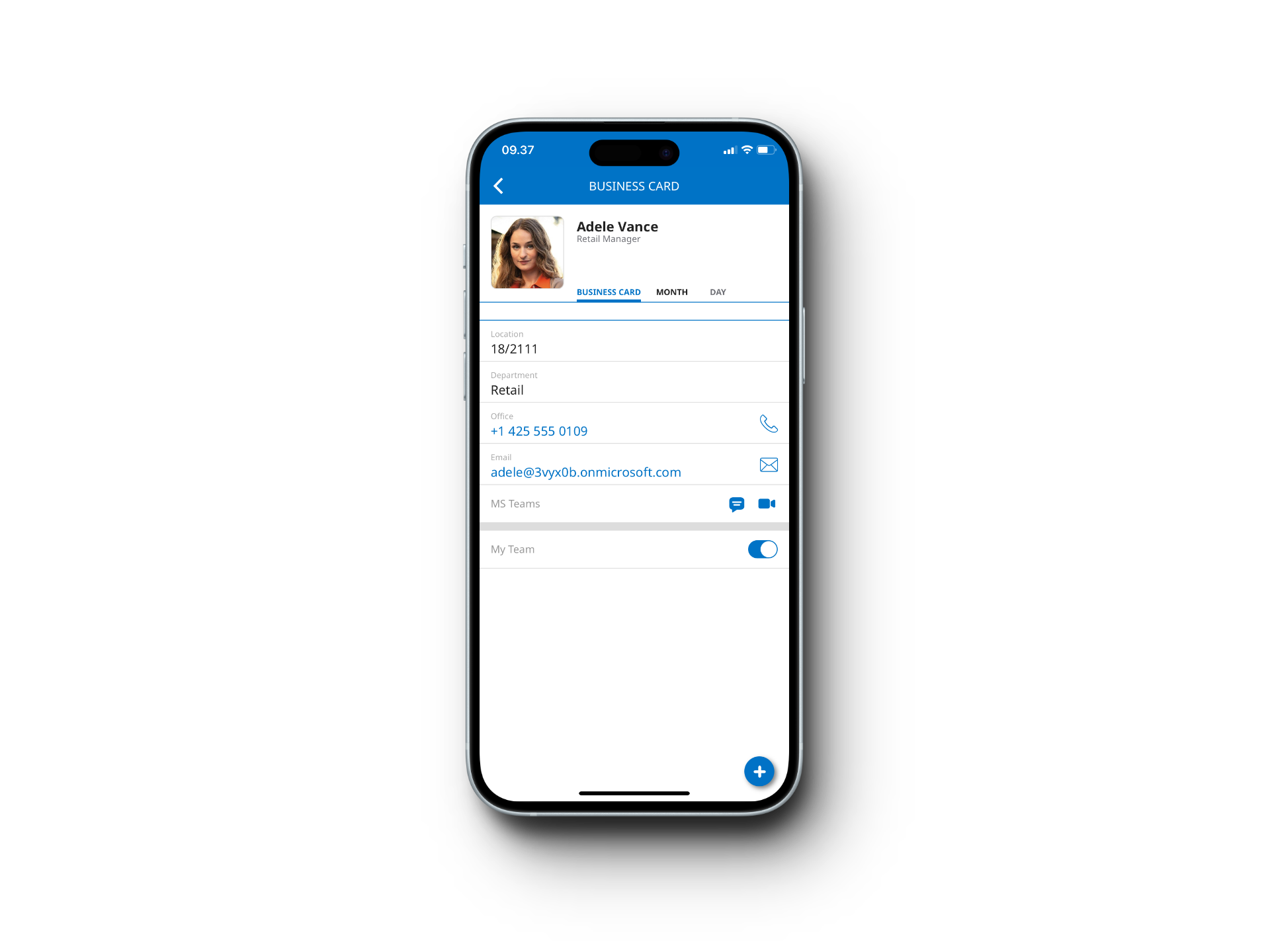 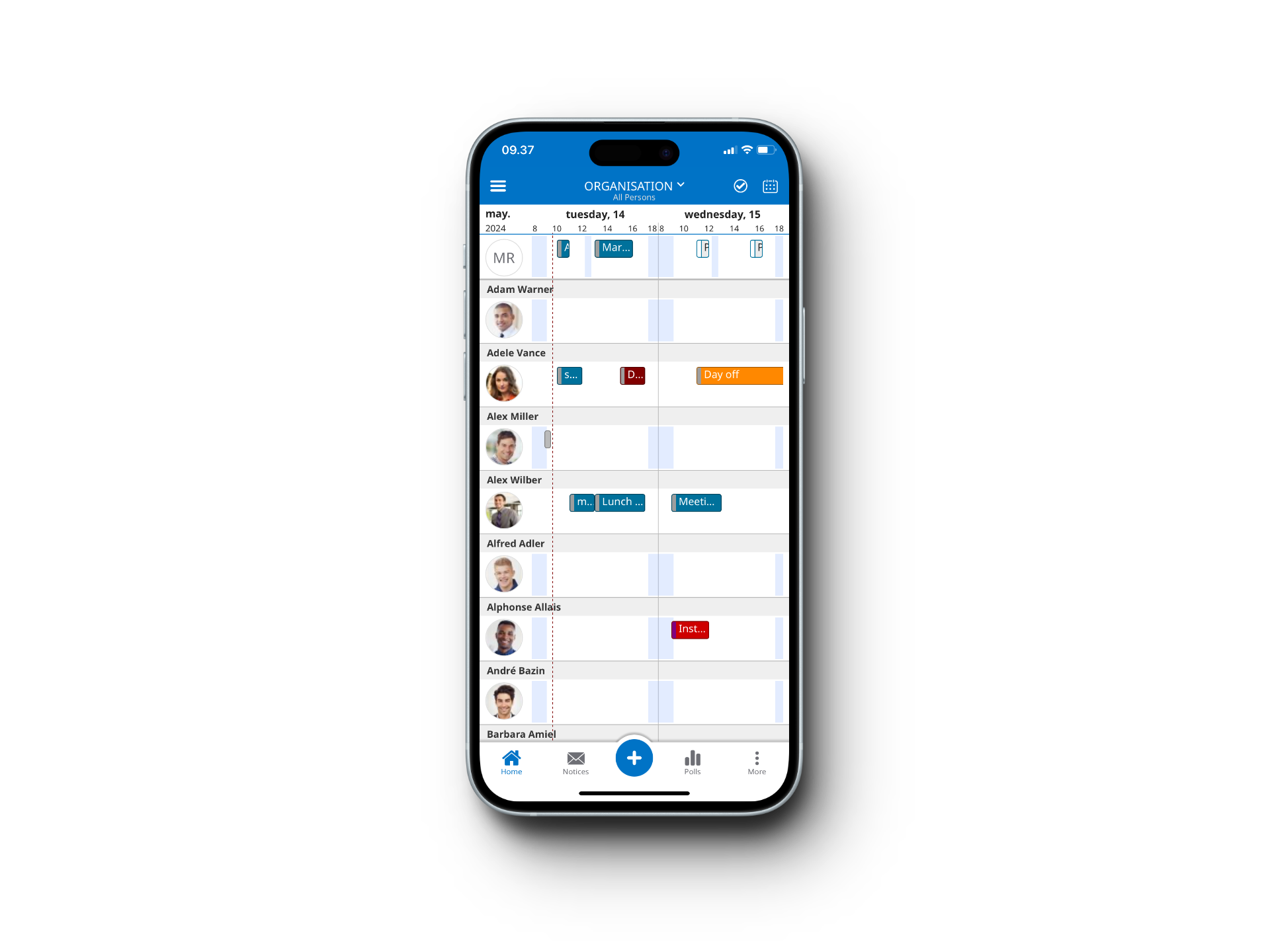 Allows you to:
Find available time for a meeting
Create and send out invitations
Create new appointments for co-workers
Find and book available rooms or shared desks
Call, e-mail or send a text message based on information in your co-worker’s business card
and much more…
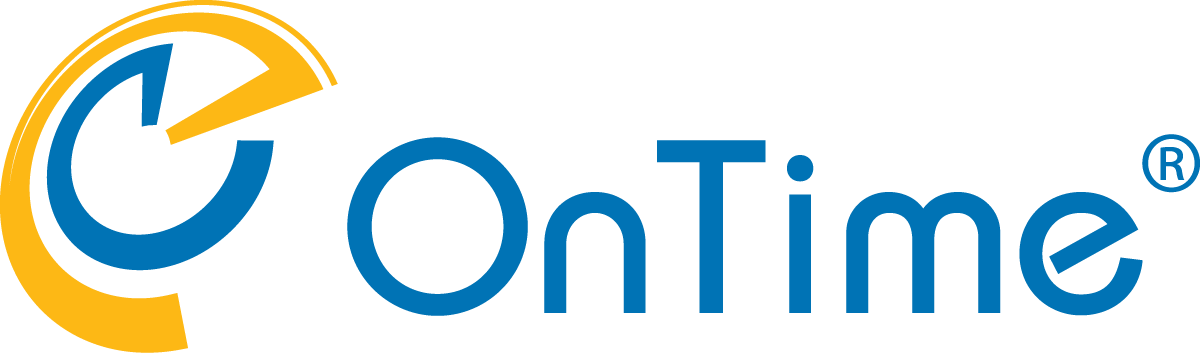 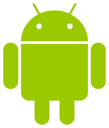 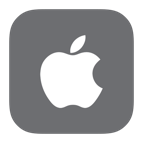 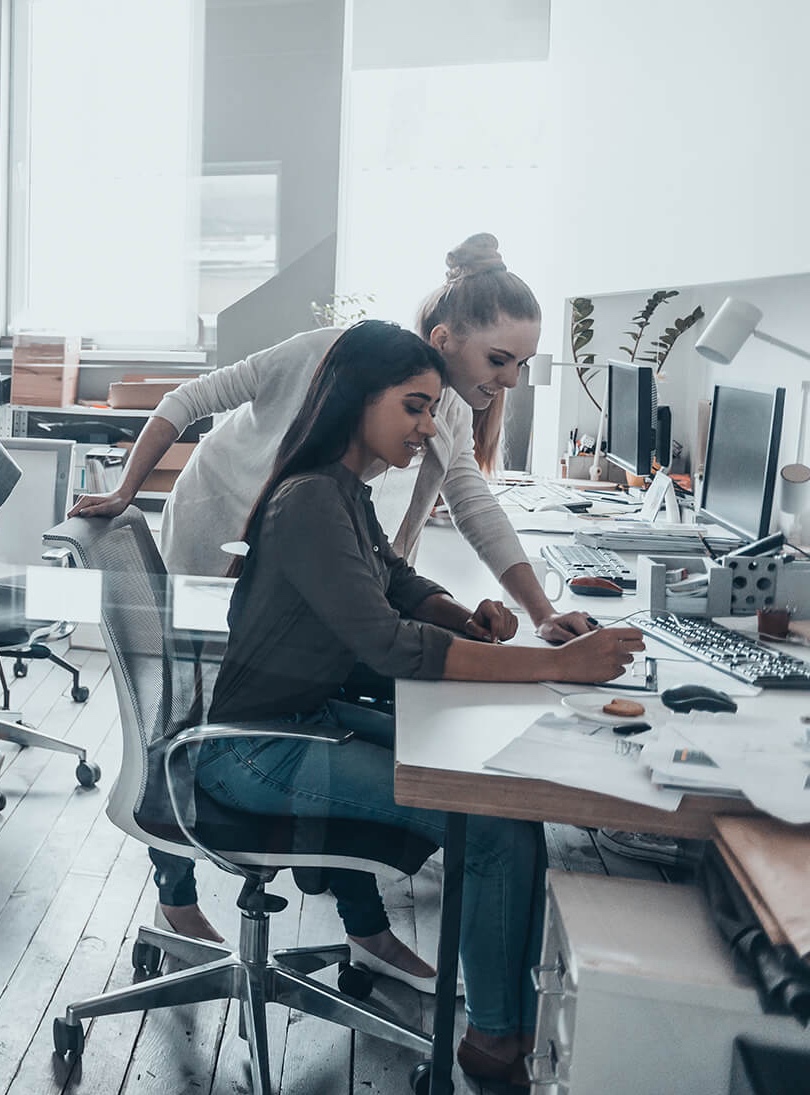 Find Time
Streamline Scheduling
by Polling
Significantly reduce the time used to decide upon a common time slot for a meeting by polling the intended participants. Poll both internally or poll mixed groups which include external participants.

Increase your probability of success for each proposed time slot by enriching the poll with the current calendar information for internal OnTime users.
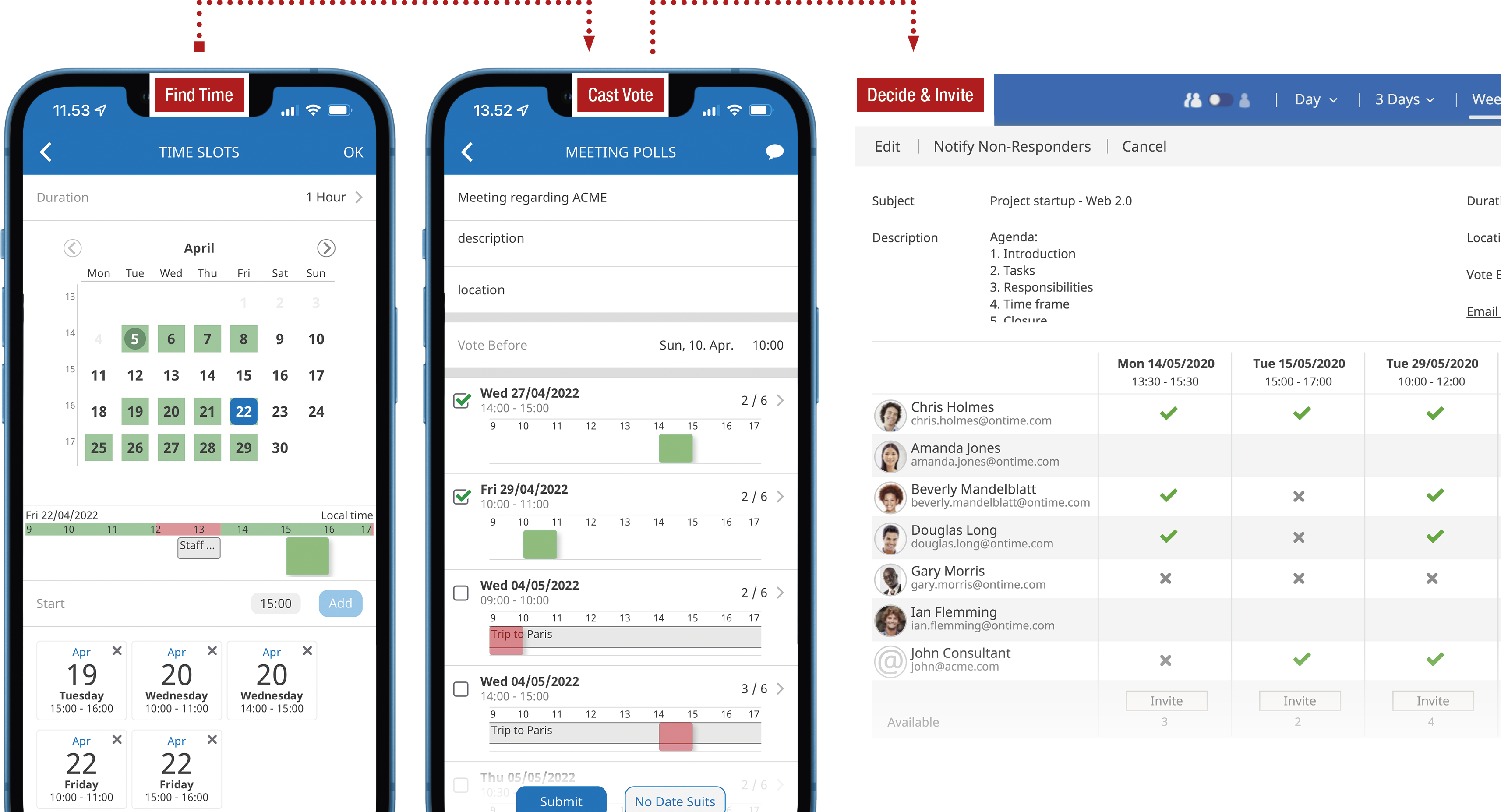 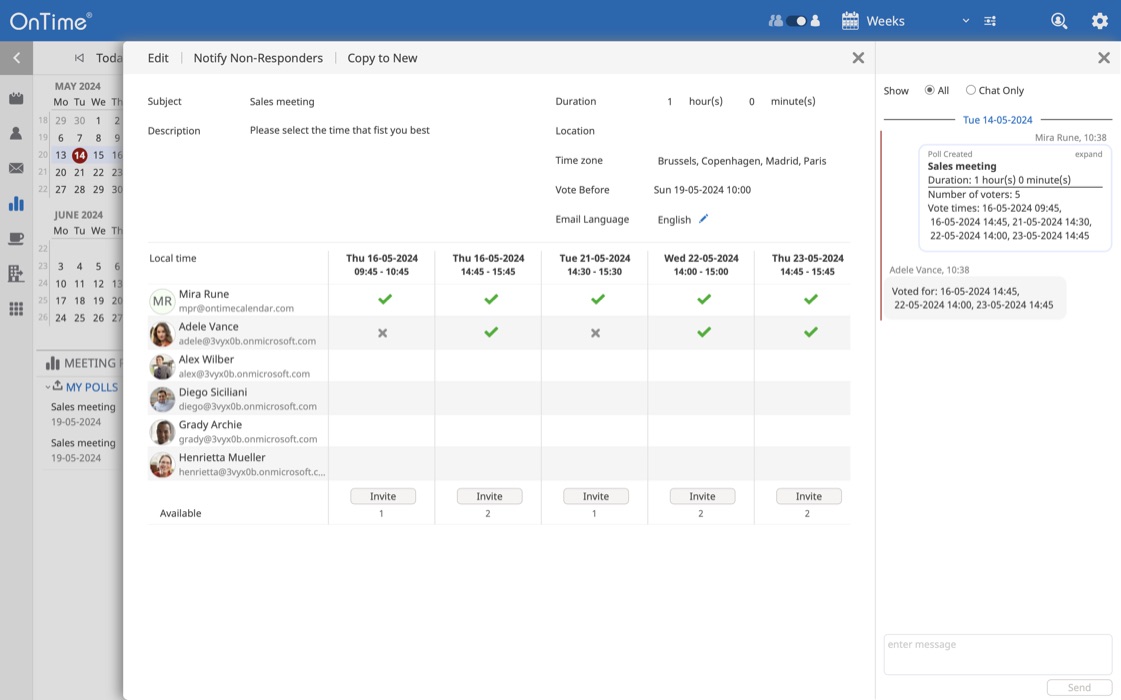 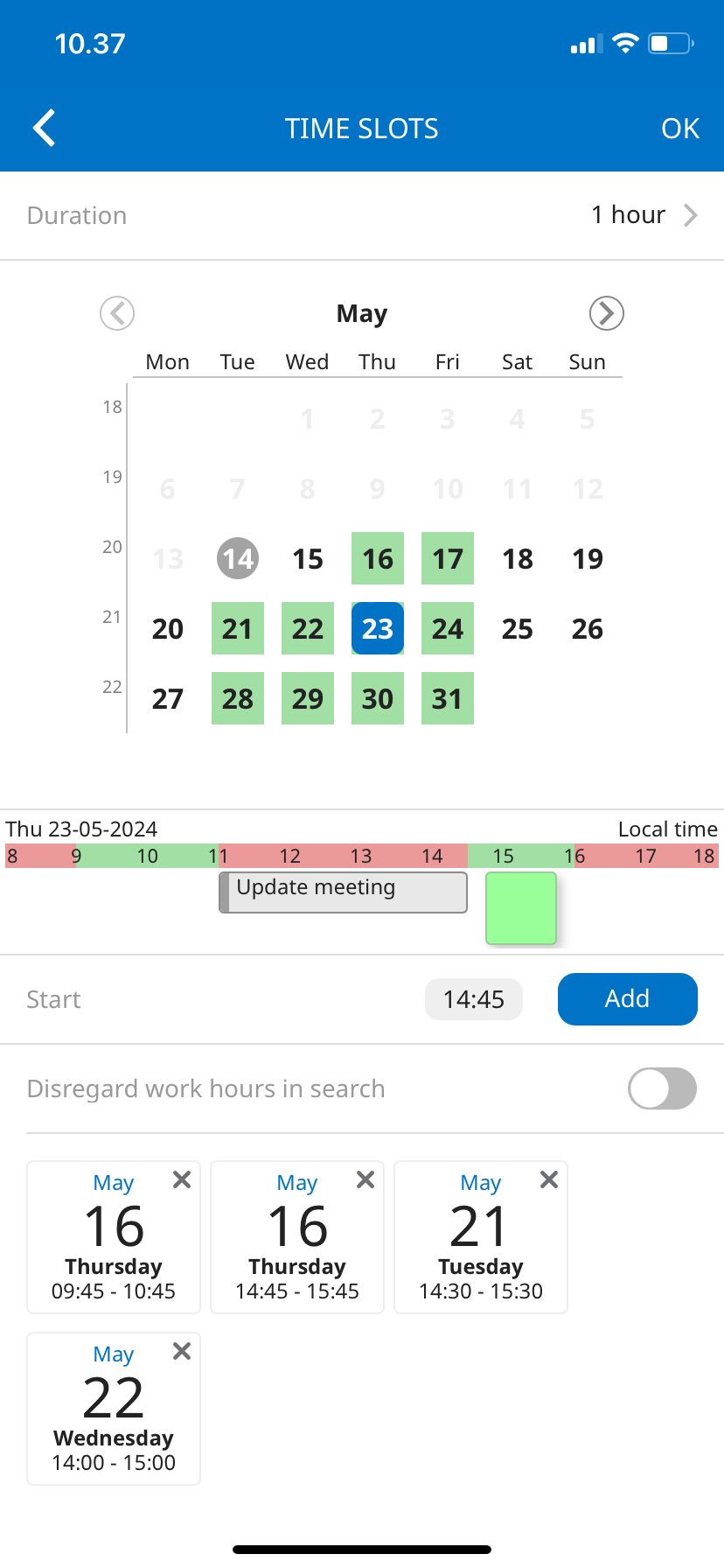 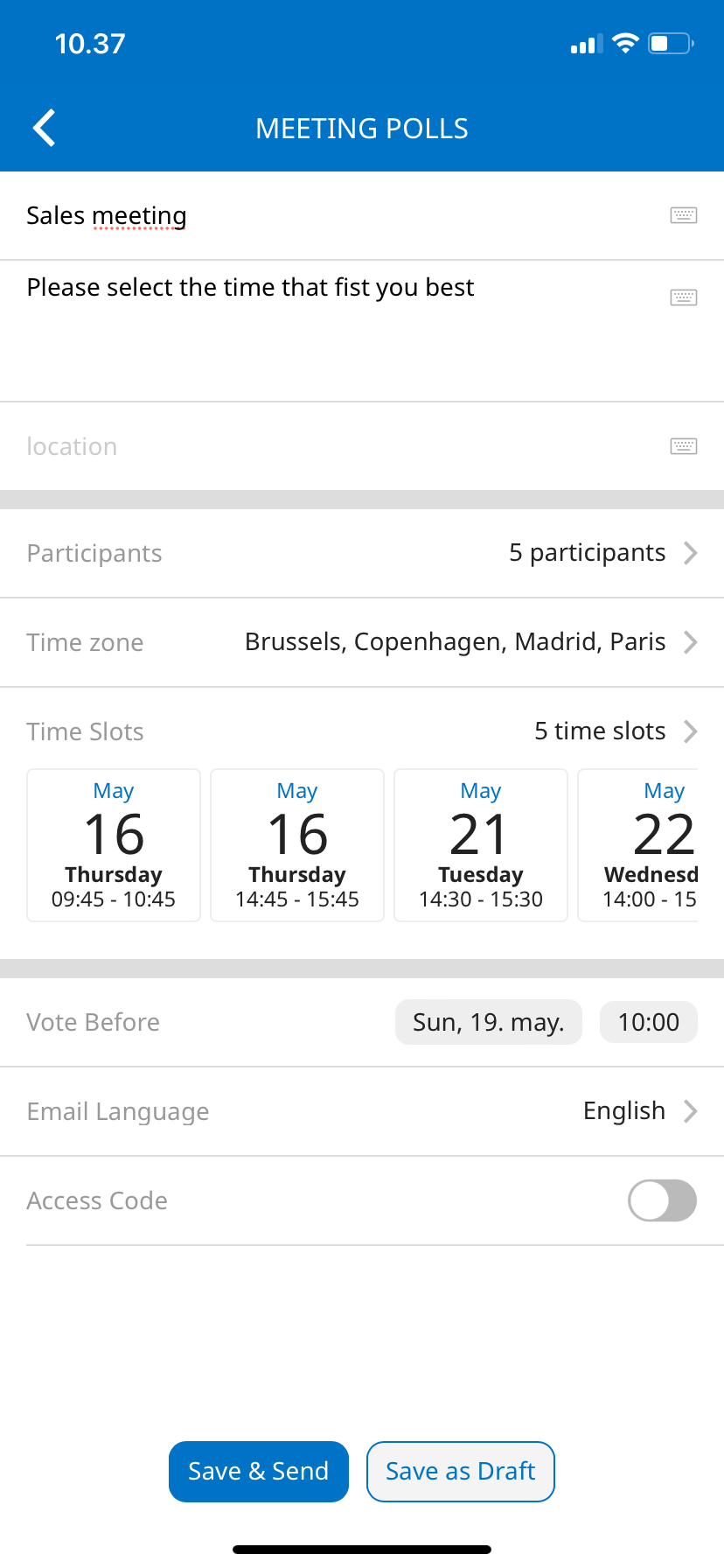 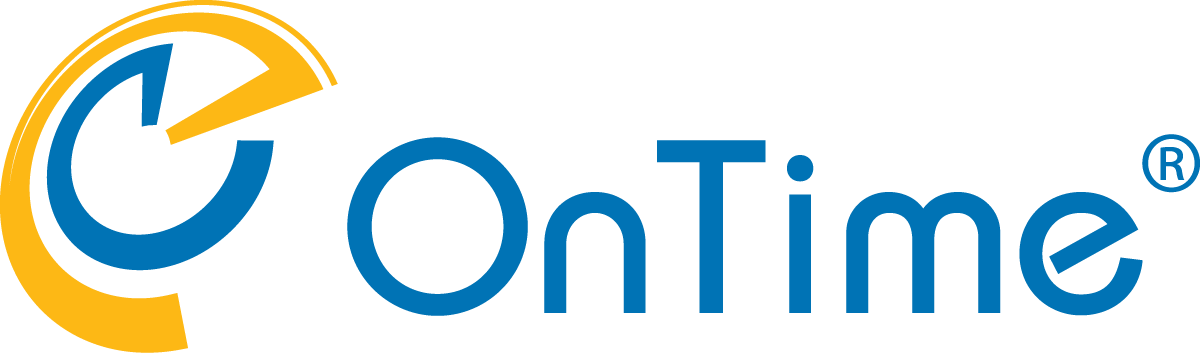 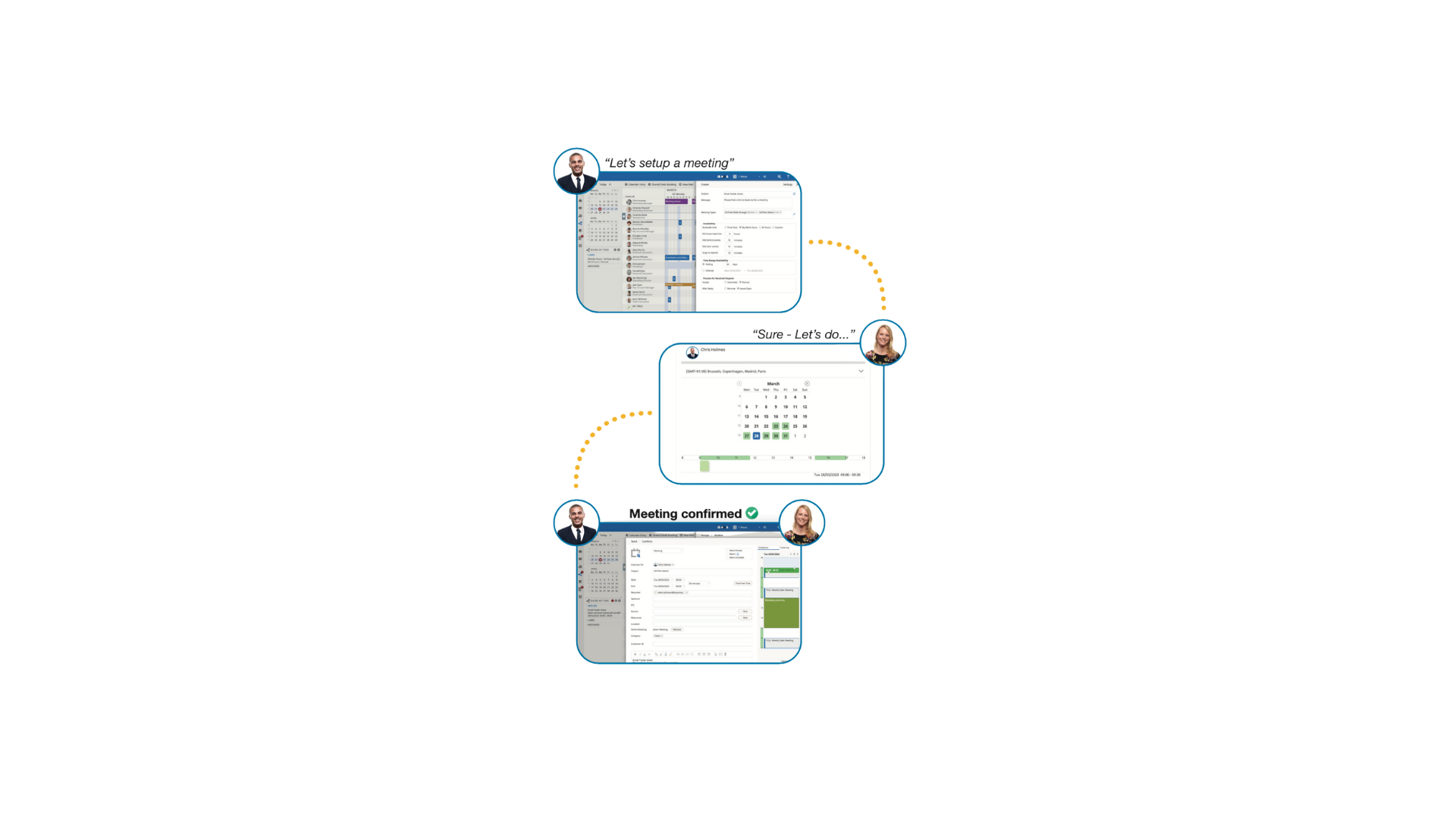 Find Time
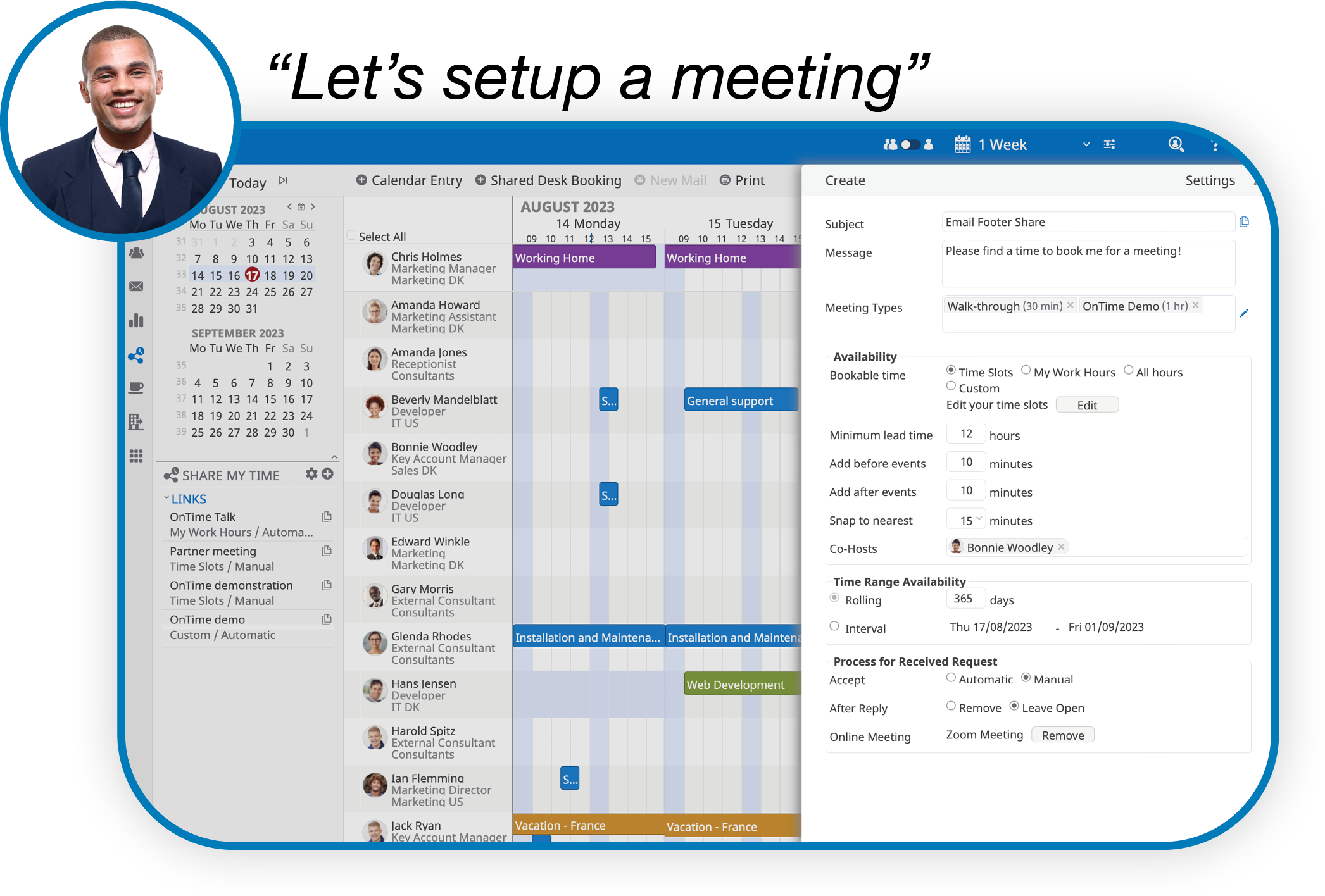 Effortless Scheduling with Calendar Sharing
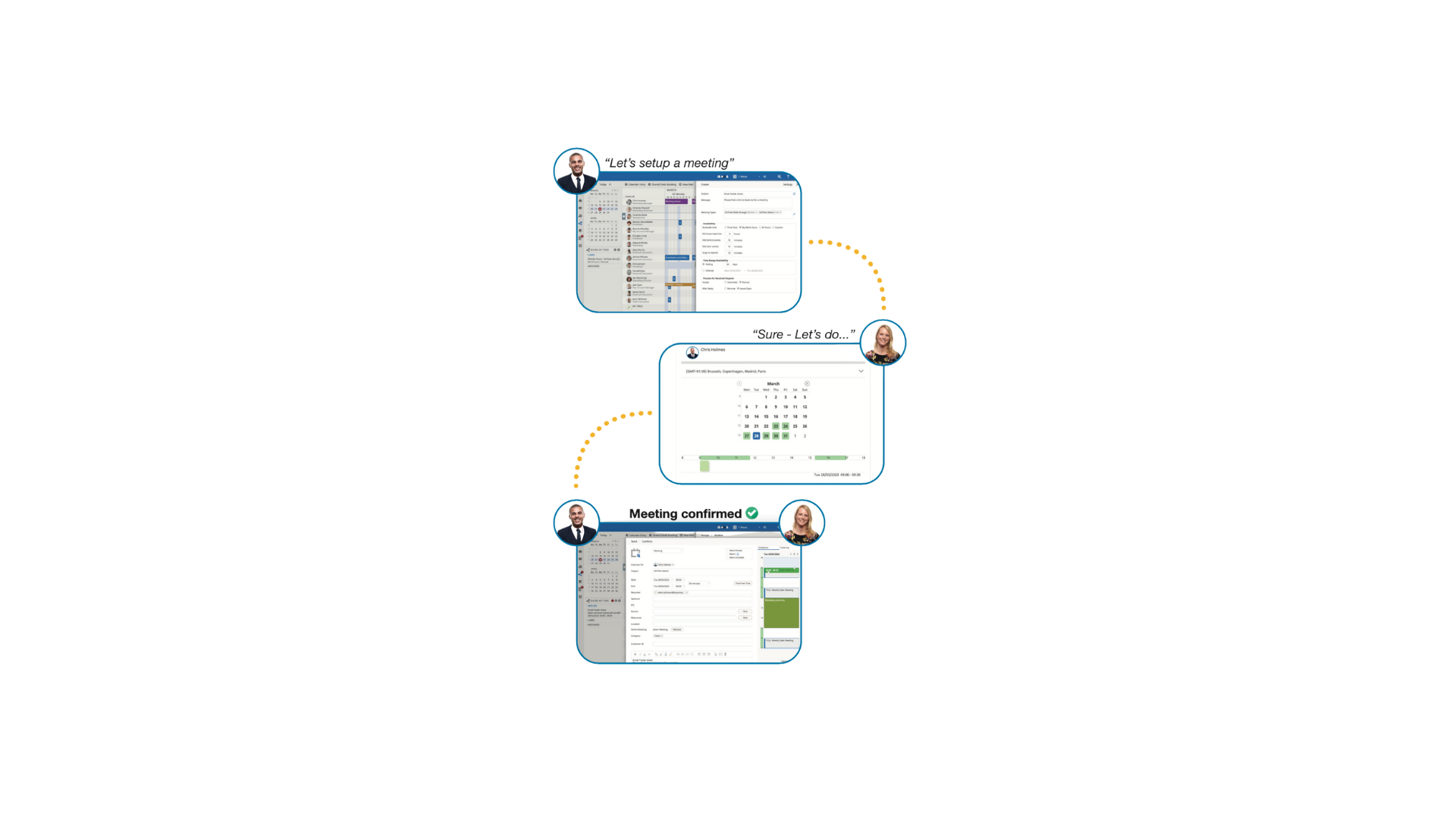 Tired of wasting hours coordinating conflicting meetings and dealing with endless back-and-forth messages? 

With Share My Time, You Can give external parties access to your calendar, Allowing Them to seamlessly view and book Meetings without revealing your actual schedule, but only your availability. 

It is available for all registred OnTime users, but with different features depending on your OnTime commitment.
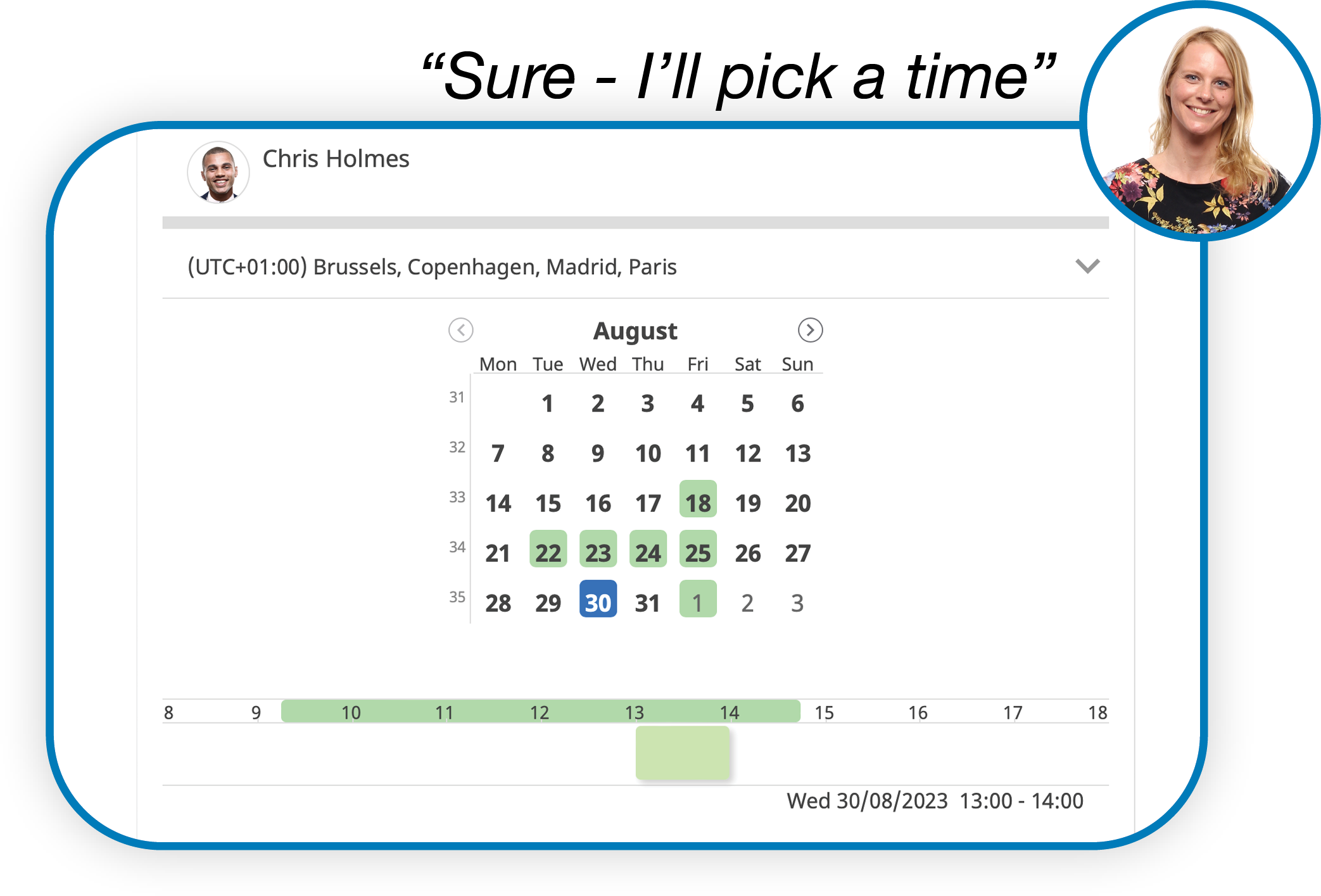 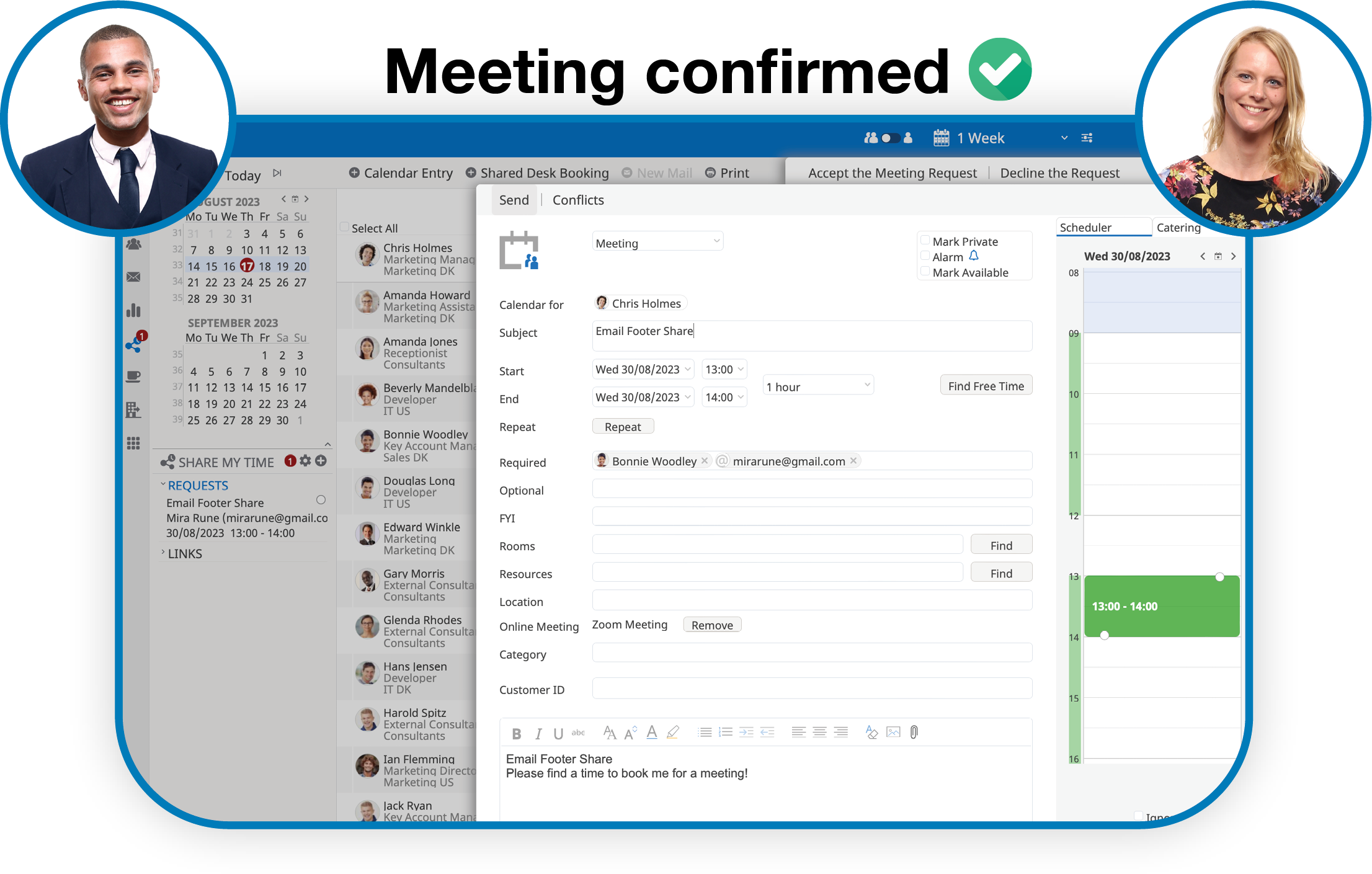 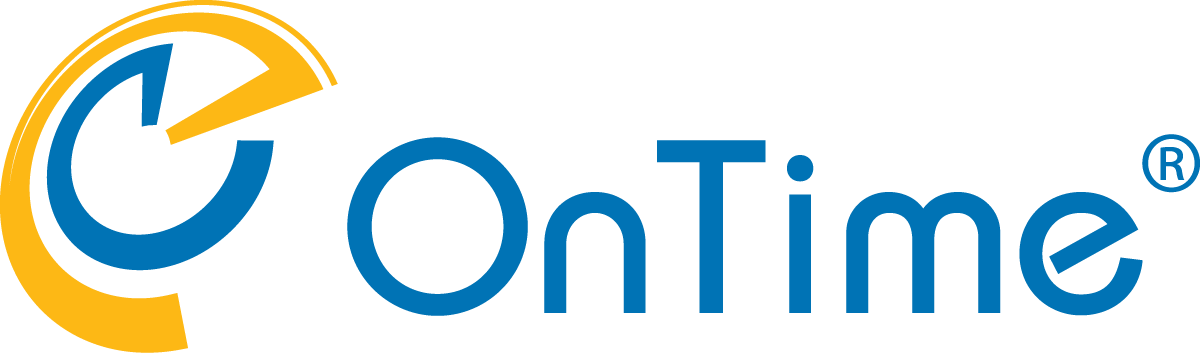 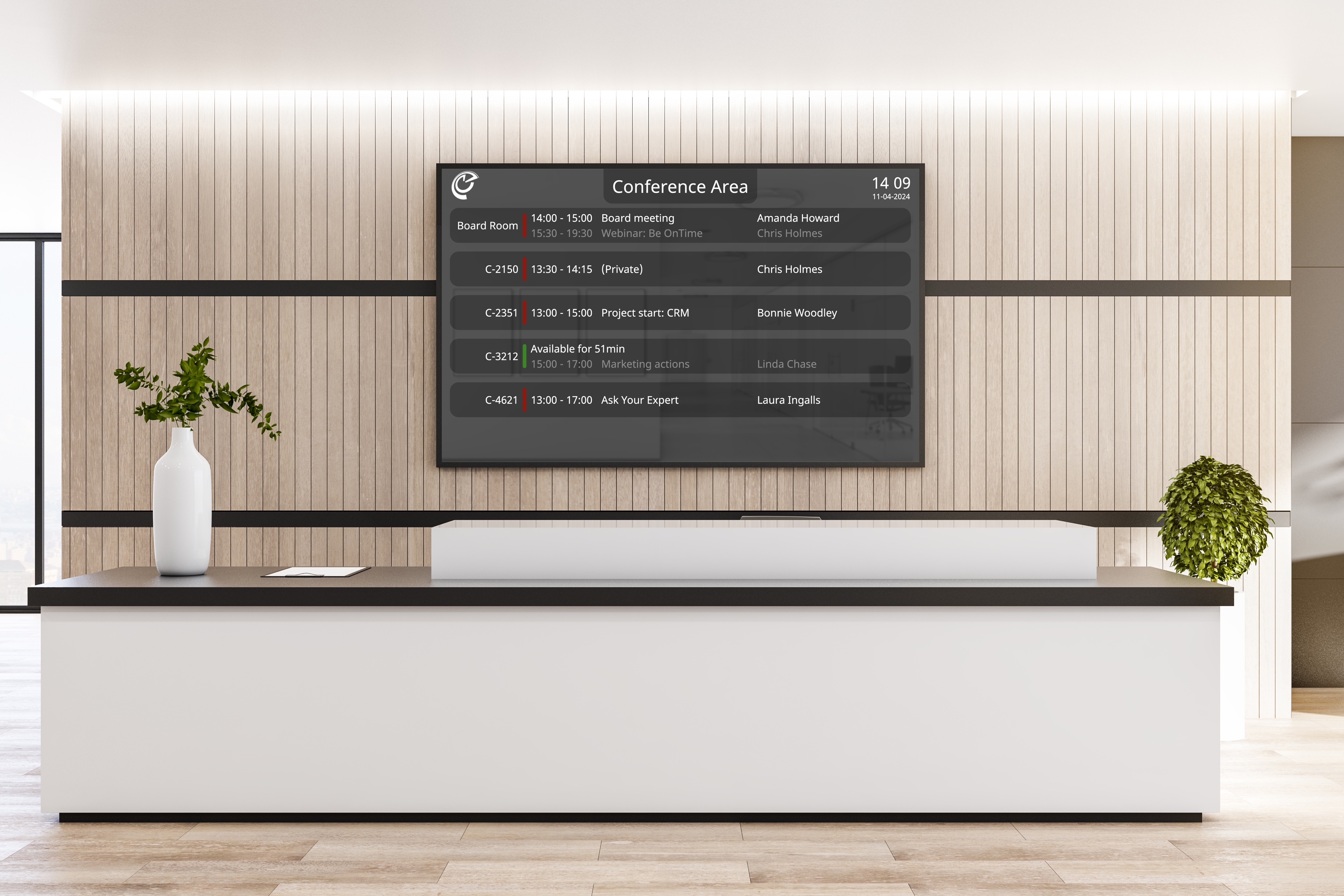 Room Display
Increase Utilisation Rates
of Your Rooms!
Room Display offers a convenient solution to seamlessly manage meeting rooms and conference areas.
With Room Display, you can effortlessly cross-check, book, and monitor the availability of meeting spaces, whether you’re using your OnTime client or directly interacting with the display itself.
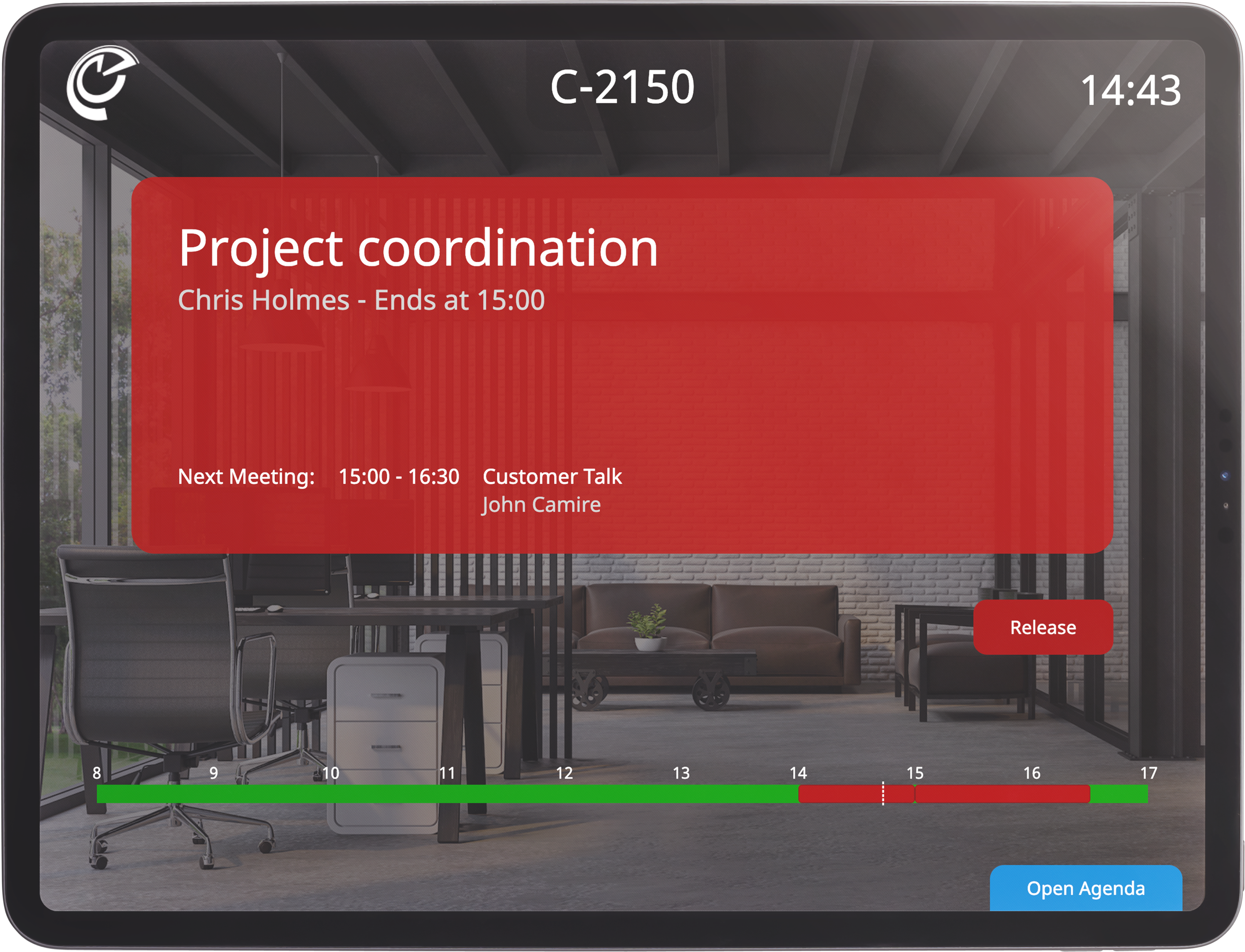 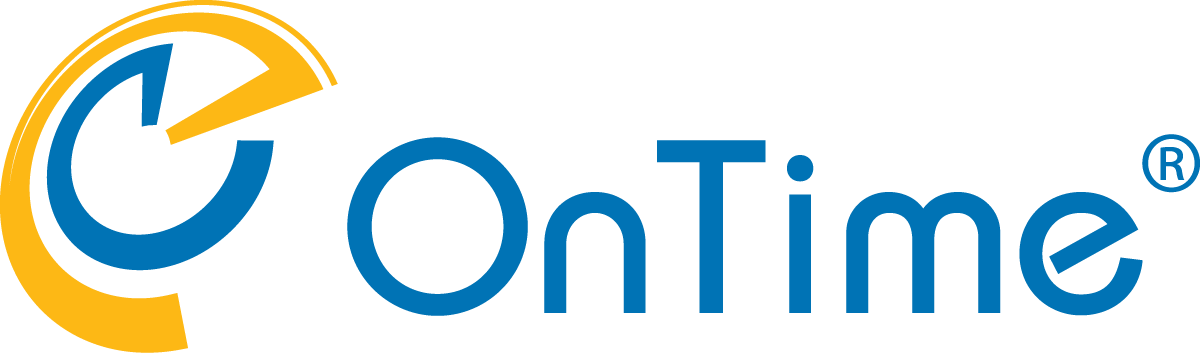 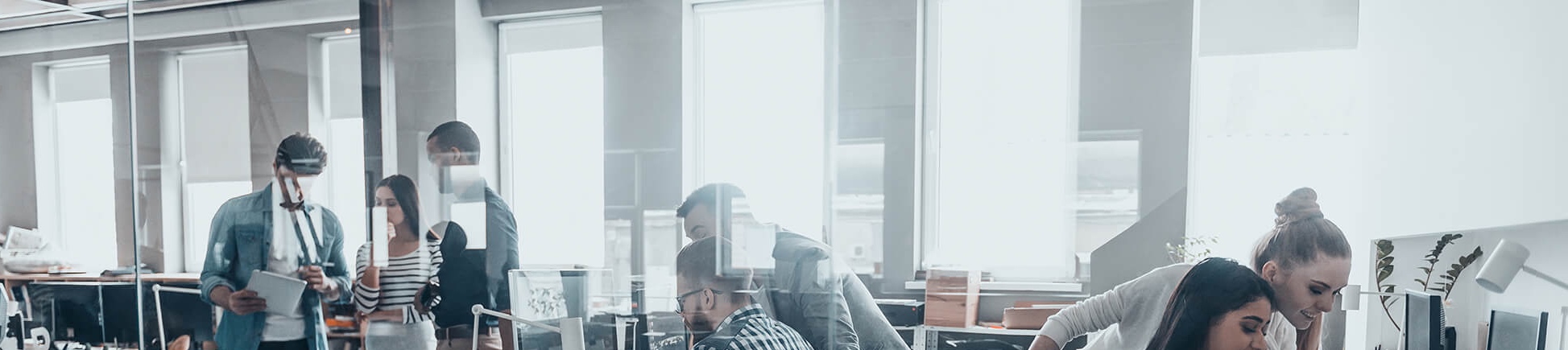 Shared Desks
Hybrid Workplace Challenges
How can we avoid overcrowding in the office?
How can we implement a hybrid working concept without giving ourselves too much manual work?
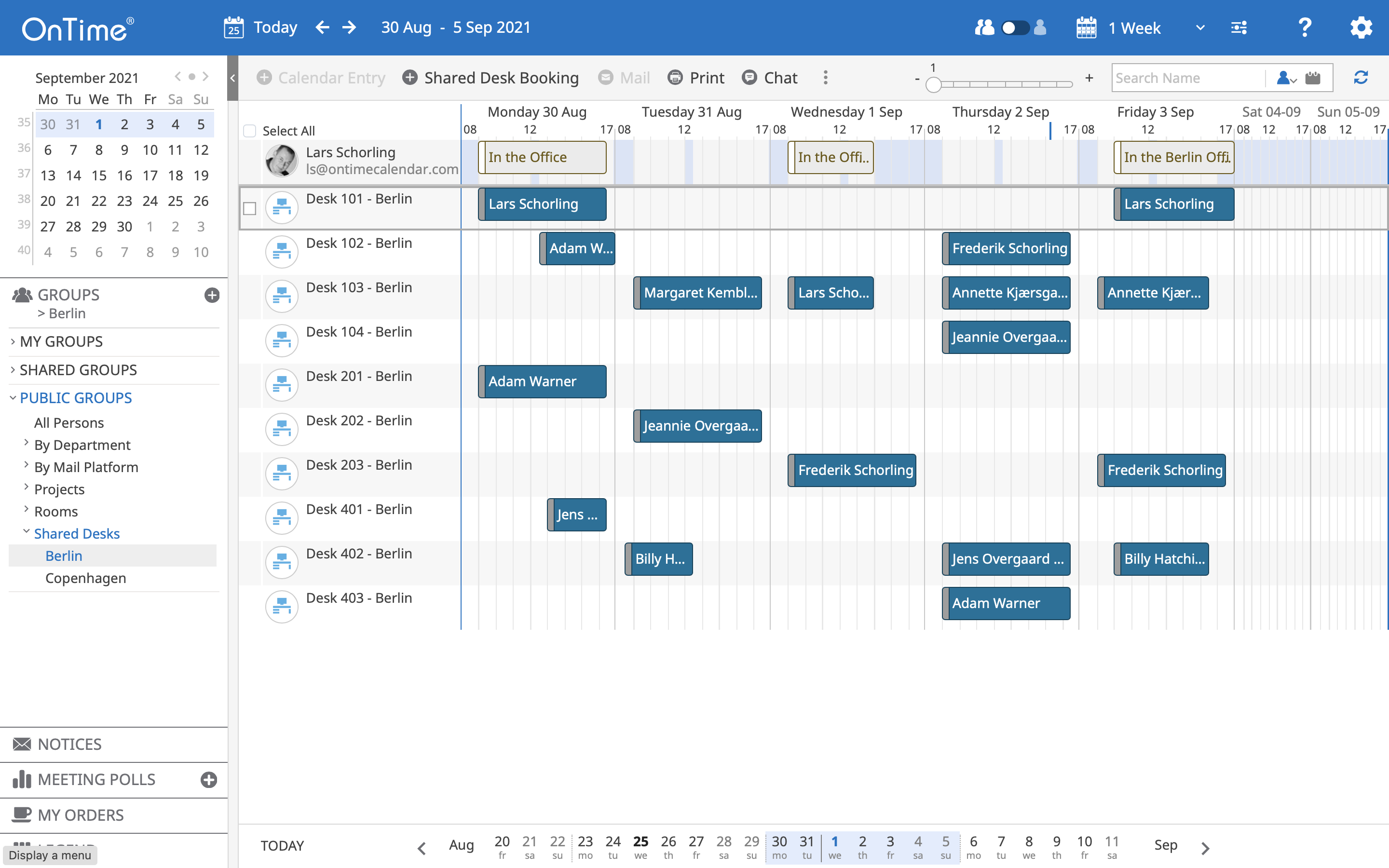 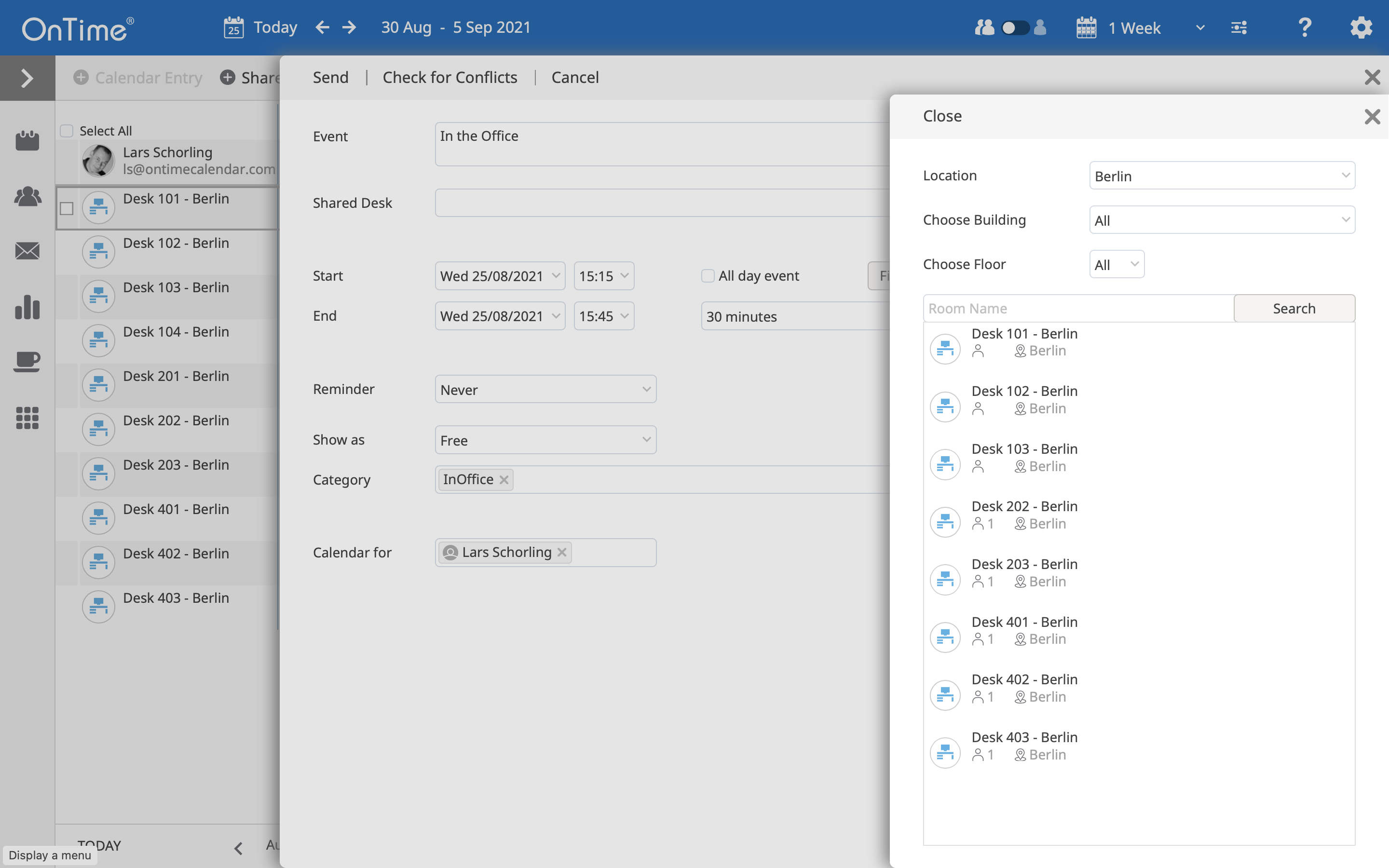 Find and Book Desks
View Workspace Availability
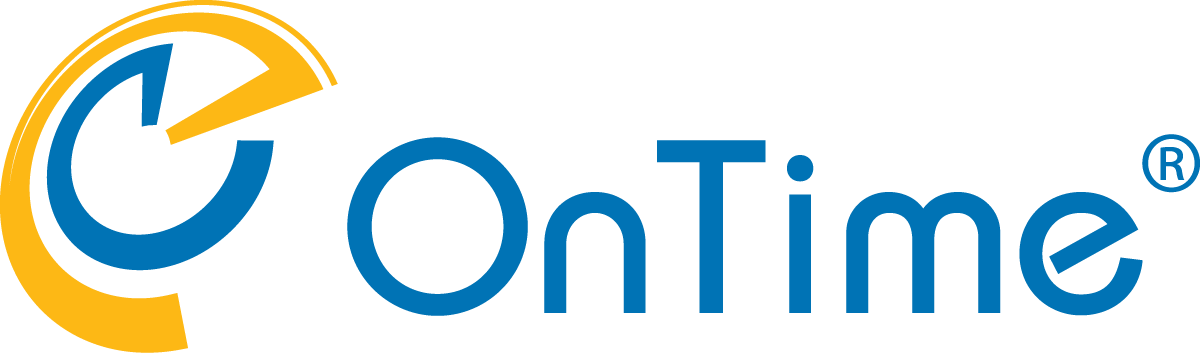 Streamline Your Catering Process
Serve
Finalise
Complete
New
Accept
Organisation's one-stop shop for managing catering within the organisation, in a simple and timesaving way for everyone involved..
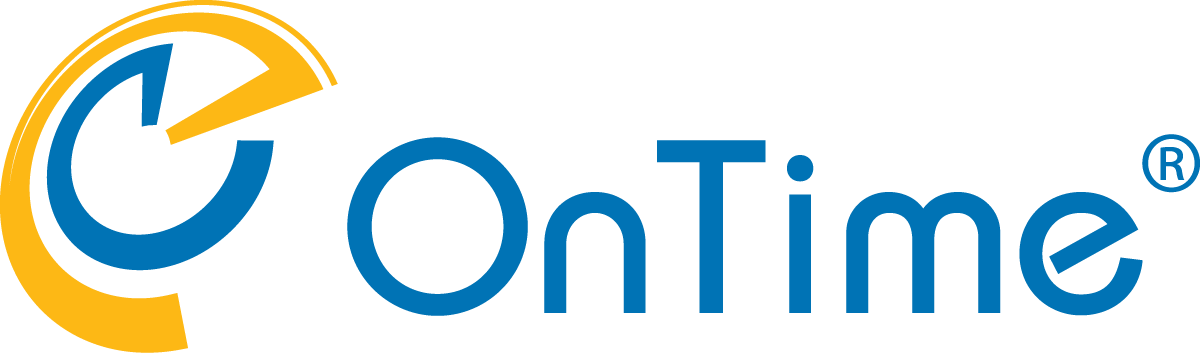 Catering Manager
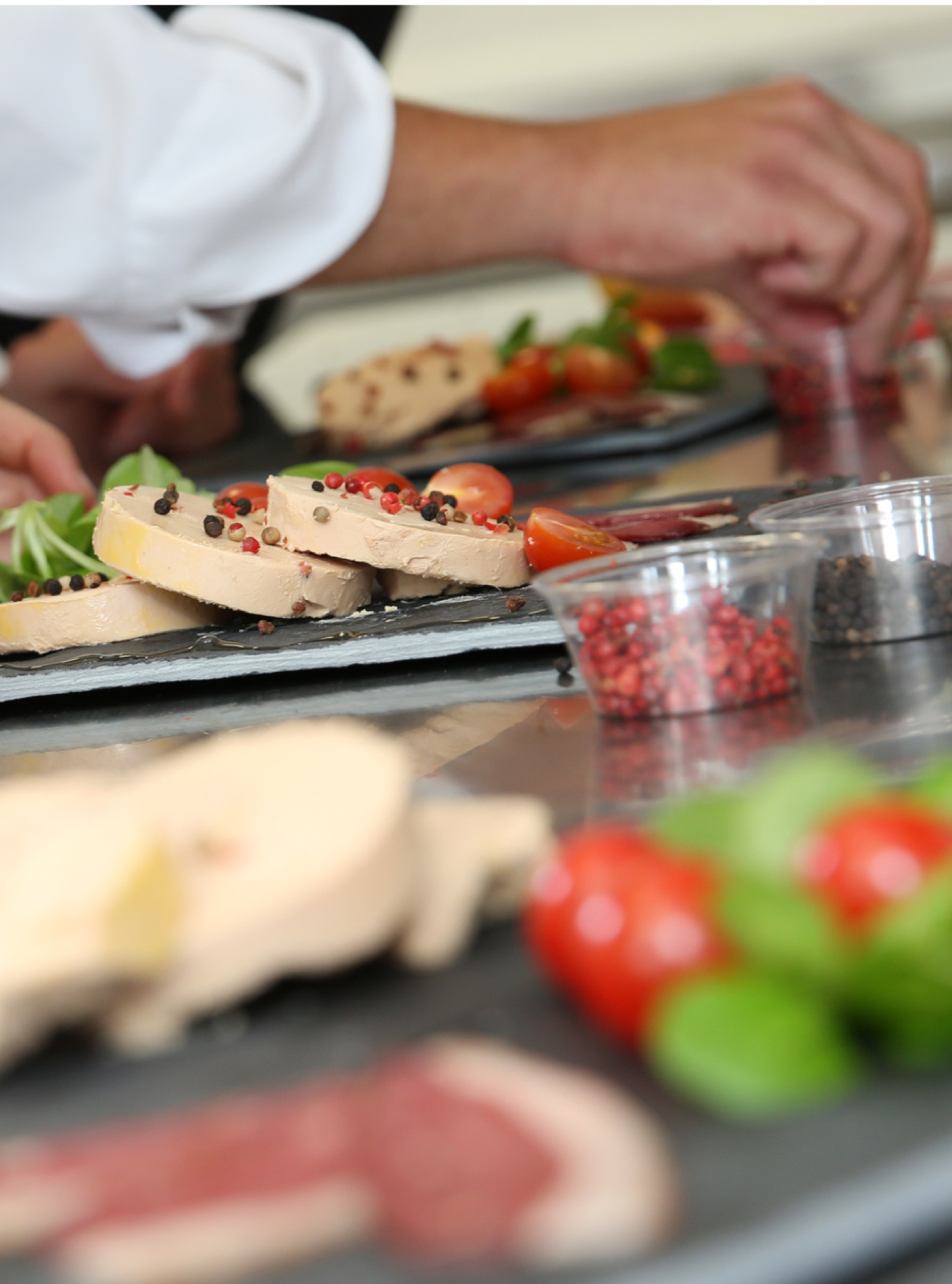 Catering Manager
Business User
Selected Benefits
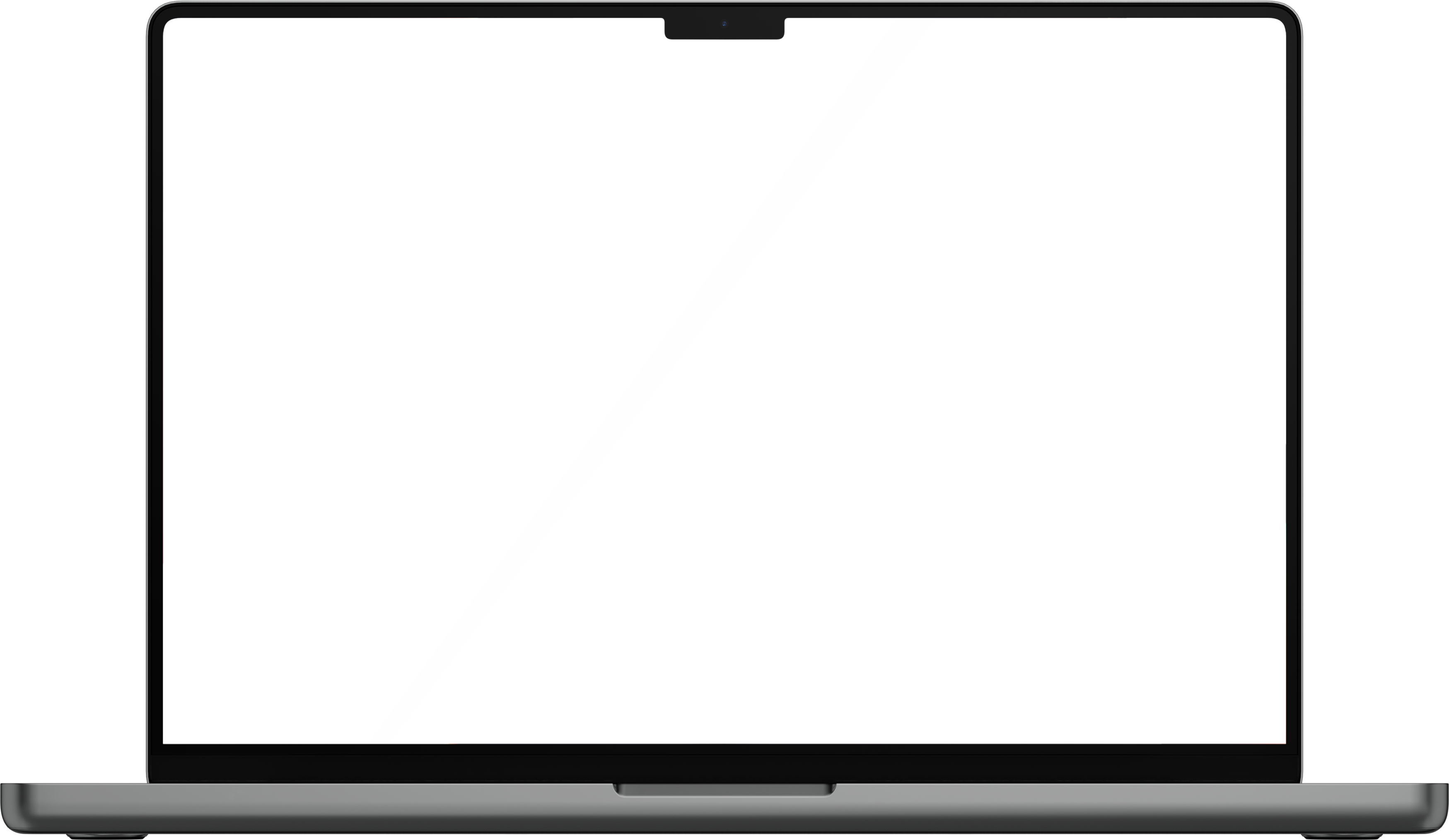 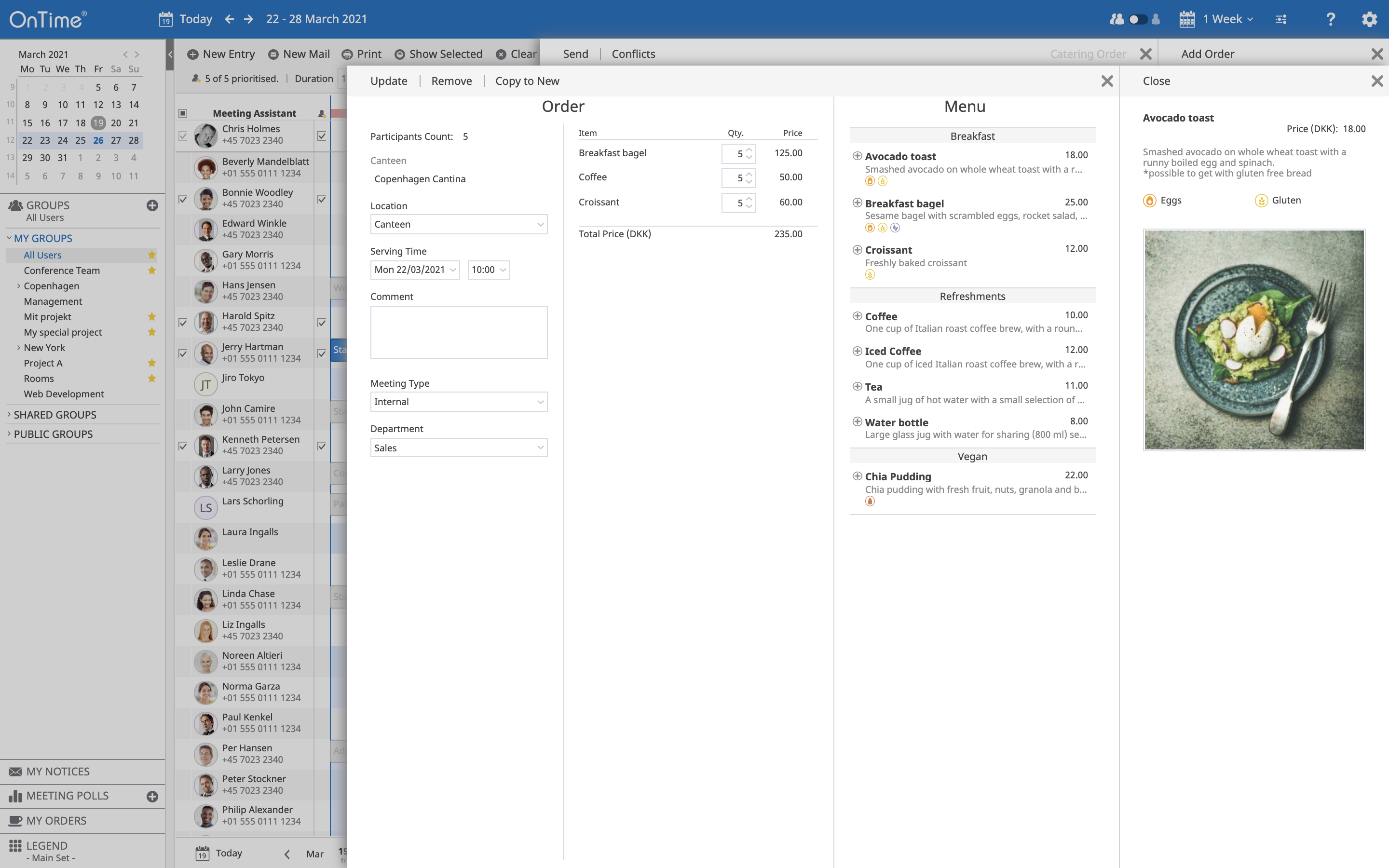 Catering can be ordered in the same process as the meeting invitation in OnTime.
Only items that are available at the scheduled time of the meeting are offered to the user.
Change of schedule for a meeting automatically initiates the required changes to the catering order.
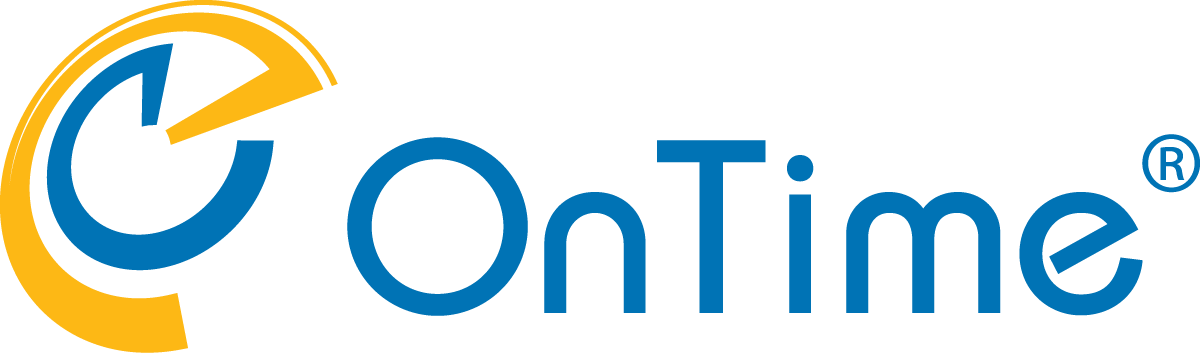 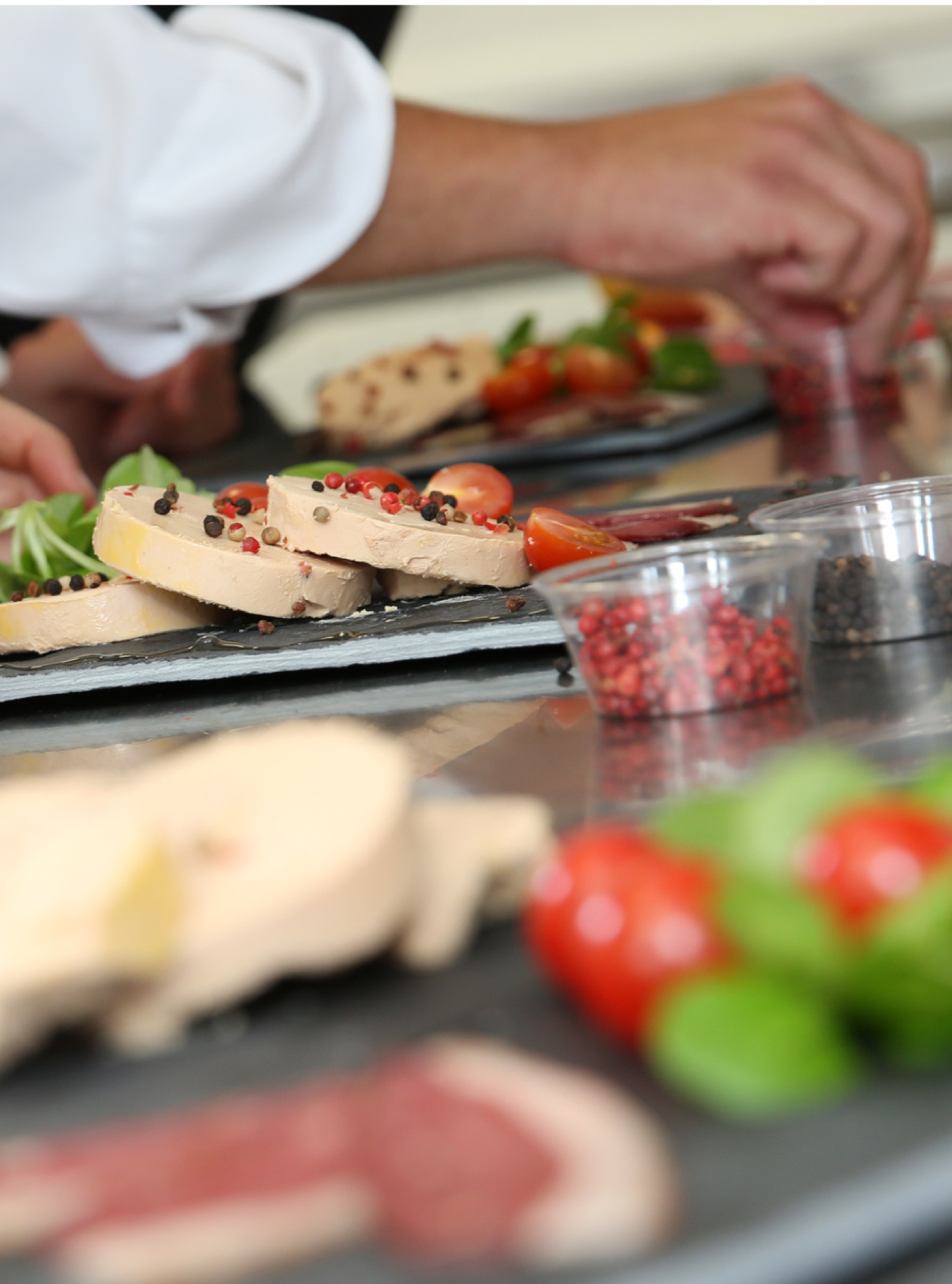 Catering Manager
Catering Manager and Staff
Selected Benefits
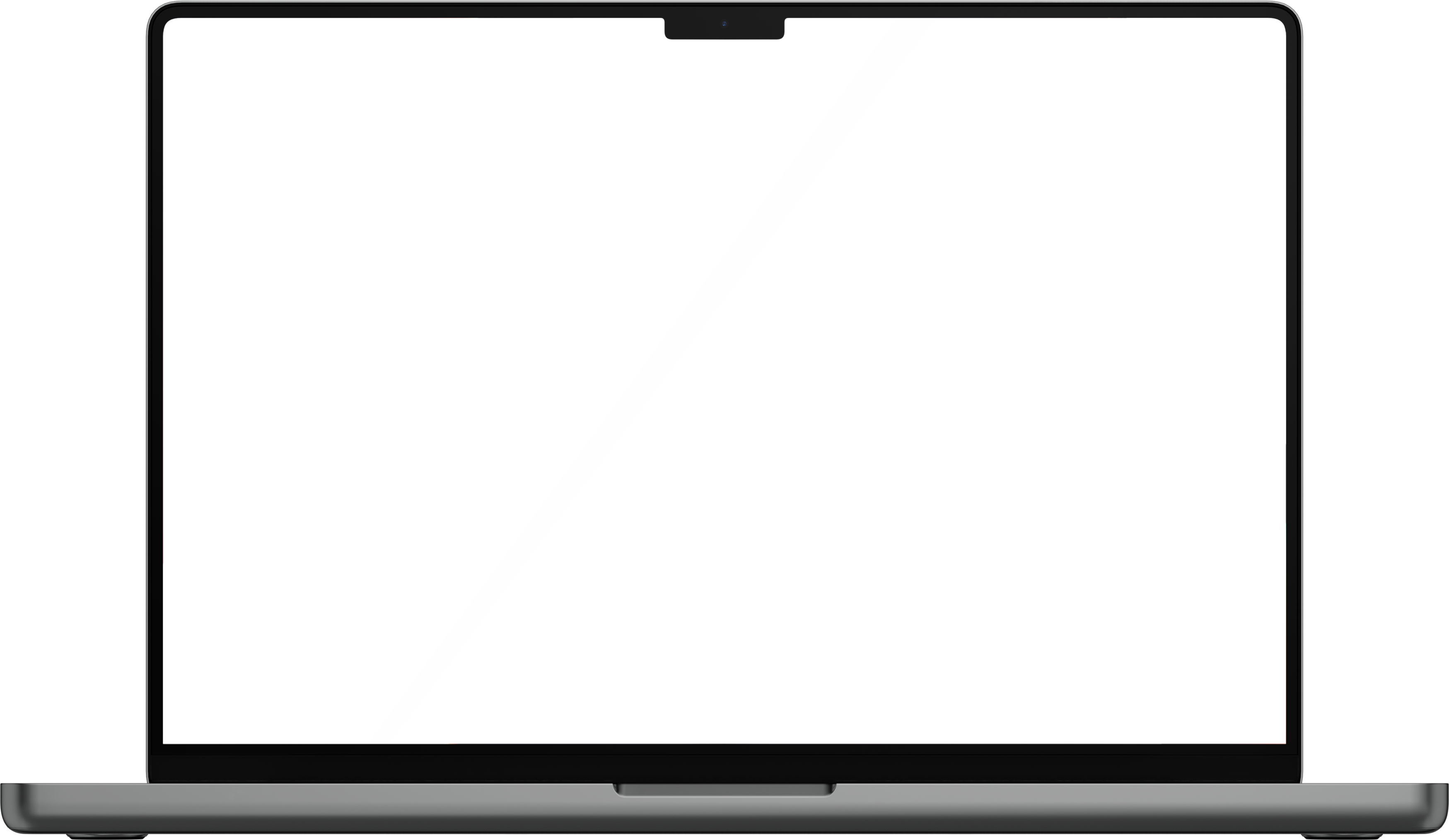 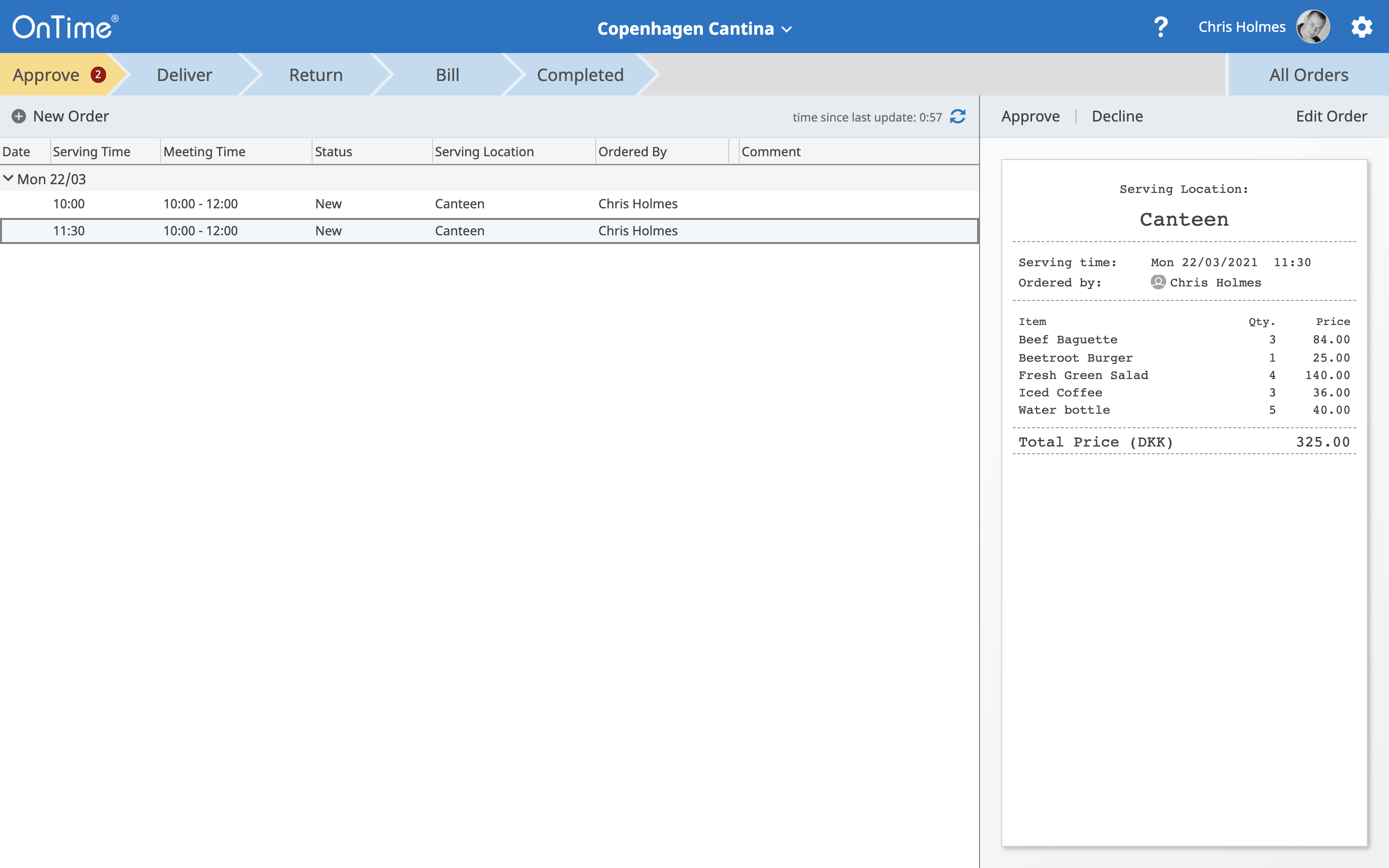 Tracking, accepting, delivering and invoicing of orders.
Rosters ensures that the correct order is delivered at the right time.
Changes between ordered and actual consumption can easily be adjusted.
Completed orders can be exported to an ERP system.
Working with both your desktop, tablet, and mobile devices
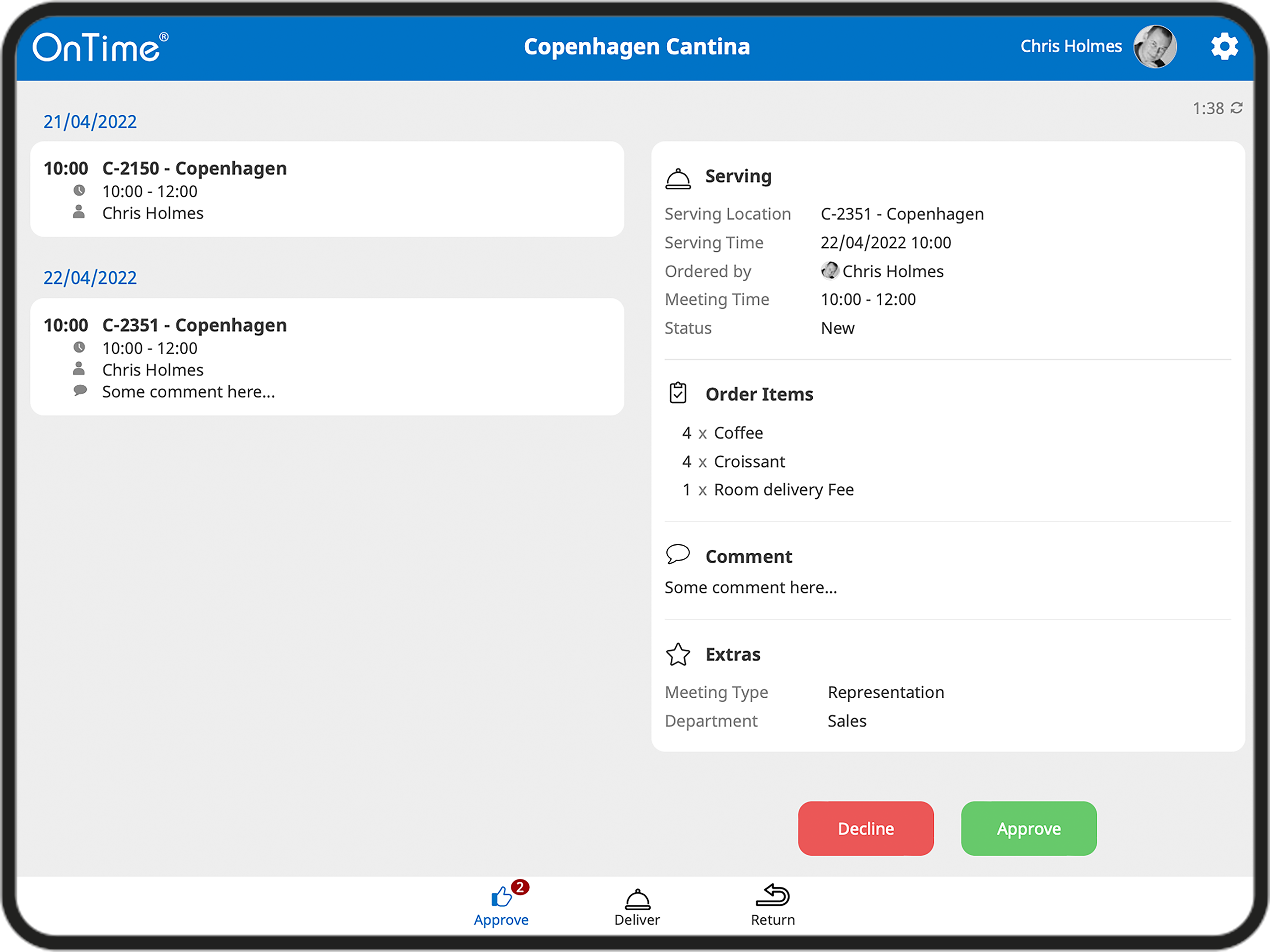 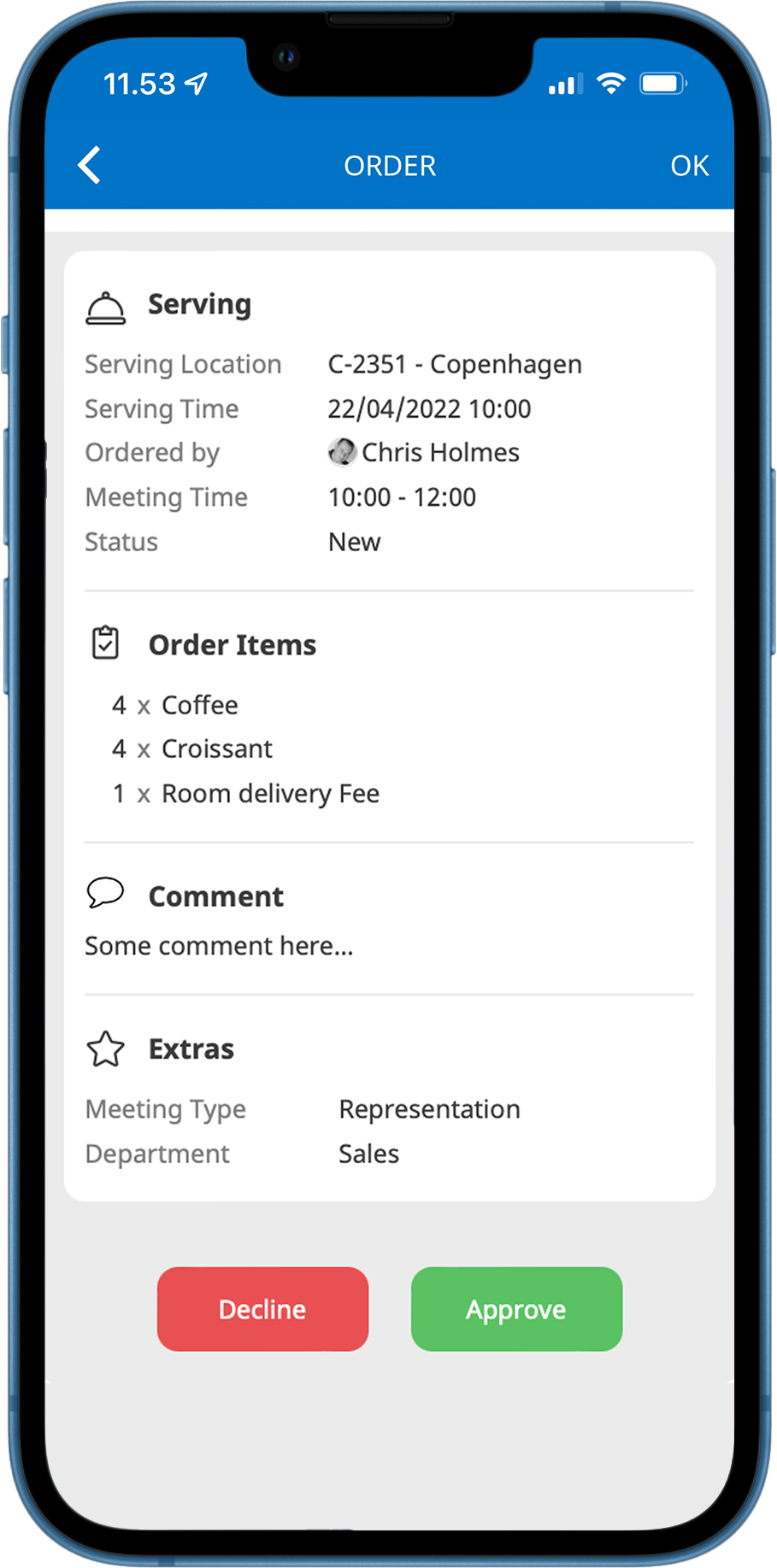 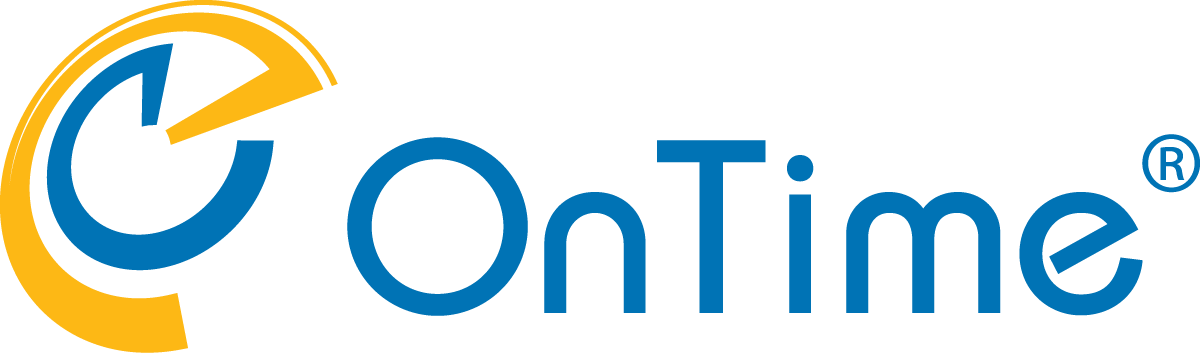 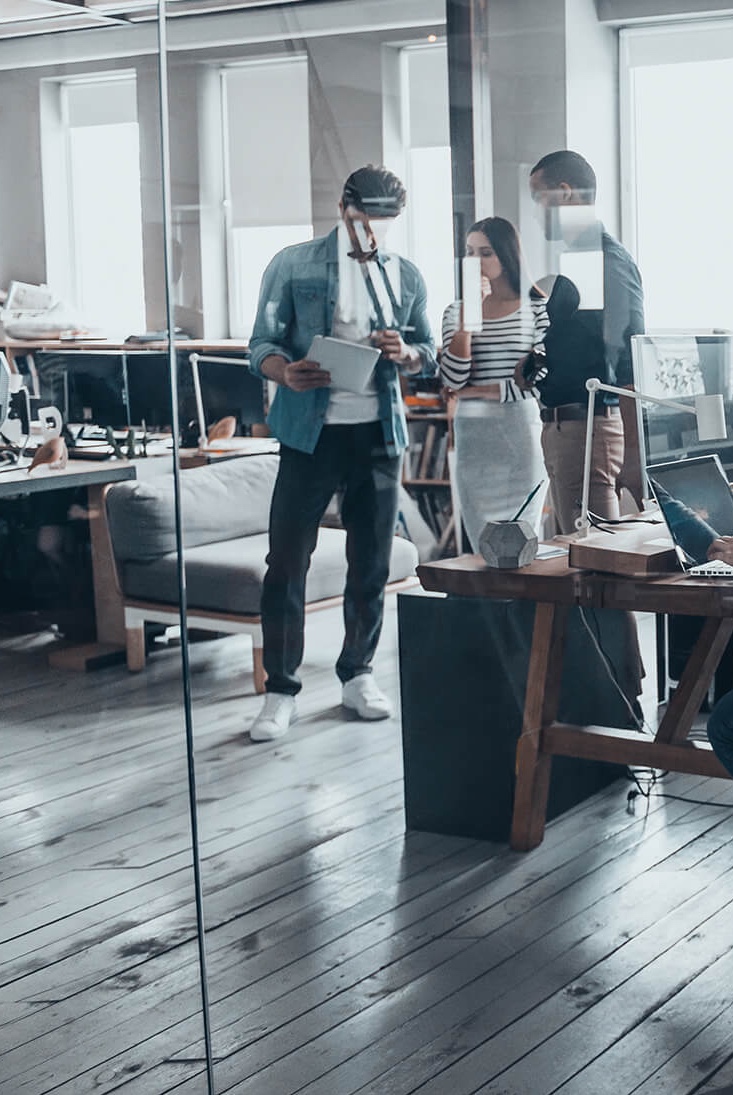 HCL Connections
OnTime in Connections
Becoming a True Social Group Calendar
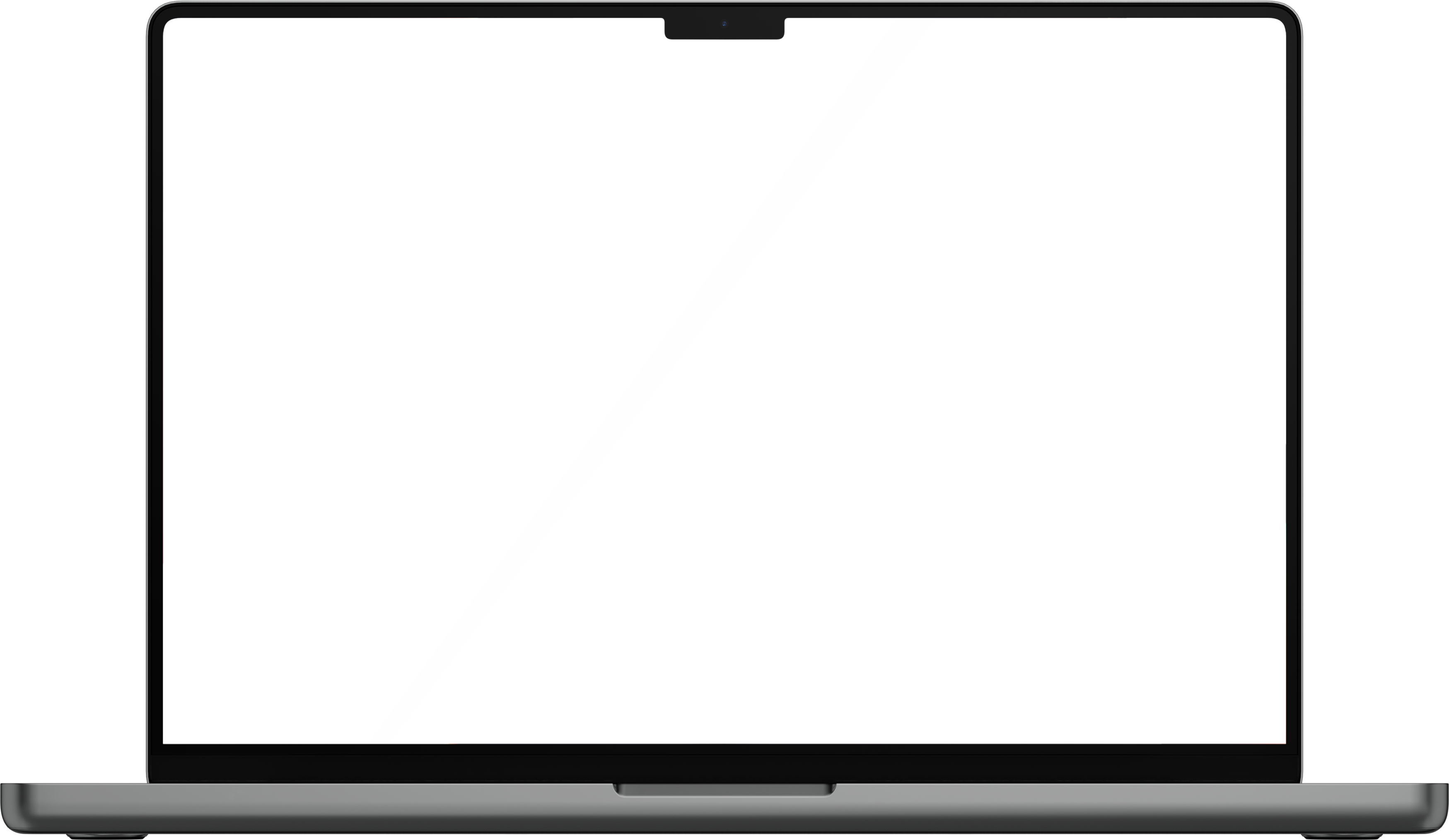 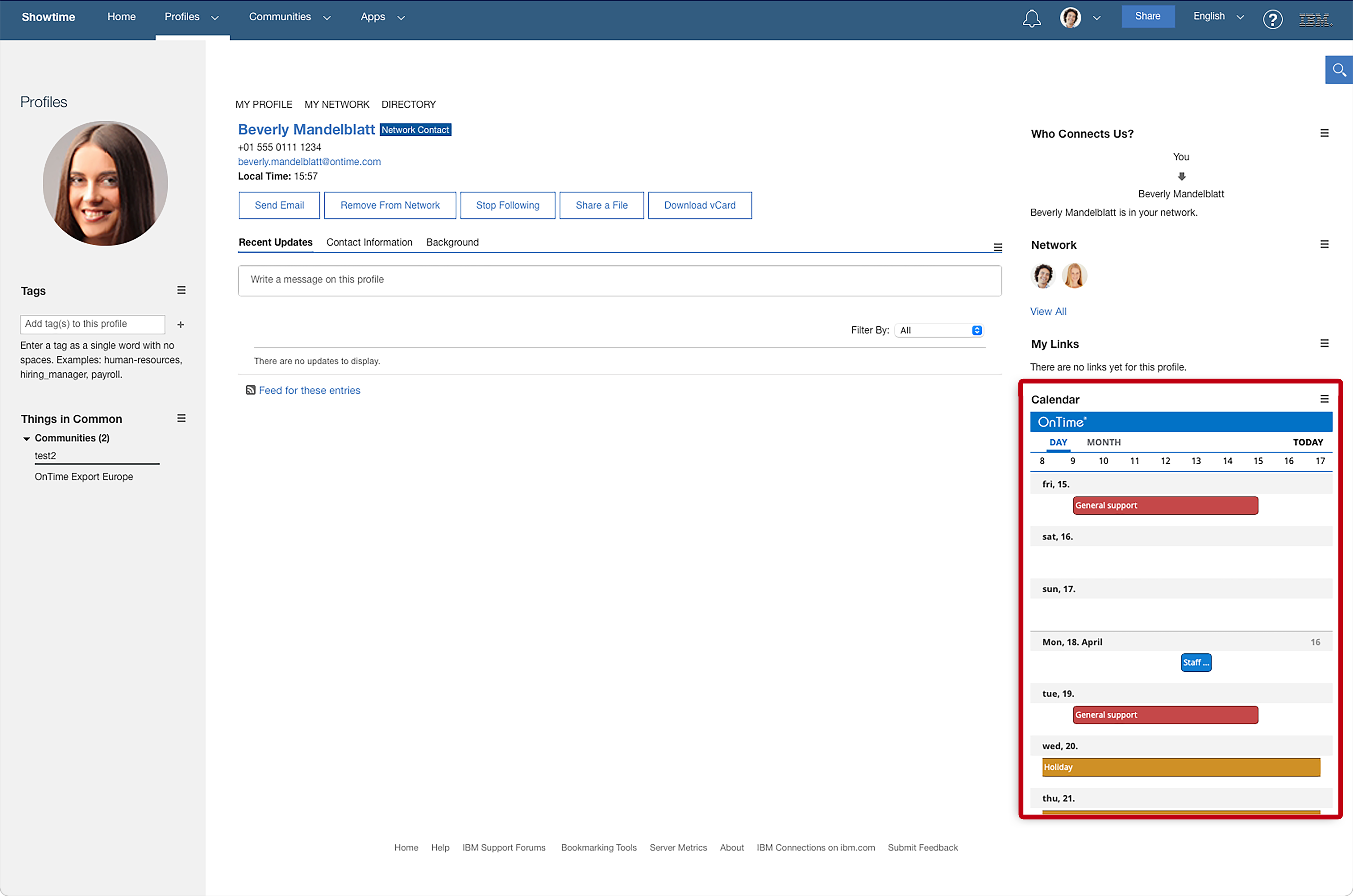 Profiles
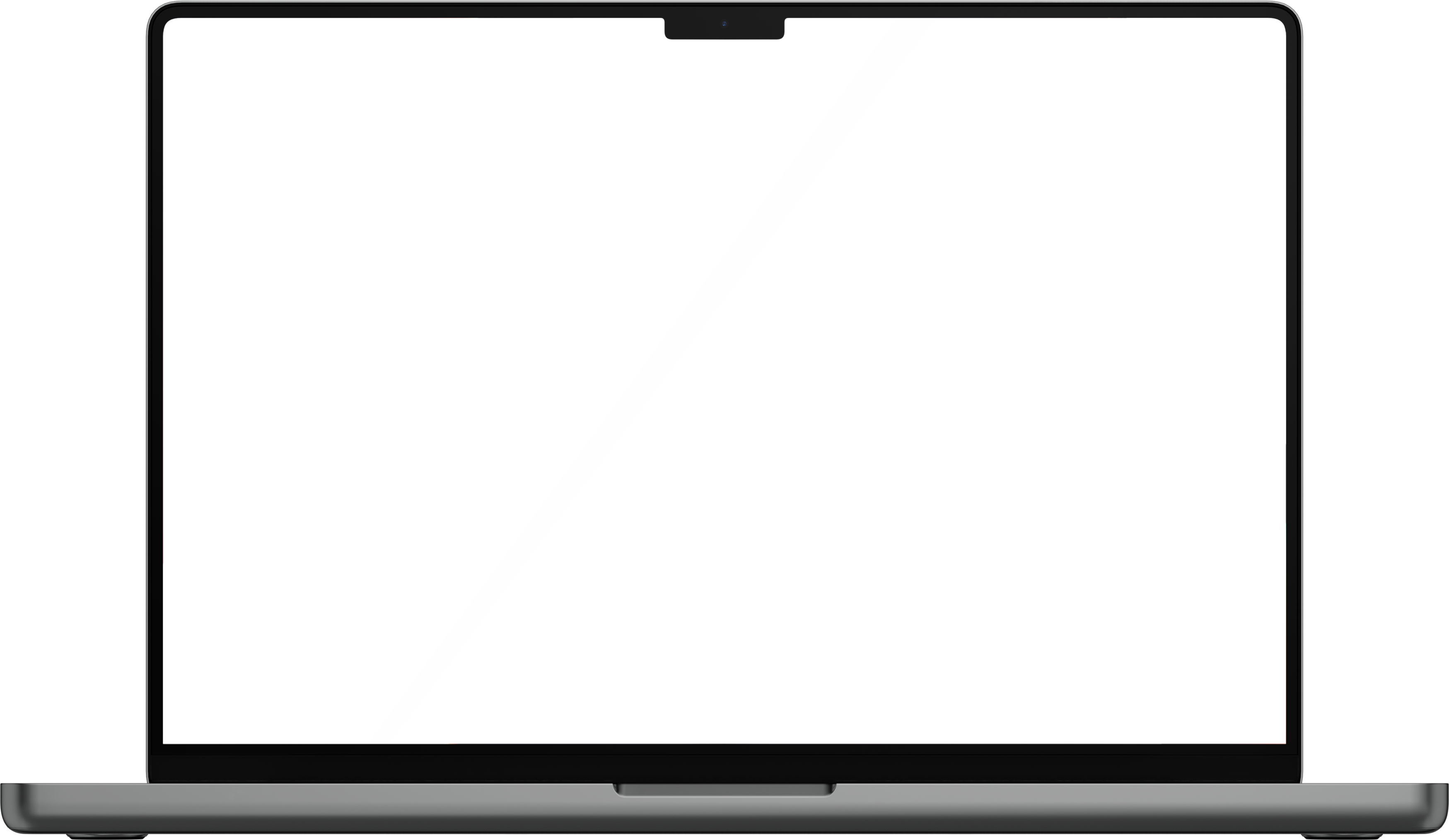 Communities
HCL Connections allow for a group calendar experience that was never possible before. The profiling of individuals and their relationships, including who the user is following, and which networks they belong to provides users with the ability to search and filter the scheduling information in entirely new ways.

OnTime integrates into both HCL Connections Profiles and Communities.
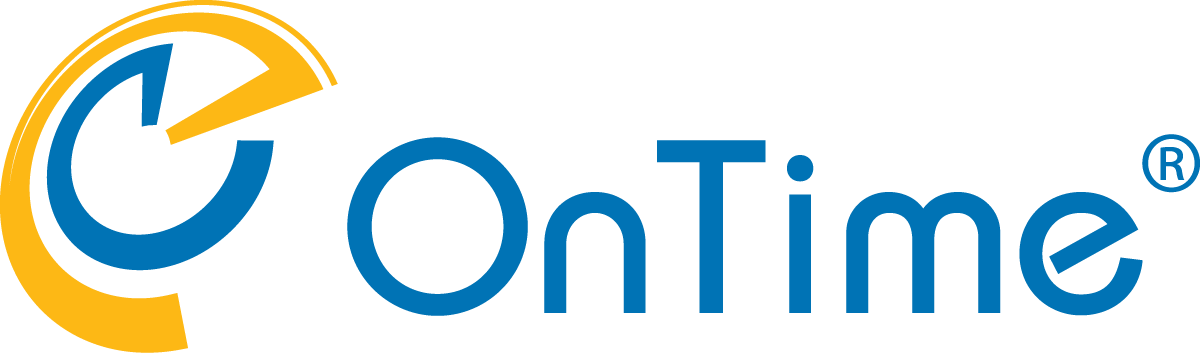 Integration
using the OnTime API
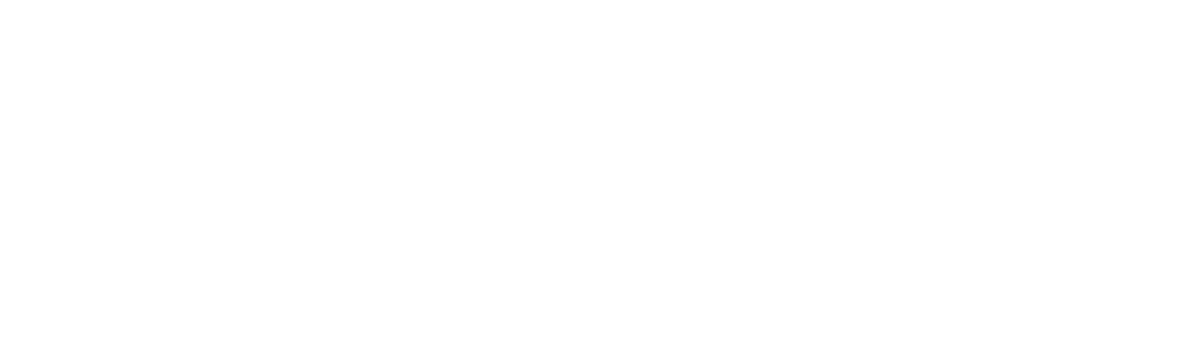 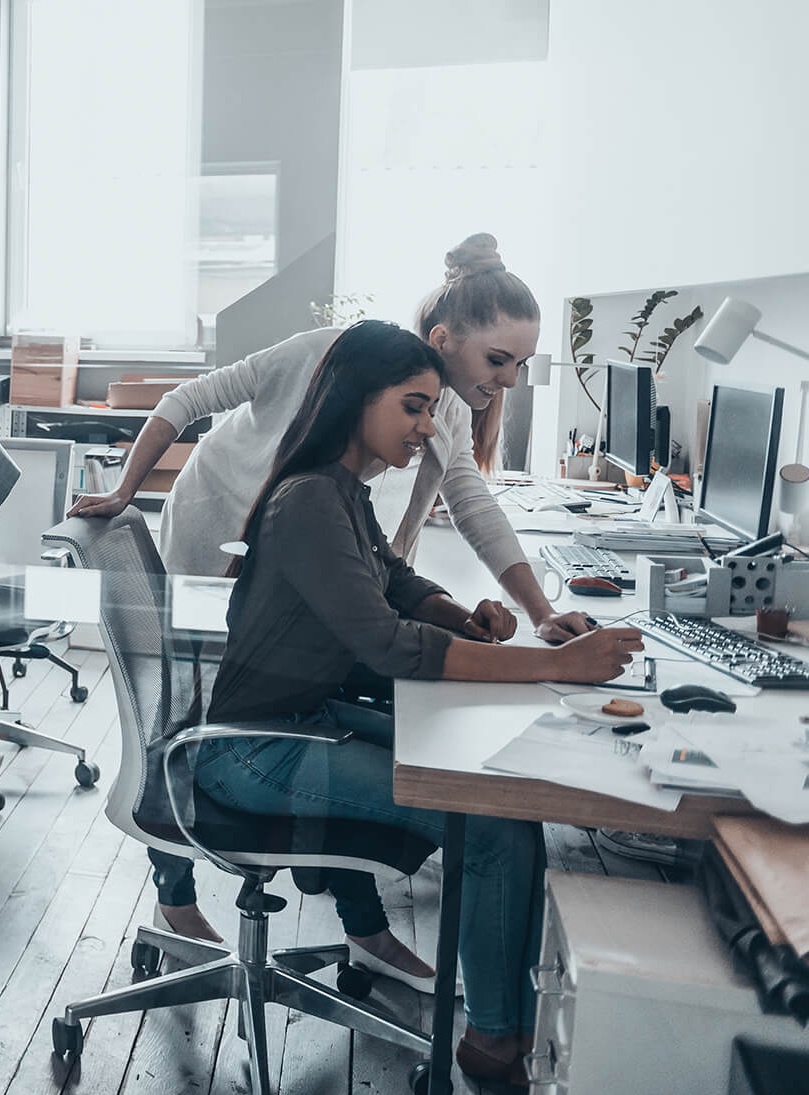 OnTime API
The Power of Integration
With the OnTime REST API, you can easily create real-time CRUD integration of your corporate calendar data with your other business applications. 
No more updating of multiple systems, no more issues with keeping scheduling data in sync.
Examples from our customers:
SIEBEL CRM
SALESFORCE CRM
HOMEBANKING
SAP PTO SYSTEM (Paid Time Off)
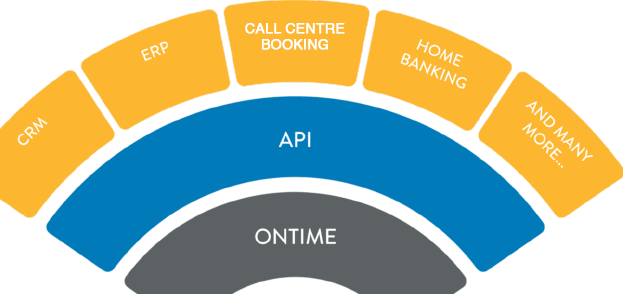 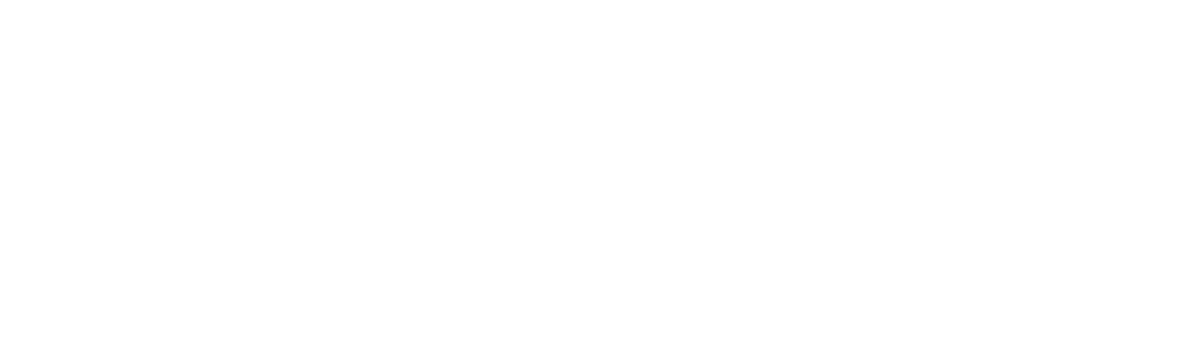 Architecture &
Security
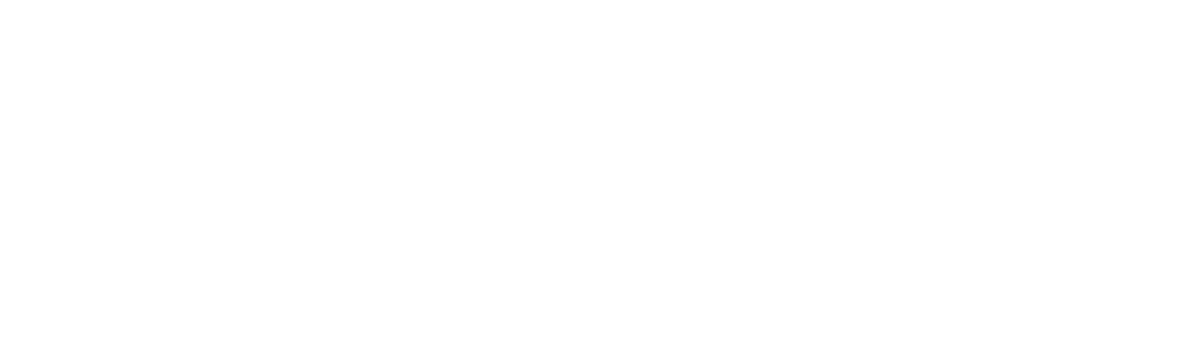 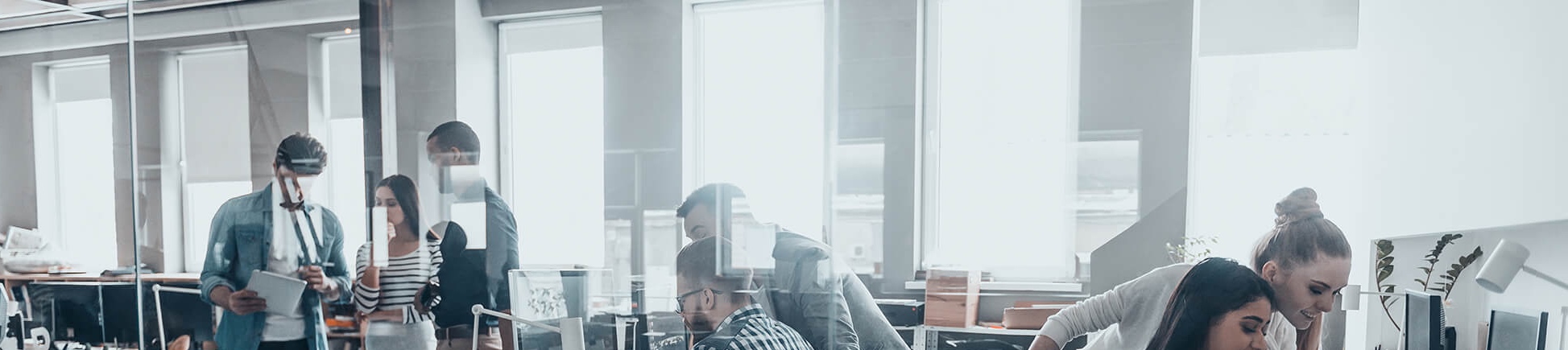 Platforms, Interfaces and Languages
Supported platforms
Supported interfaces and languages:
Clients
Mobile
Languages
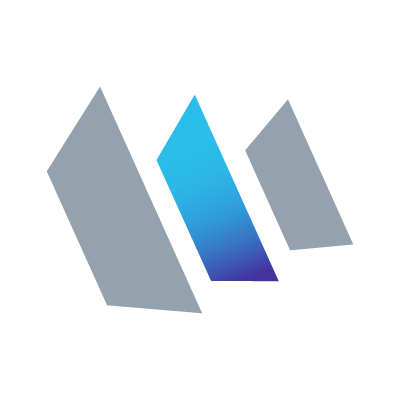 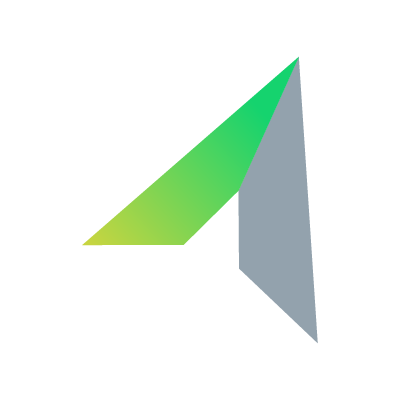 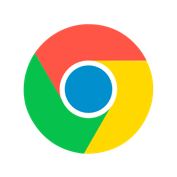 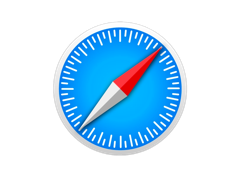 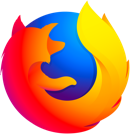 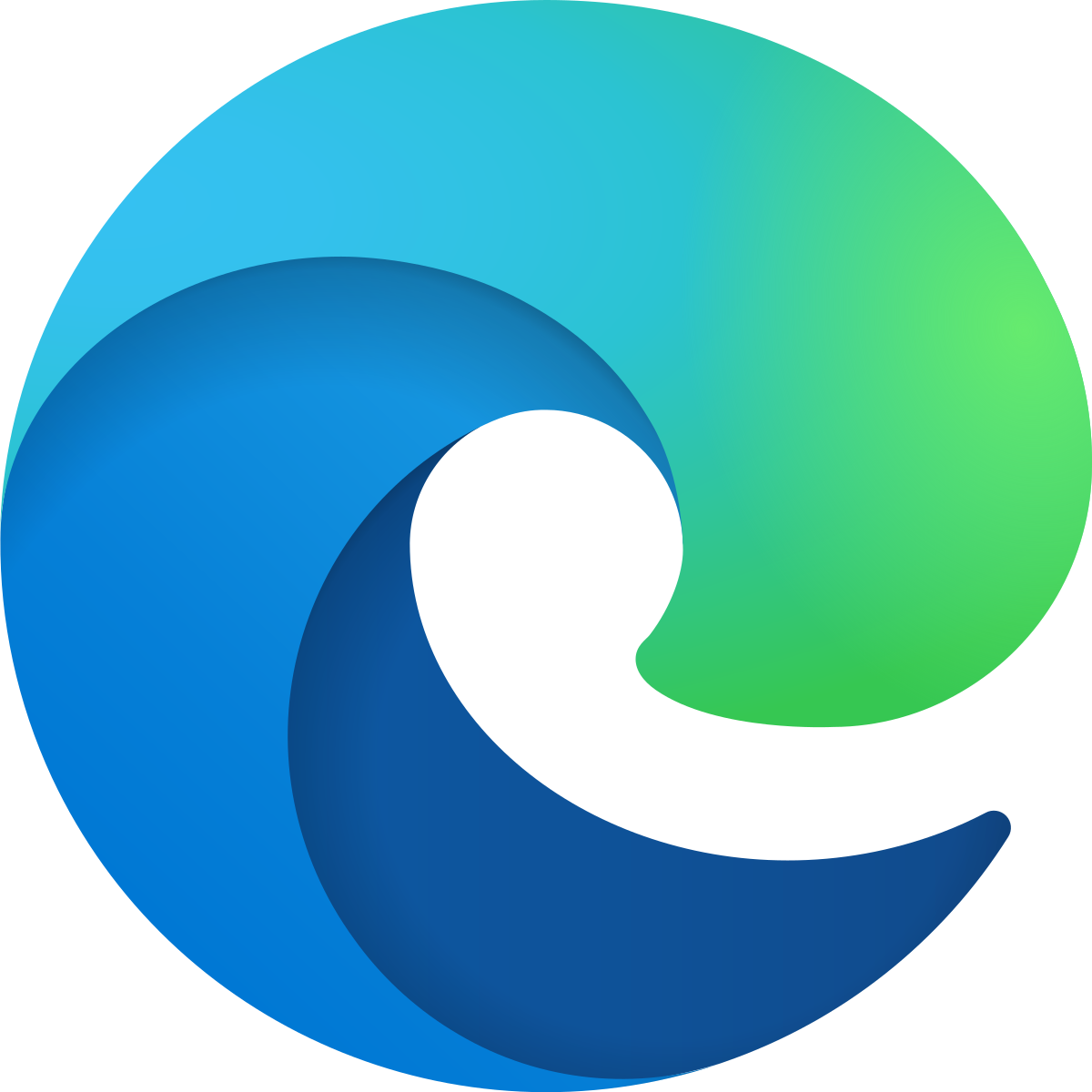 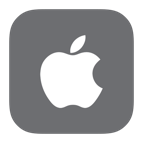 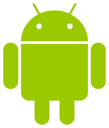 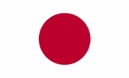 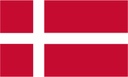 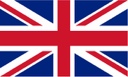 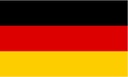 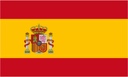 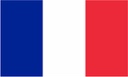 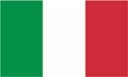 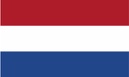 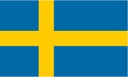 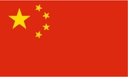 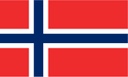 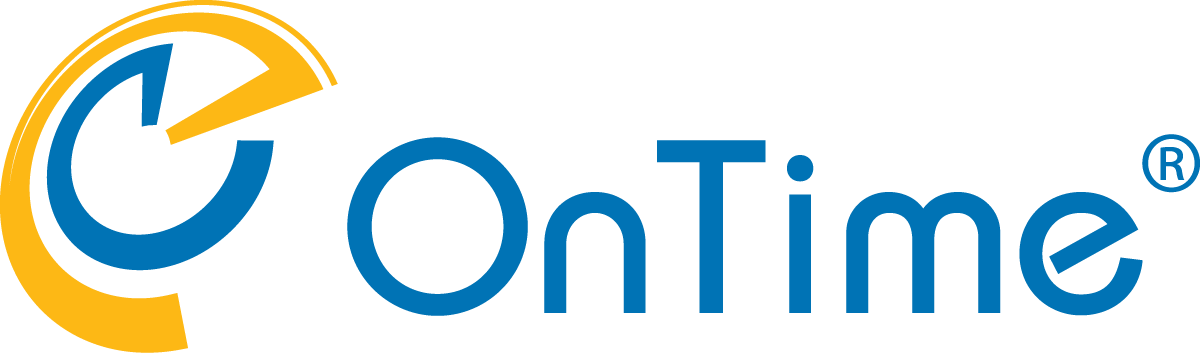 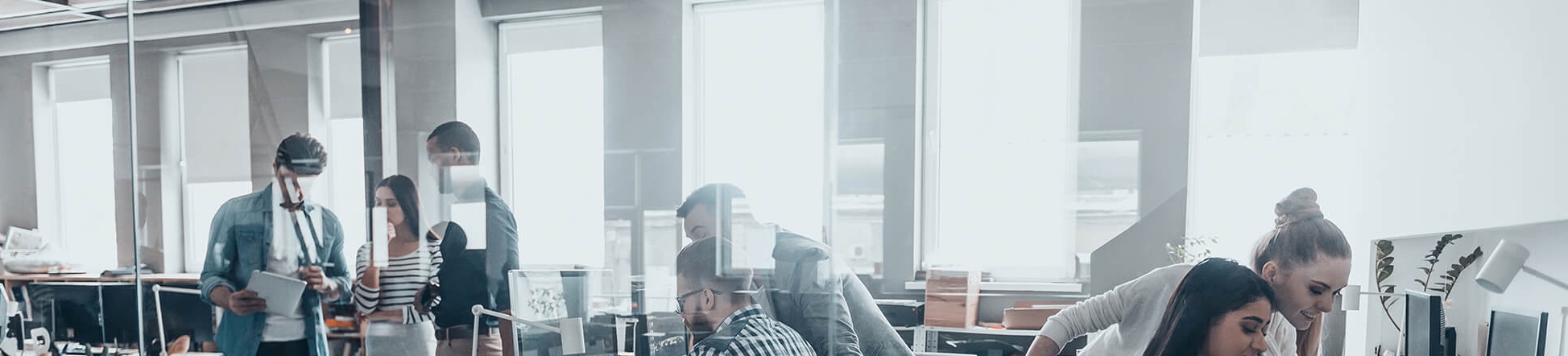 Architecture
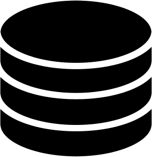 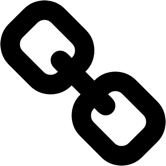 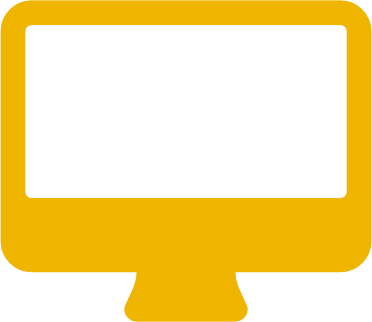 Domino Directory /
Exchange Directory
Desktop
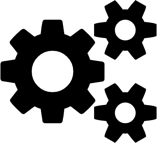 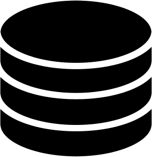 OnTime
Backend
Mobile
Administration
Synchronisation
Room Display
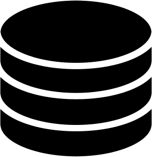 Mail
Personal calendars
Business API
Domino
Exchange / O365
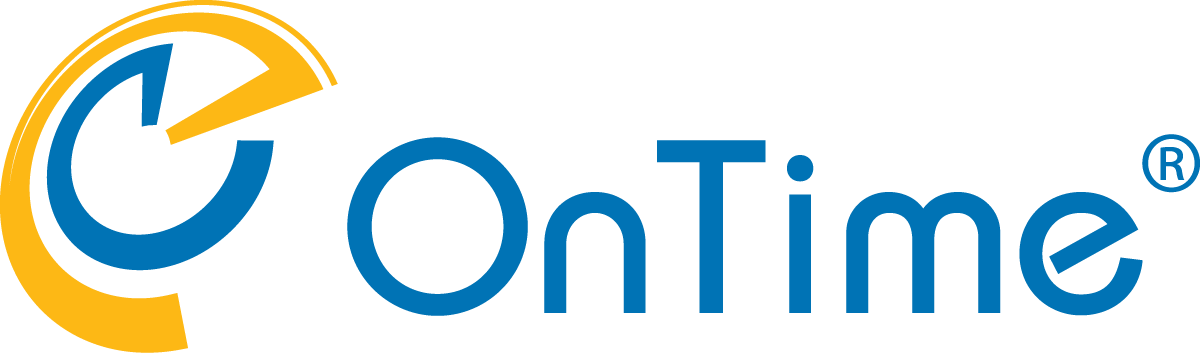 OnTime Databases
Configuration
DataClient
Broadcast
Time Off
Share My Time
Pollarity
Catering
Log
OnTime API
REST like http based API
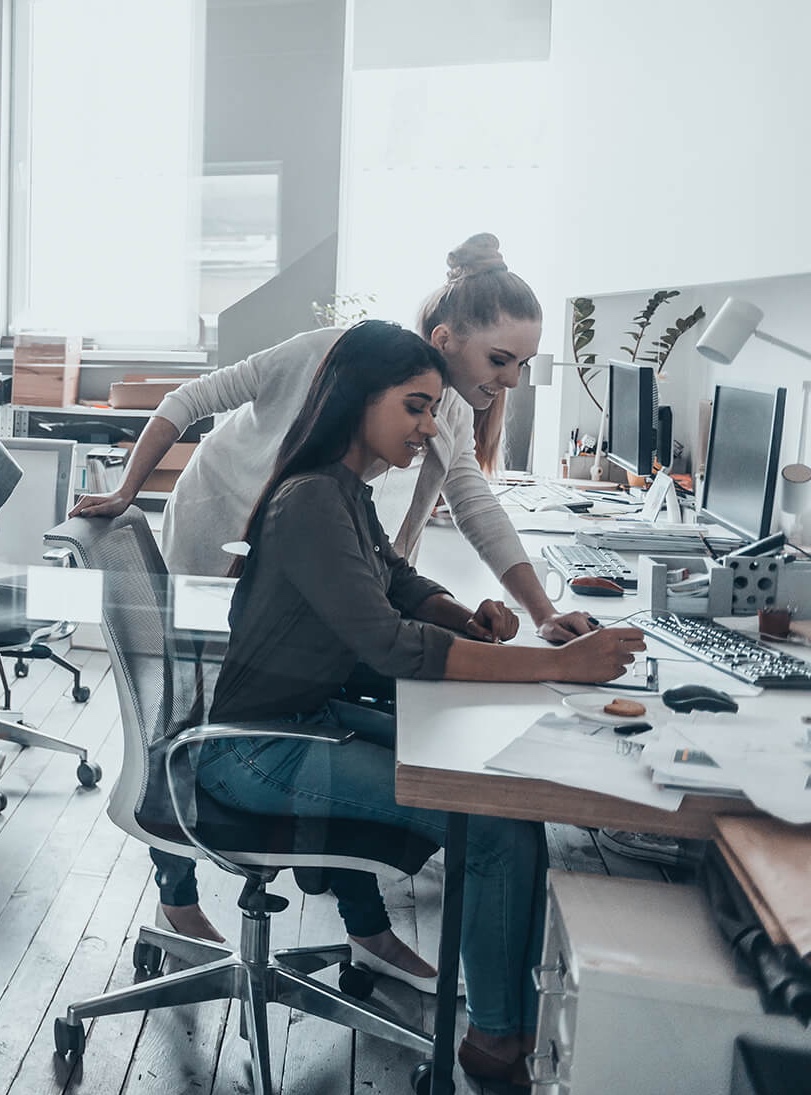 Roles
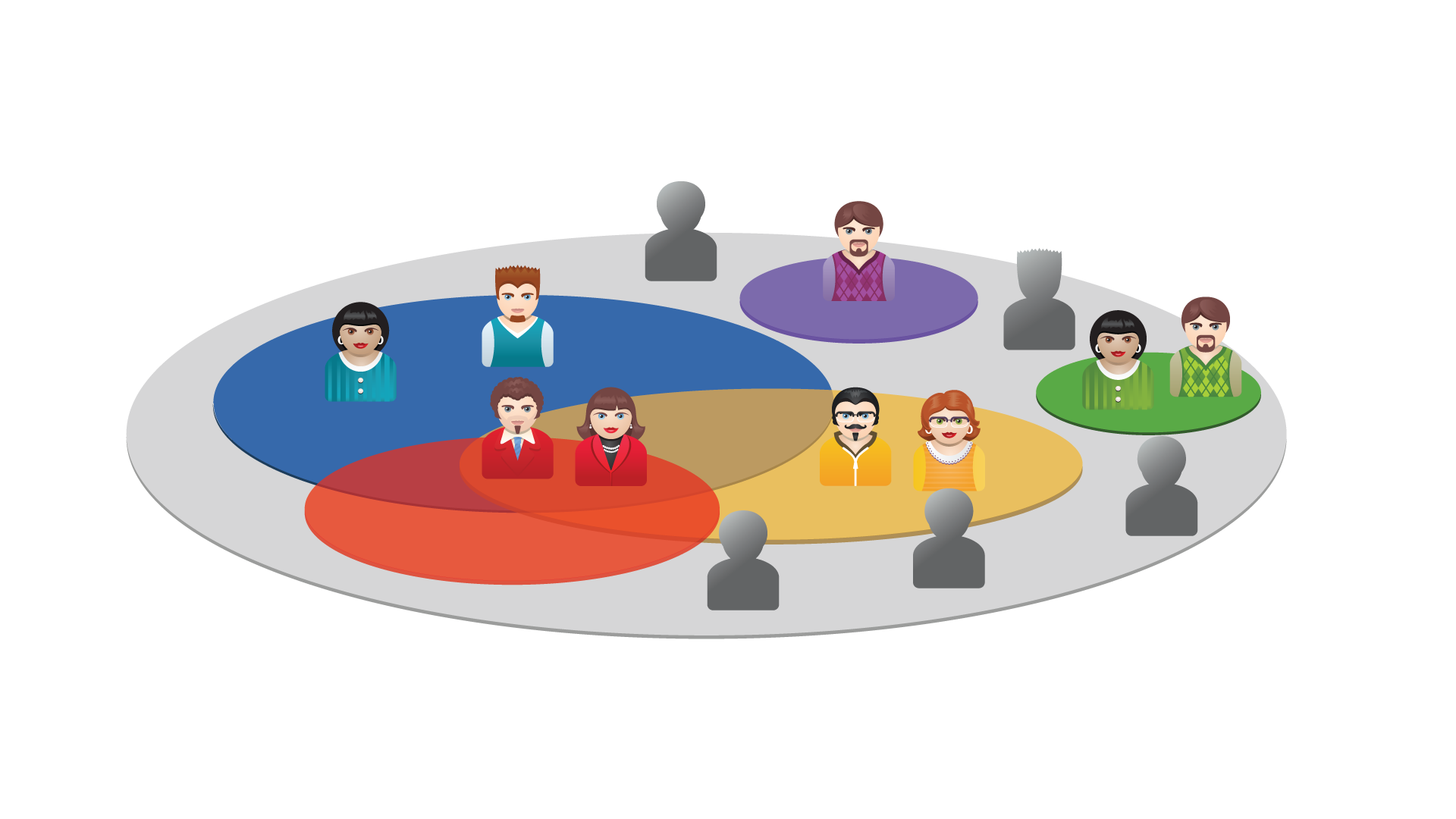 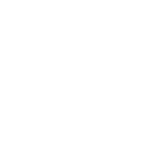 VIEW SCHEDULE INFO
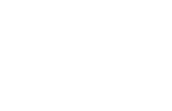 READ
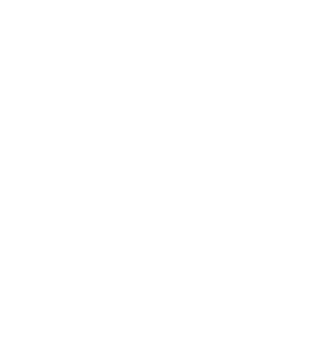 OUT OF OFFICE
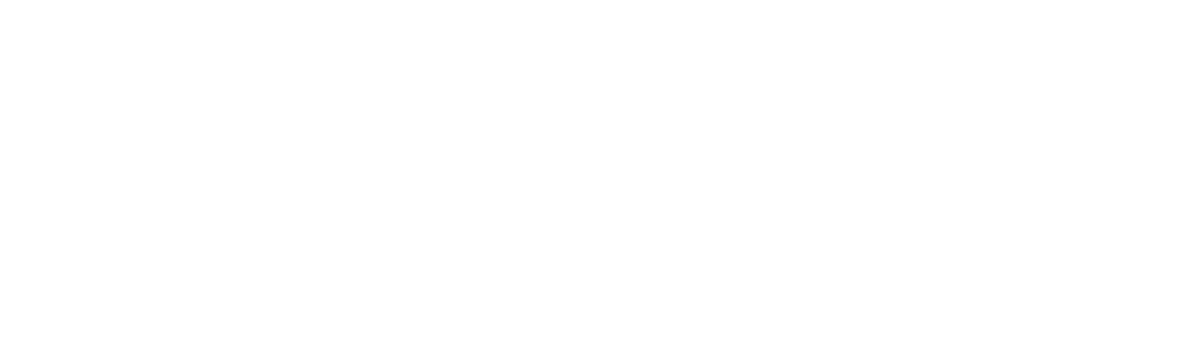 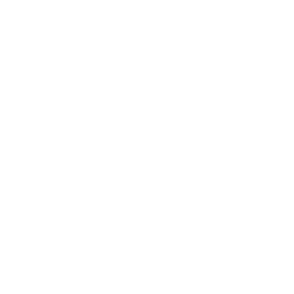 CREATE AND EDIT
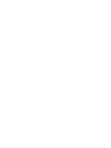 PRIVATE ACL
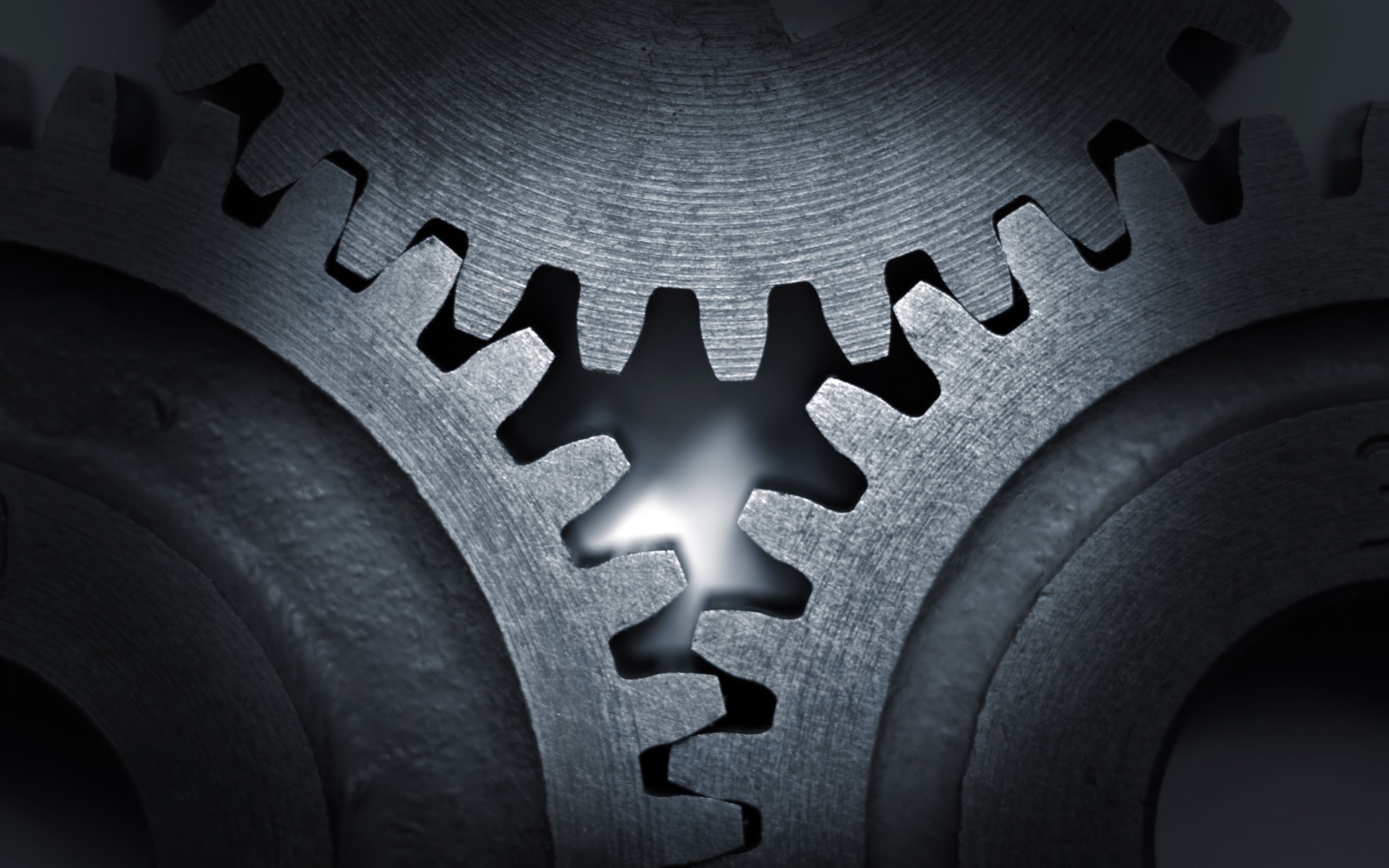 Live
Demo
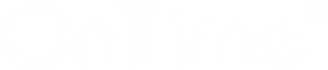